Interkulturel erhvervskommunikation 4Virksomhedskultur og brandingKulturelle dimensioner og dilemmaer
efterår 2018
KU - Ezio Pillon
Branding is the impression that you leave on everybody who interacts with your company at every touchpoint
Opsamling
Virksomhedskultur
Brand
Branding
Visuel Identitet
Logo
Design
Designbrief
Gruppeopgave
1 October 2018
18 ikek 4 - Branding, Visuel identitet og Kulturens dimesioner
2
Midlertidige kulturgrupper

Hvor lykkelige er folk i jeres ‘synopsisland’? Tjek nettet og kommentér.

Hvilke trin til fiasko i samarbejdet med synopsislandet mener I er de mest farlige?

Skitsér et operationel landebrief af synopsiskulturen
Opsamling
Virksomhedskultur
Brand
Branding
Visuel Identitet
Logo
Design
Designbrief
Gruppeopgave
1 October 2018
18 ikek 4 - Branding, Visuel identitet og Kulturens dimesioner
3
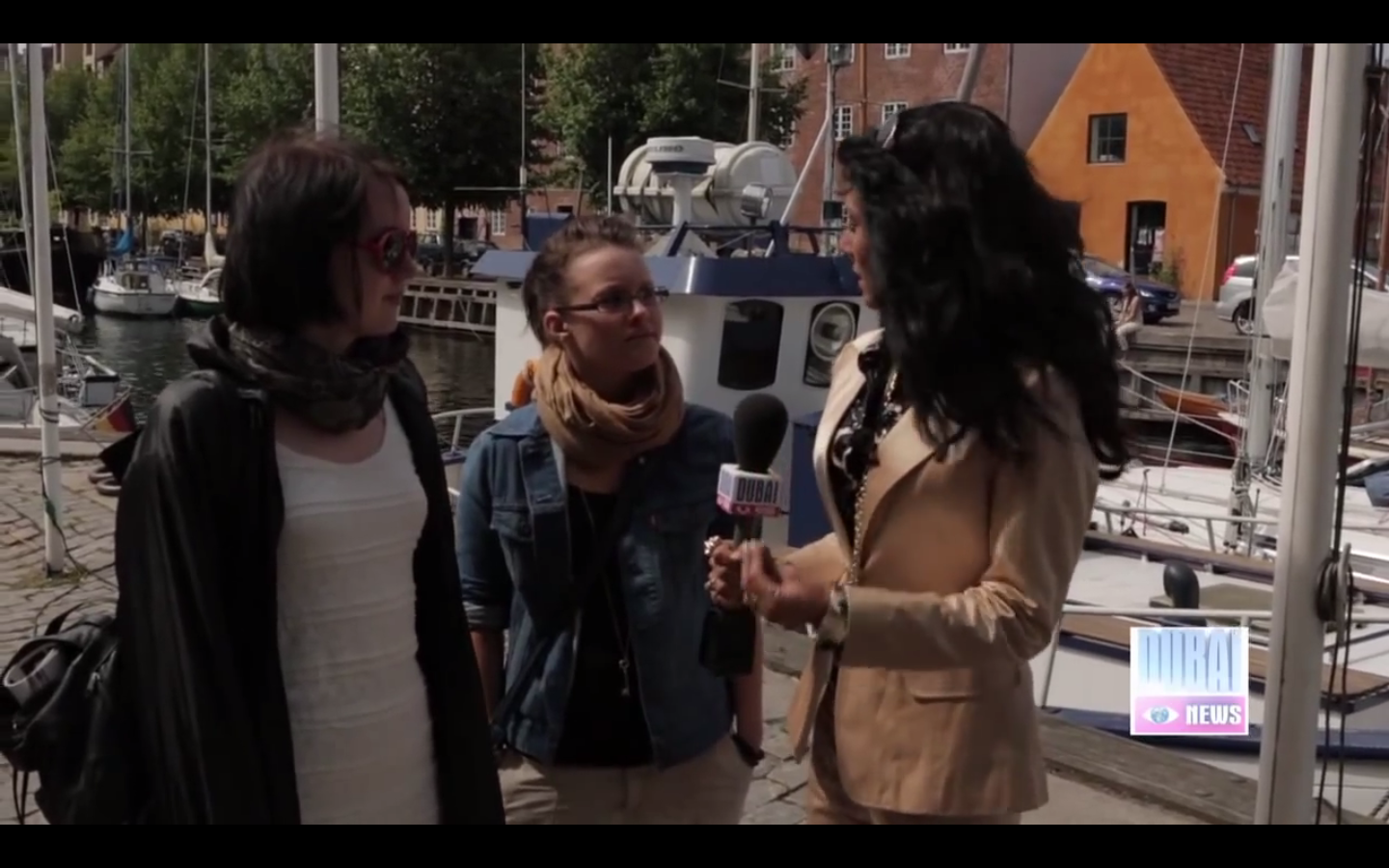 1 October 2018
18 ikek 4 - Branding, Visuel identitet og Kulturens dimesioner
4
Virksomhedskultur - Corporate identity

Corporate identity kan definers indeholdende følgende tre aspekter:

Design (Corporate design): designprogrammet; logo, navn, visitkort, netsted (digital evidence) m.m.

Kommunikation (Corporate communication): Reklamer, PR, intern og ekstern kommunikation, netsted m.m.

Etik (Corporate behaviour): Mission, Vision og værdier (MVV), normer, politikker (barsel, ligeløn, CSR (Corporate Social Responsibility) m.m.

Visuel Identitet er den visuelle del af CI
Virksomhedskultur
Brand
Branding
Visuel Identitet
Logo
Design
Designbrief
Opgave
1 October 2018
18 ikek 4 - Branding, Visuel identitet og Kulturens dimesioner
5
Definér brand
Generisk produkt/producent + indtryk (historien/image/livsstil)
Branding er en bevidst, planlagt og løbende udvikling af en ’personlighed’. Brand personality: den ‘person’ kunderne oplever når de møder et produkt/firma. 
Brands tilbyder kunderne en genvej til køb af homogen kvalitet og/eller oplevet merværdi.
Virksomhedskultur
Brand
Branding
Visuel Identitet
Logo
Design
Designbrief
Opgave
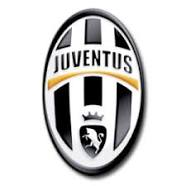 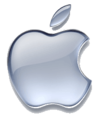 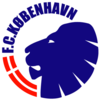 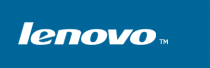 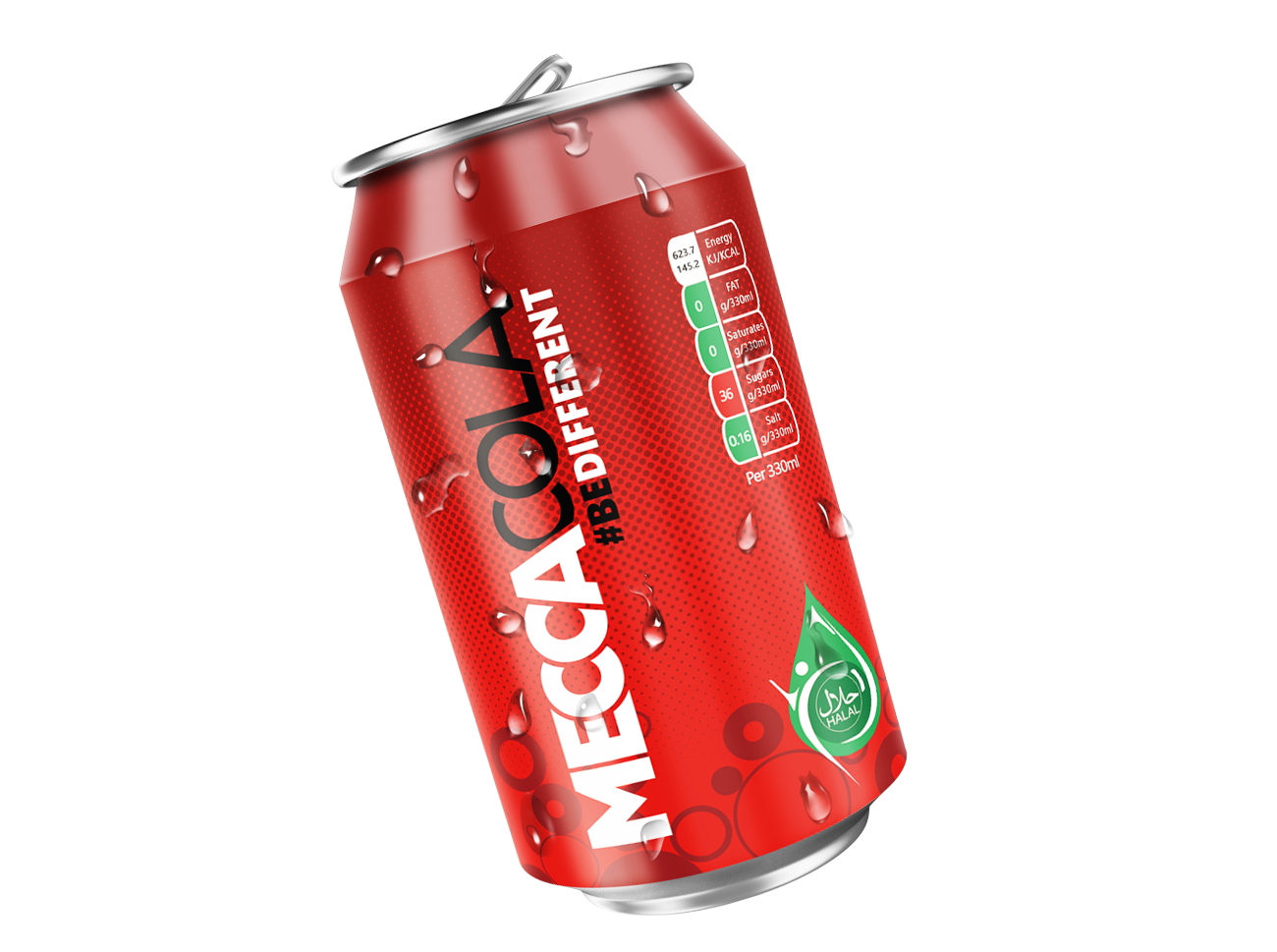 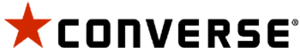 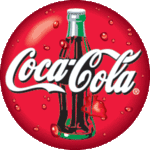 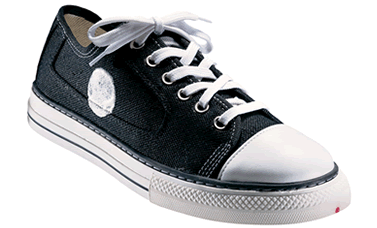 1 October 2018
18 ikek 4 - Branding, Visuel identitet og Kulturens dimesioner
6
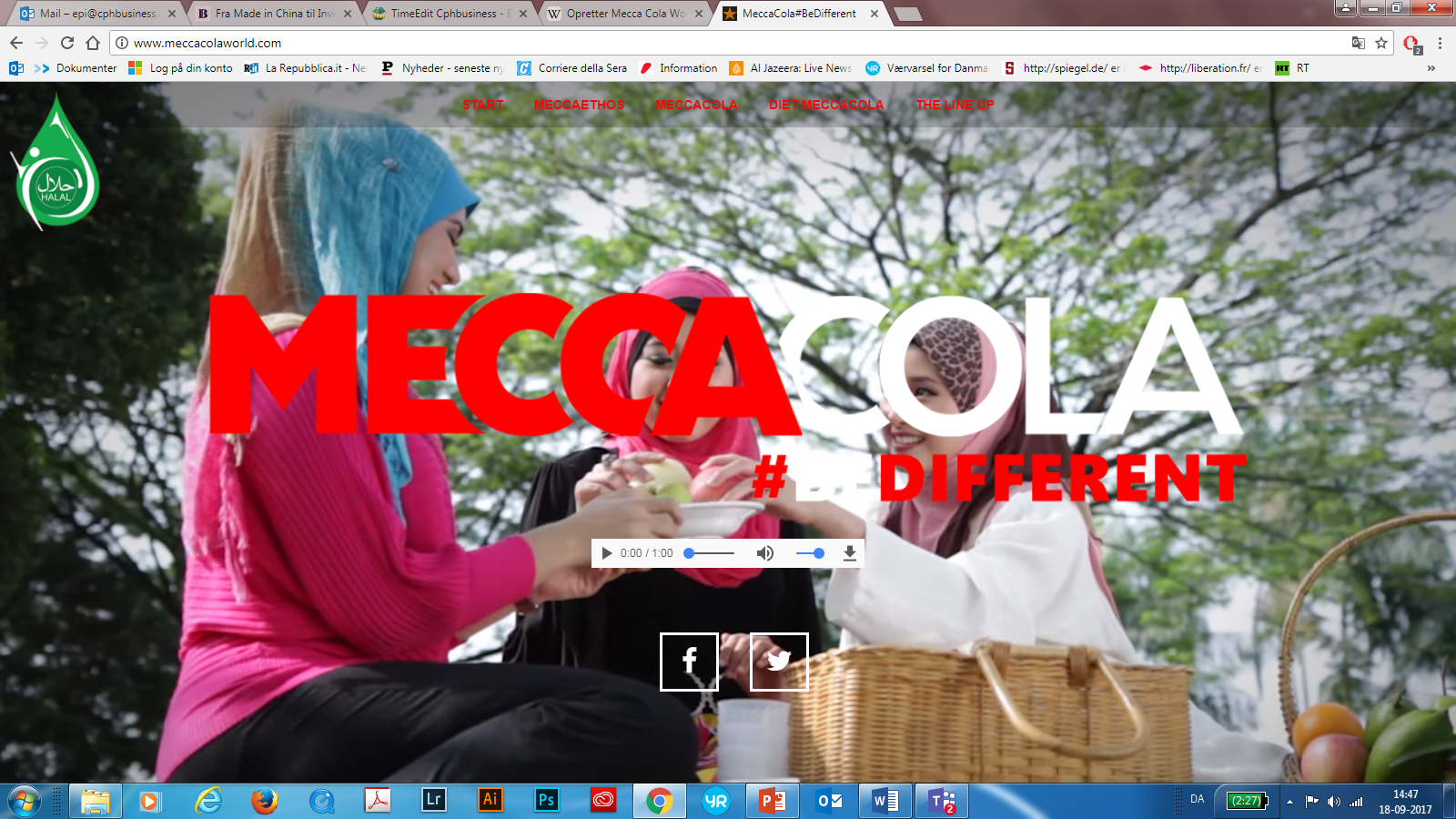 1 October 2018
18 ikek 4 - Branding, Visuel identitet og Kulturens dimesioner
7
Olins: The Brand Handbook; Introduction
Hvad er brands?
For nogen stærkt (op)reklamerede forbrugsgoder 
Ofte forbindes brands med luksus (undersøg opfattelse af luksus på jeres marked)
Også forhandlere kan brandes (undersøg branding af Netto i GB, DK og PL eller Jysk i DK, RU og PRC)
Ideer kan ligeledes brandes (sammenlign f.eks. ‘socialdemokratisk’ eller ‘borgerlig’  branding på tværs af kulturer)
Er vi brands?
Virksomhedskultur
Brand
Branding
Visuel Identitet
Logo
Design
Designbrief
Opgave
1 October 2018
18 ikek 4 - Branding, Visuel identitet og Kulturens dimesioner
8
Branding af virksomheder (corporate branding); pluralistisk eller monolitisk?
Virksomhedskultur
Brand
Branding
Visuel Identitet
Logo
Design
Designbrief
Opgave
1 October 2018
18 ikek 4 - Branding, Visuel identitet og Kulturens dimesioner
9
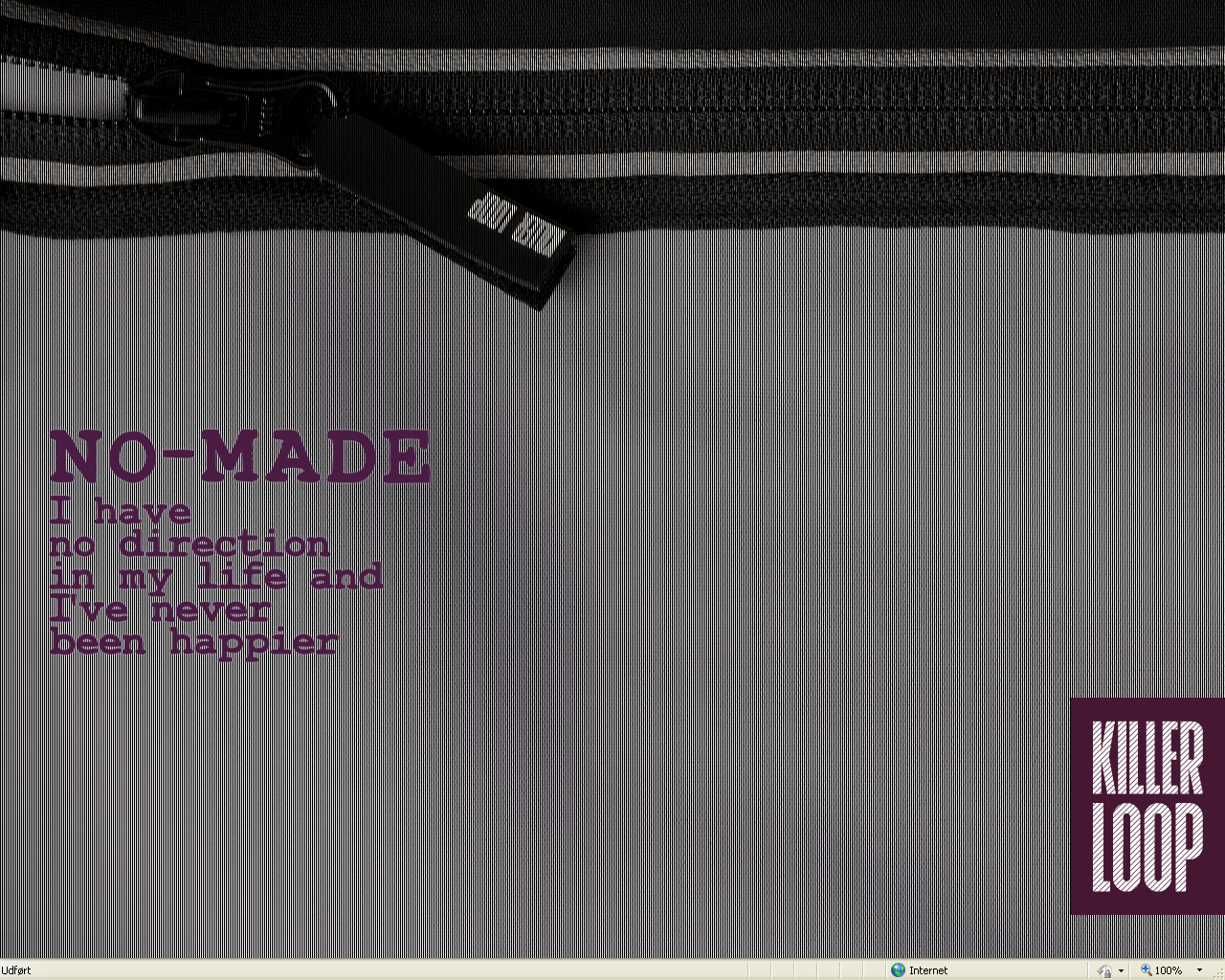 1 October 2018
18 ikek 4 - Branding, Visuel identitet og Kulturens dimesioner
10
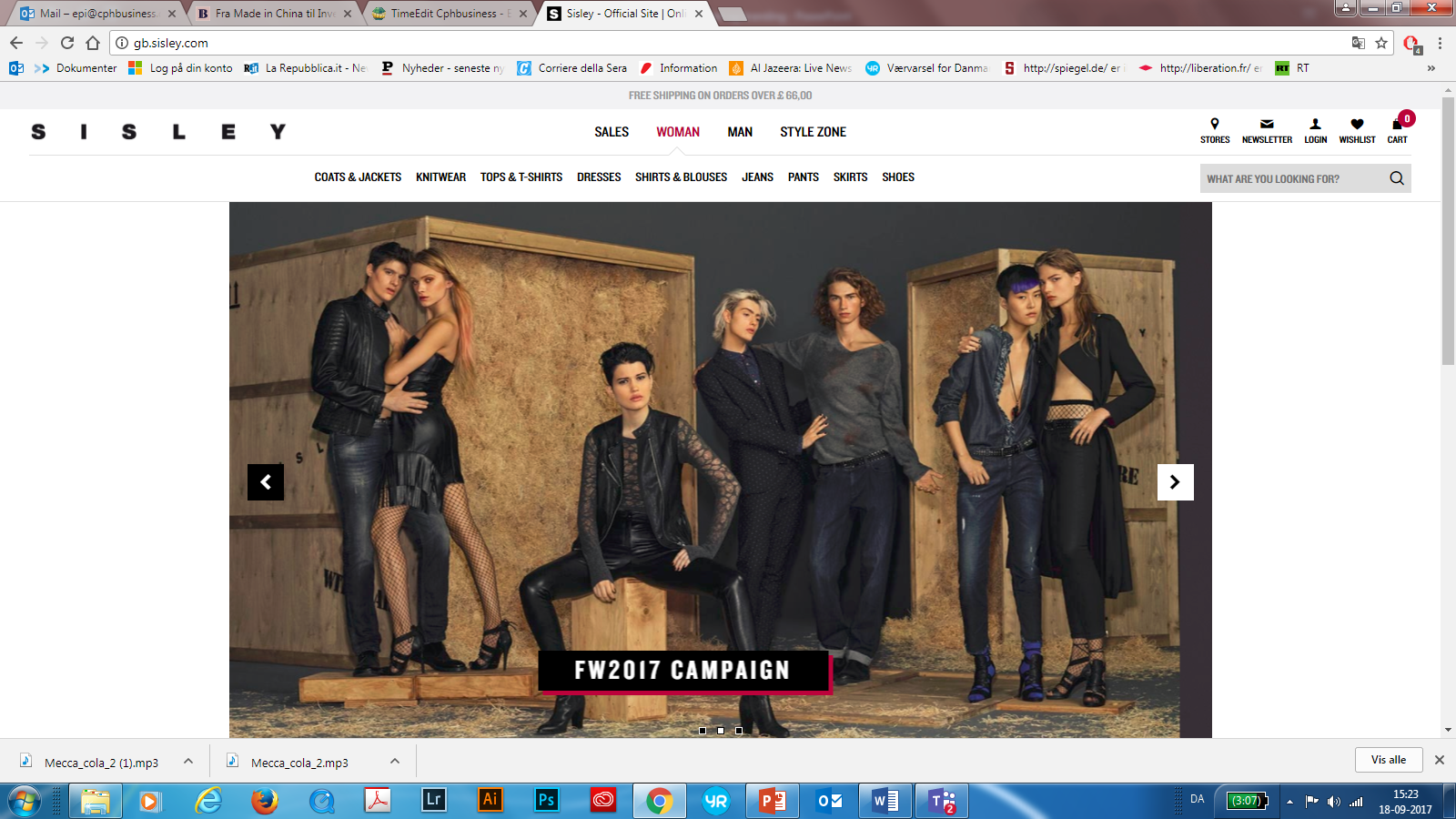 1 October 2018
18 ikek 4 - Branding, Visuel identitet og Kulturens dimesioner
11
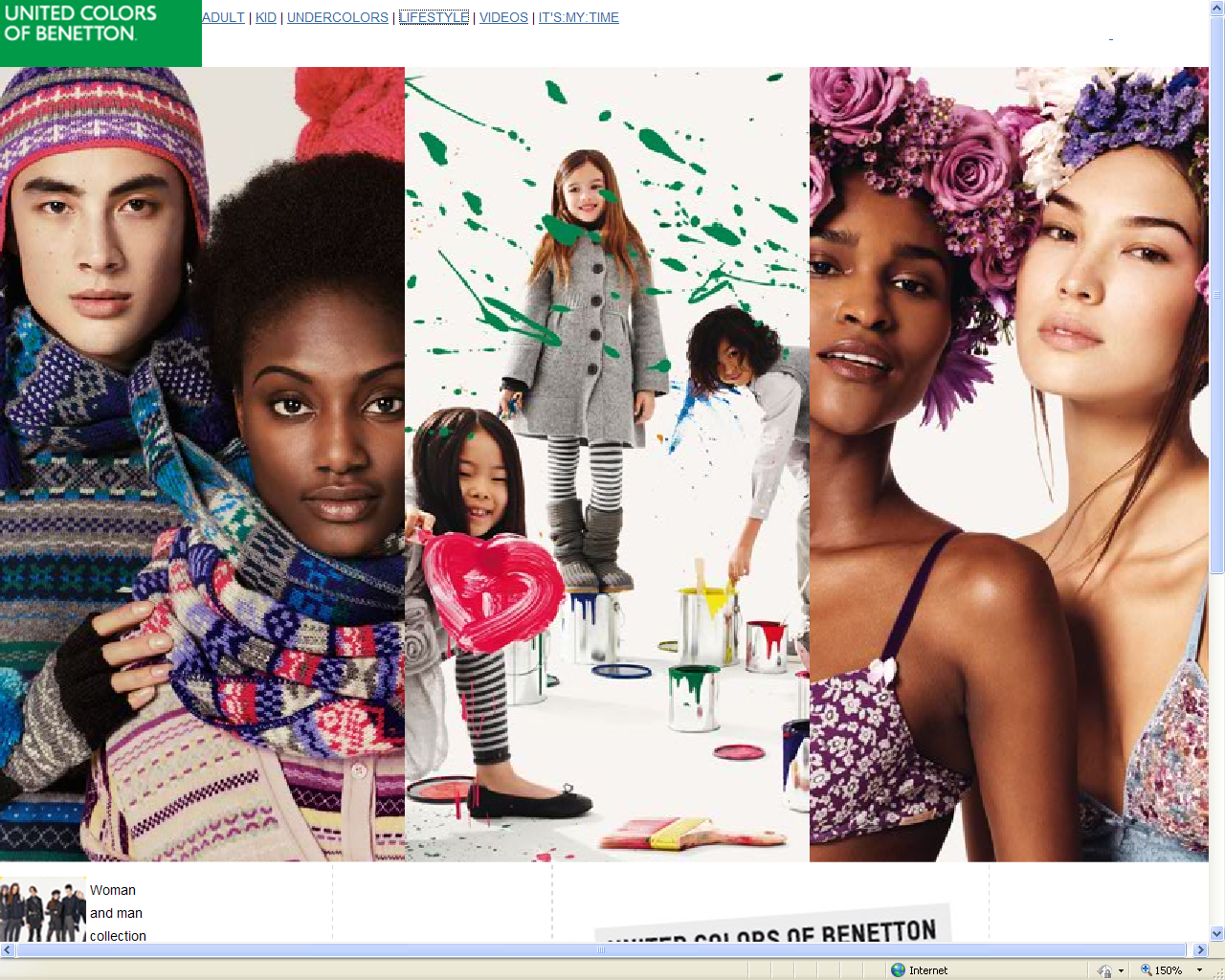 1 October 2018
18 ikek 4 - Branding, Visuel identitet og Kulturens dimesioner
12
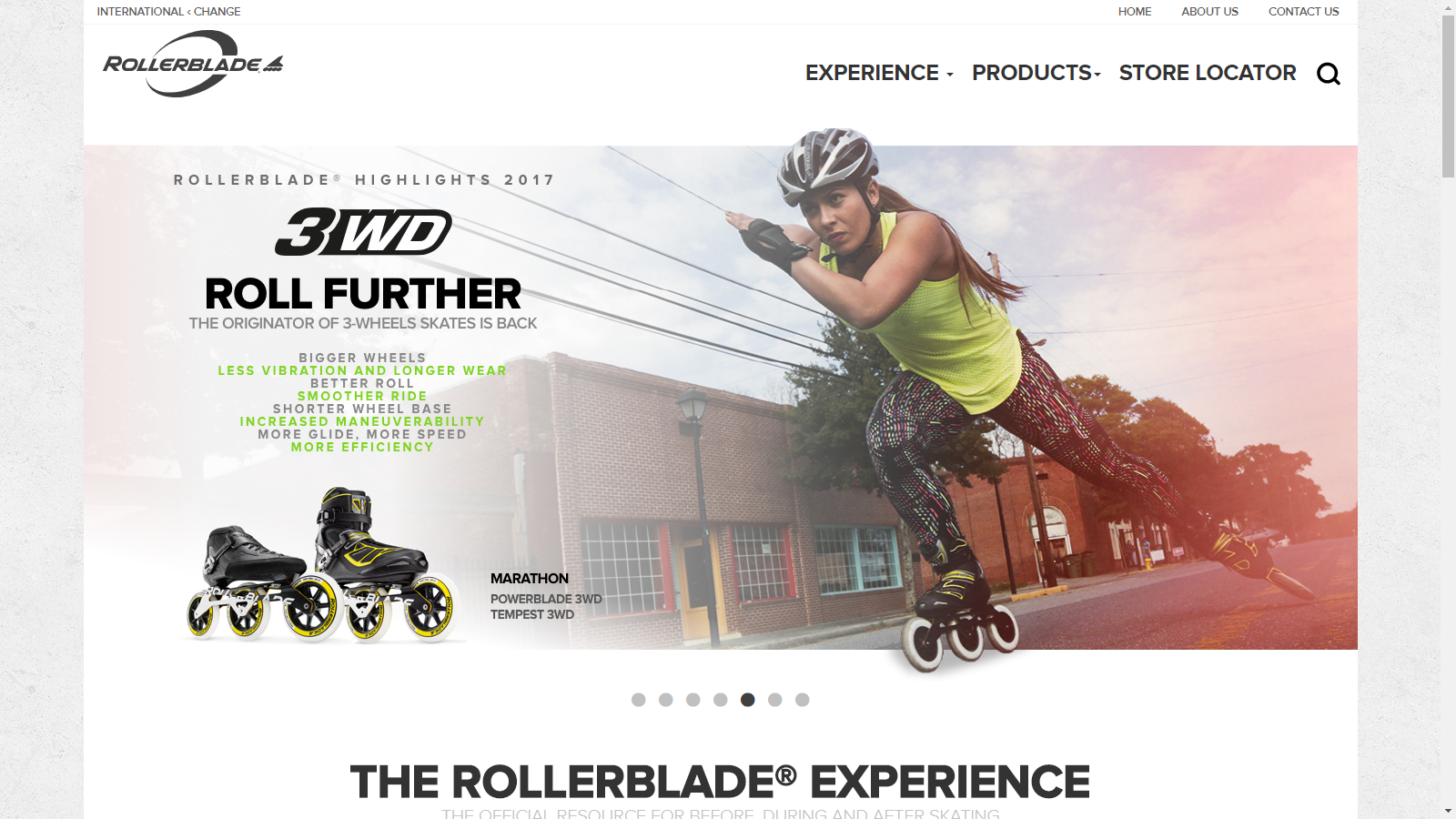 1 October 2018
18 ikek 4 - Branding, Visuel identitet og Kulturens dimesioner
13
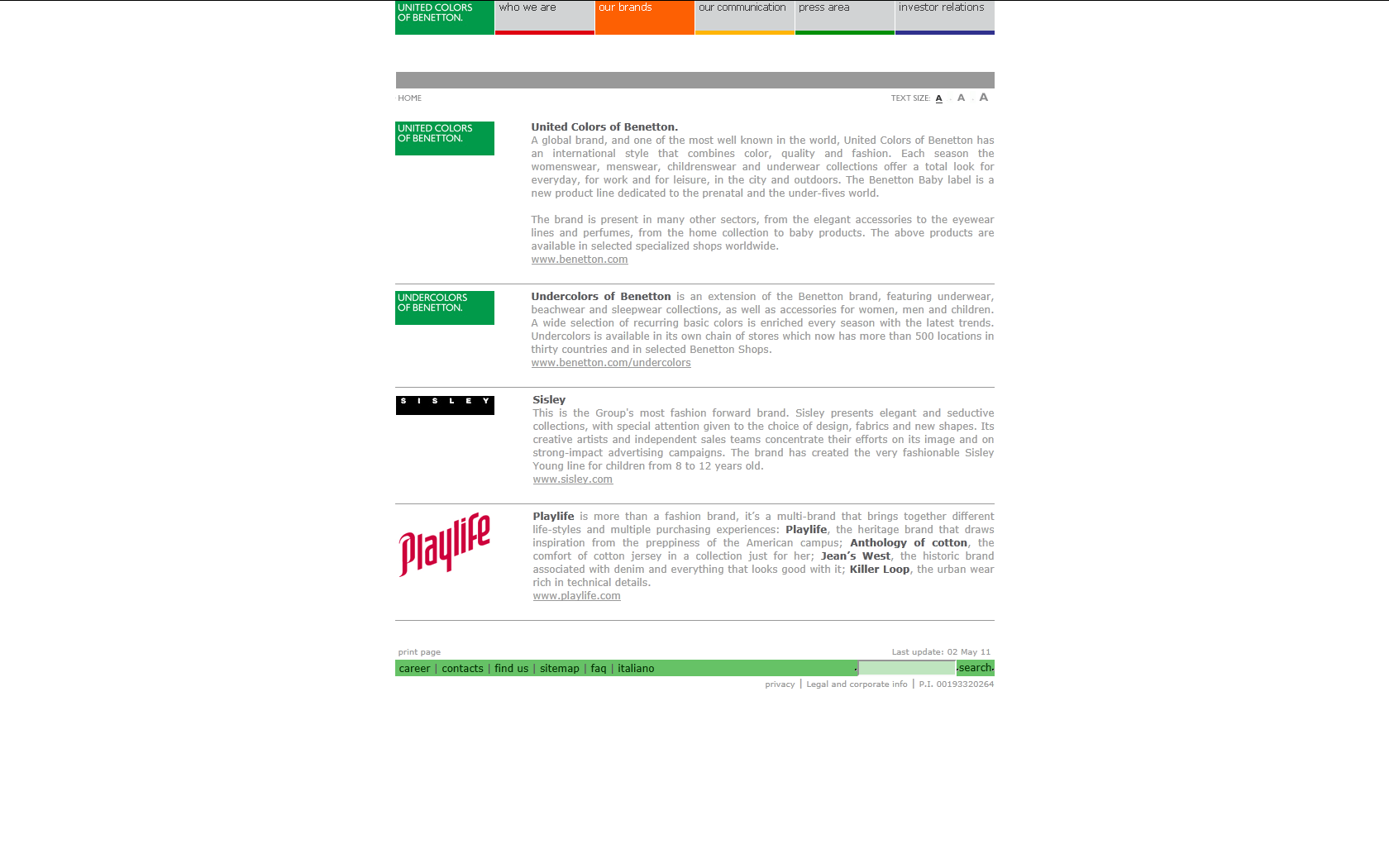 1 October 2018
18 ikek 4 - Branding, Visuel identitet og Kulturens dimesioner
14
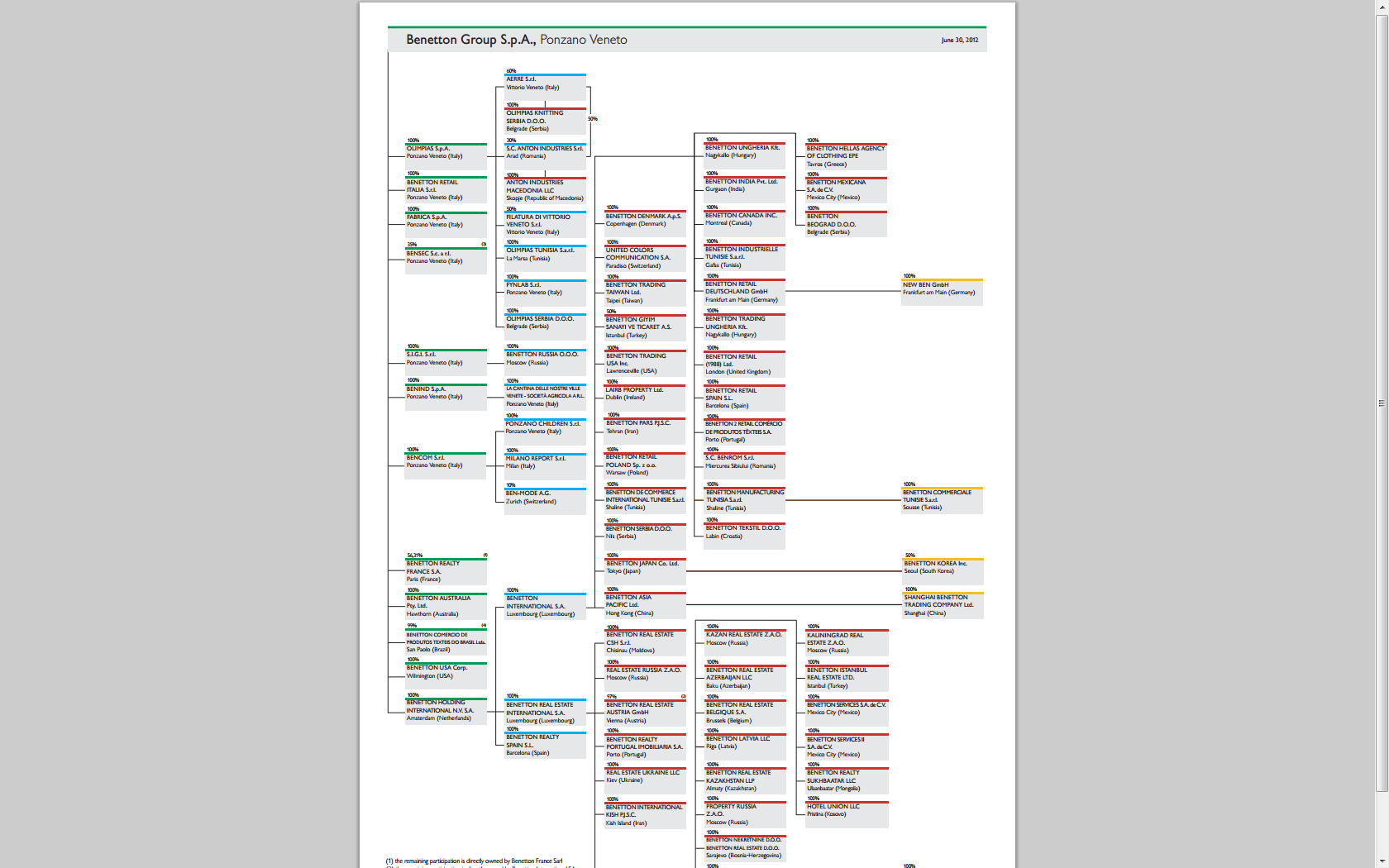 1 October 2018
18 ikek 4 - Branding, Visuel identitet og Kulturens dimesioner
15
1 October 2018
18 ikek 4 - Branding, Visuel identitet og Kulturens dimesioner
16
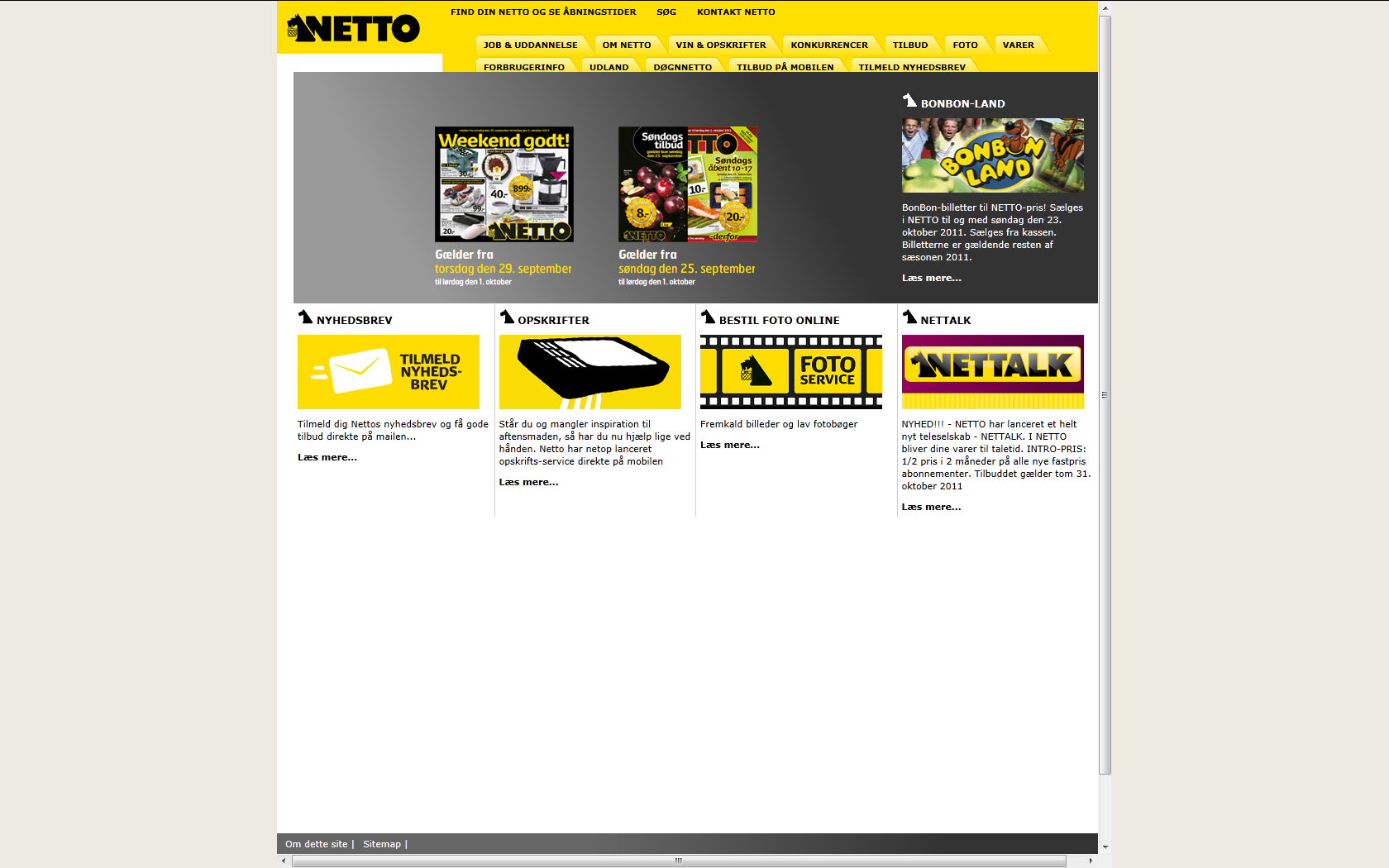 1 October 2018
18 ikek 4 - Branding, Visuel identitet og Kulturens dimesioner
17
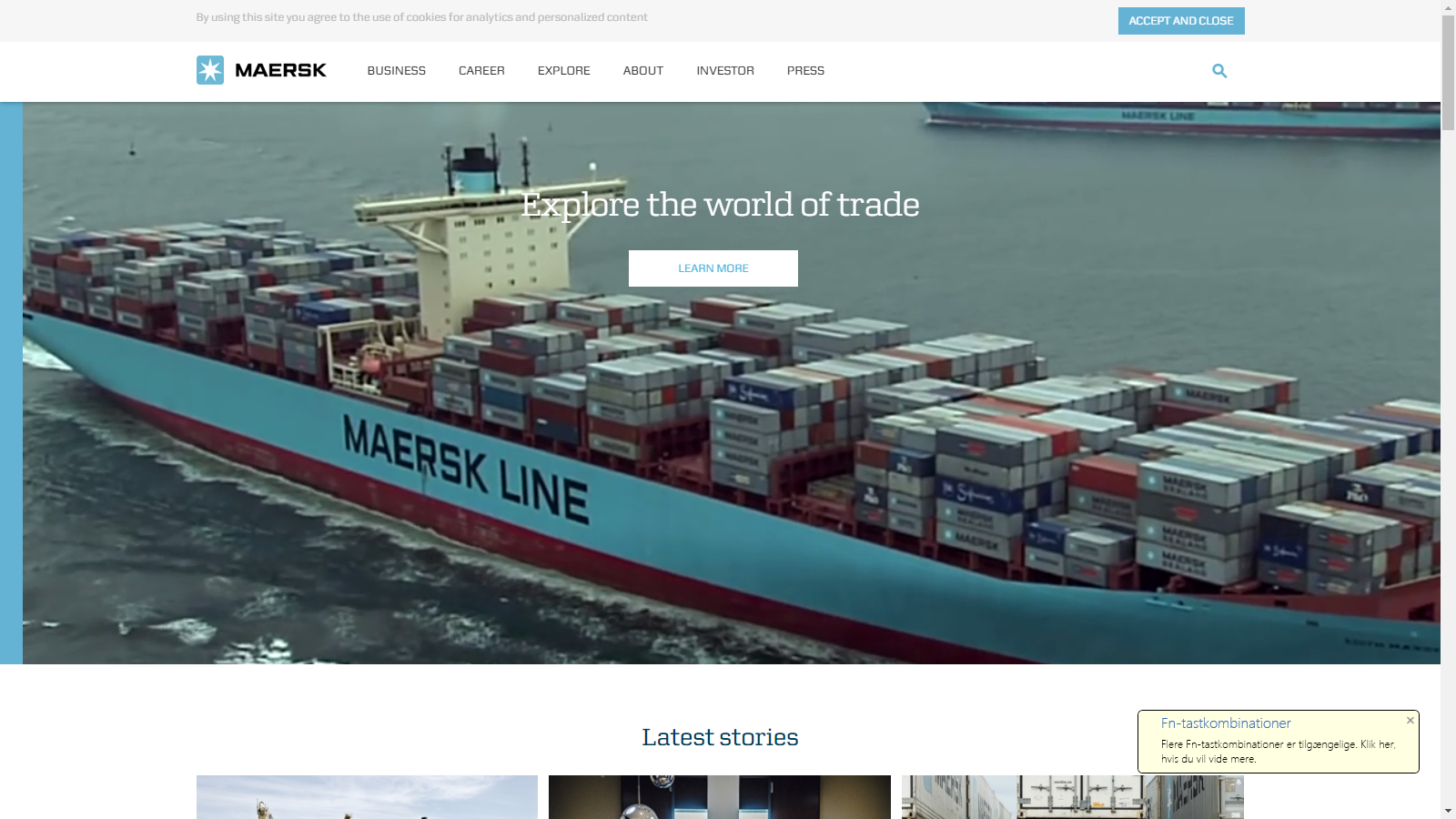 1 October 2018
18 ikek 4 - Branding, Visuel identitet og Kulturens dimesioner
18
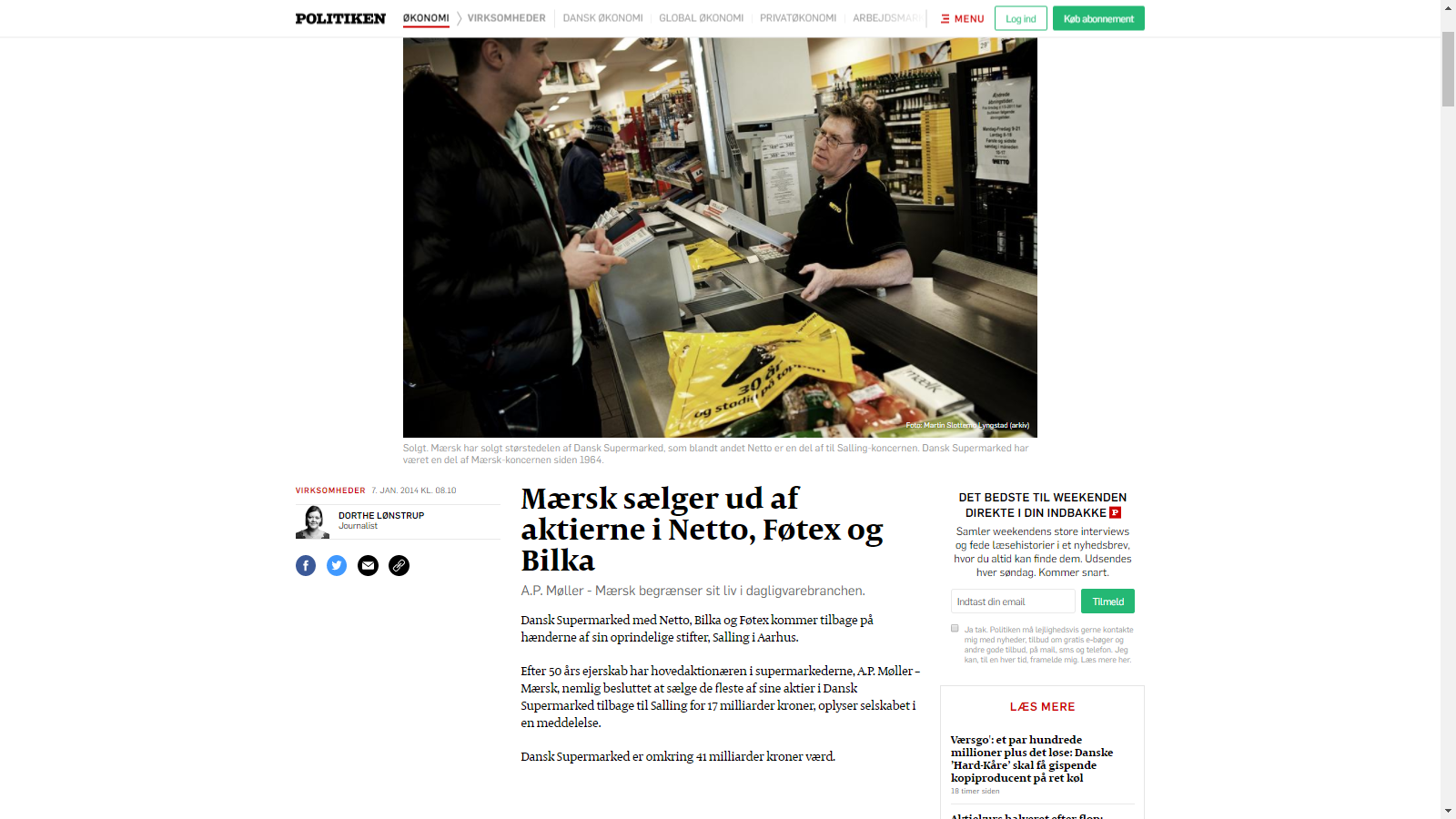 1 October 2018
18 ikek 4 - Branding, Visuel identitet og Kulturens dimesioner
19
Pluralistisk identitet: En serie af brands, som opererer uafhængig af koncernens brand.
Styrke: Fleksibilitet	
Svaghed:  Moder- og dattermærkernes respektive omdømme udnyttes ikke
Støttende brand identitet: En organisation støtter en gruppe datterselskaber/virksomheder med et gruppenavn og fælles identitet.
Styrke: Goodwill
Svaghed: virksomheder kan blive ‘smittet’ af skandaler
Monistisk (monolitisk) brand identitet: Ét navn og én identitet for alle produkter
Styrke: langtidsholdbar, prægende, let at huske og genkende bl.a. pga. præsens/hyppighed 
Svaghed: skade på omdømme er kan være irreversibel
Virksomhedskultur
Brand
Branding
Visuel Identitet
Logo
Design
Designbrief
Opgave
1 October 2018
18 ikek 4 - Branding, Visuel identitet og Kulturens dimesioner
20
Co-branding/Strategic brand partnership: To eller flere lige stærke brands går sammen i en kampagne for at øge brand awareness.
Styrke: 
Gensidig afsmitning af goodwill
Svaghed: 
Mulig afhængighed (se Lego/Shell)
Virksomhedskultur
Brand
Branding
Visuel Identitet
Logo
Design
Designbrief
Opgave
1 October 2018
18 ikek 4 - Branding, Visuel identitet og Kulturens dimesioner
21
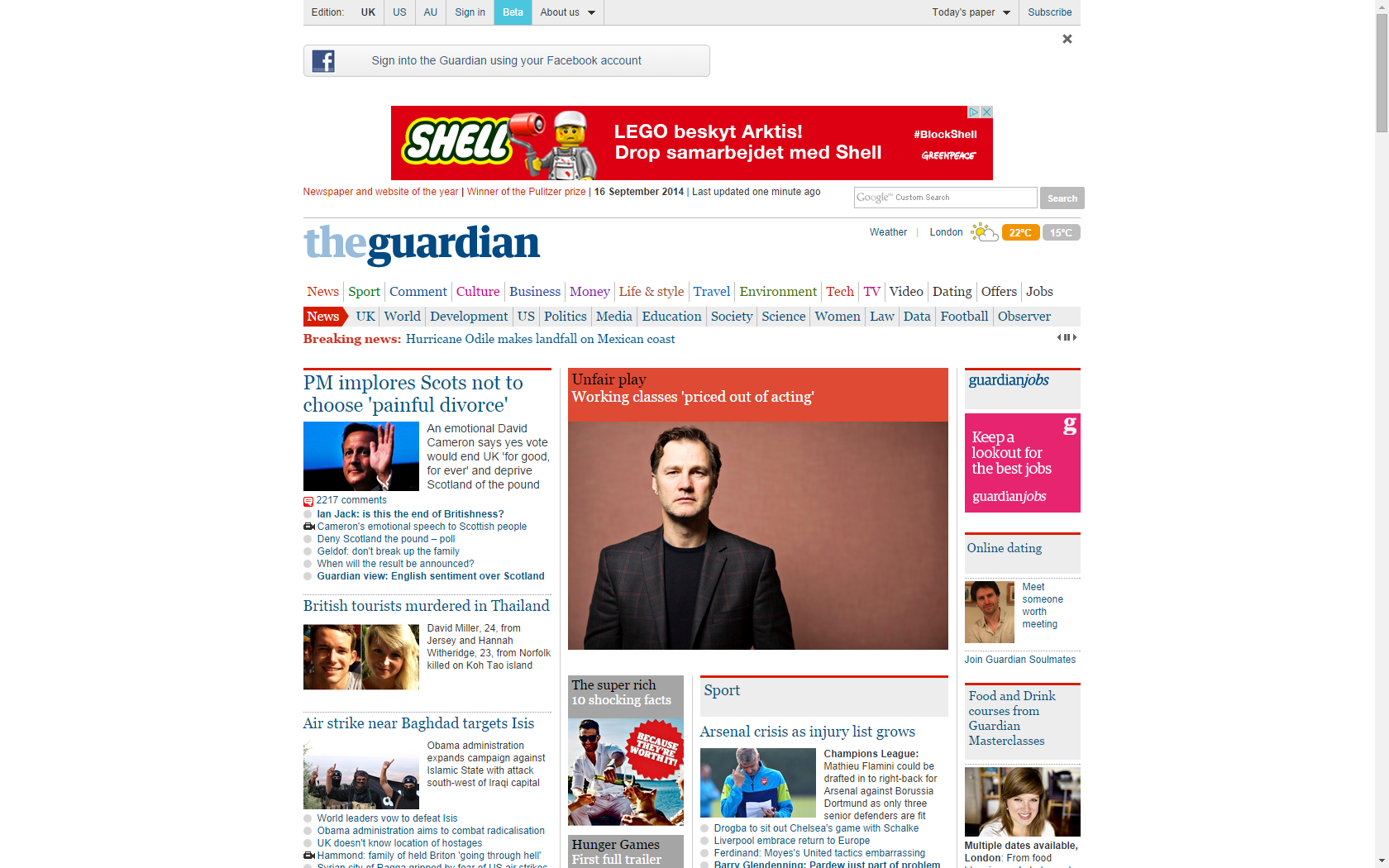 1 October 2018
18 ikek 4 - Branding, Visuel identitet og Kulturens dimesioner
22
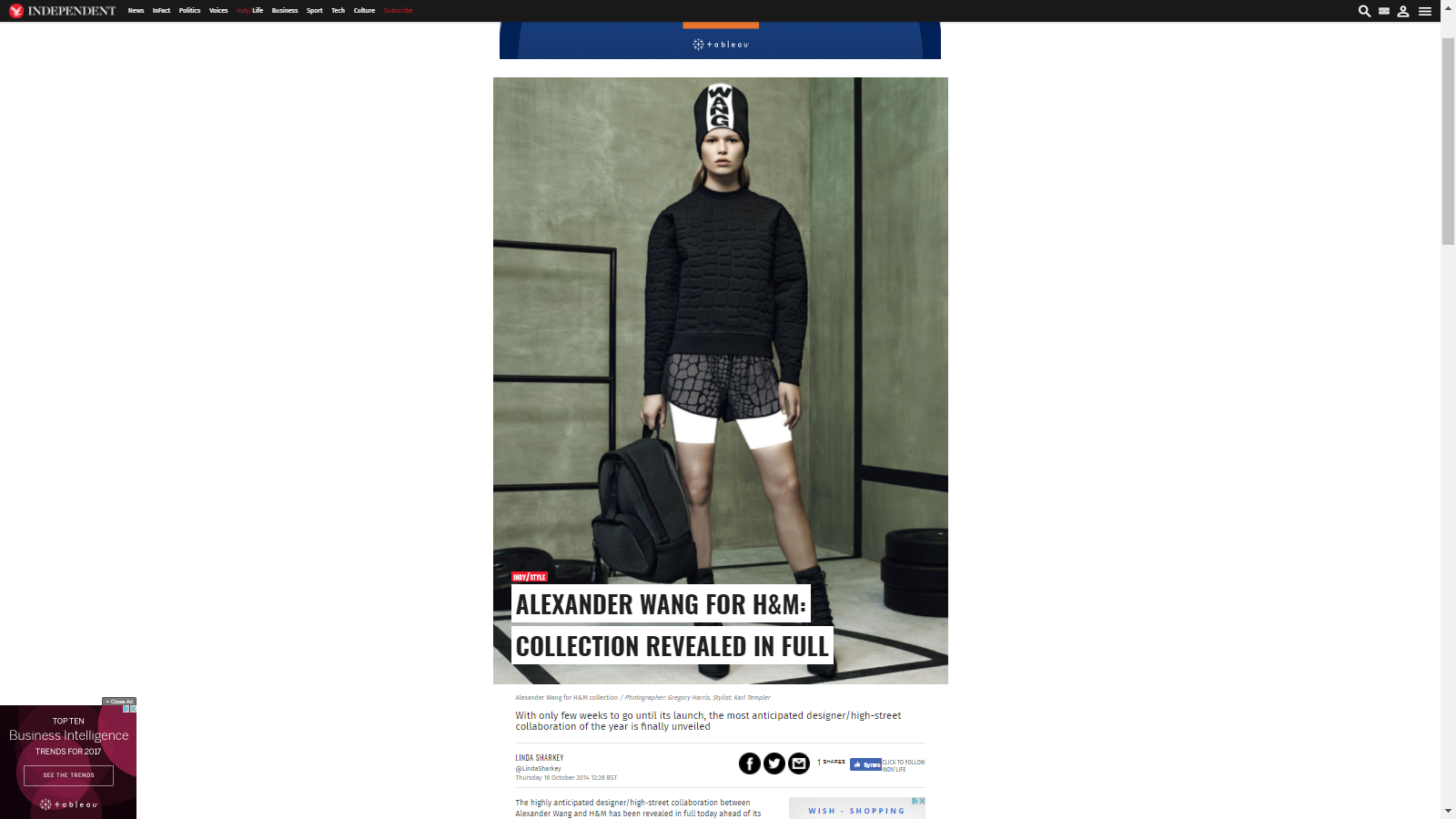 1 October 2018
18 ikek 4 - Branding, Visuel identitet og Kulturens dimesioner
23
Hvorfor er branding vigtigere nu end tidligere?
Pris/kvalitet kriteriet er (næsten) sat ude af kraft pga. globaliseringen og produkternes tekniske (funktionelle) modenhed.
Branding omfatter andre end traditionelle kommercielle virksomheder: Guggenheim, fodboldklubber, Røde Kors, lande og byer m.fl.
Virksomhedskultur
Brand
Branding
Visuel Identitet
Logo
Design
Designbrief
Opgave
1 October 2018
18 ikek 4 - Branding, Visuel identitet og Kulturens dimesioner
24
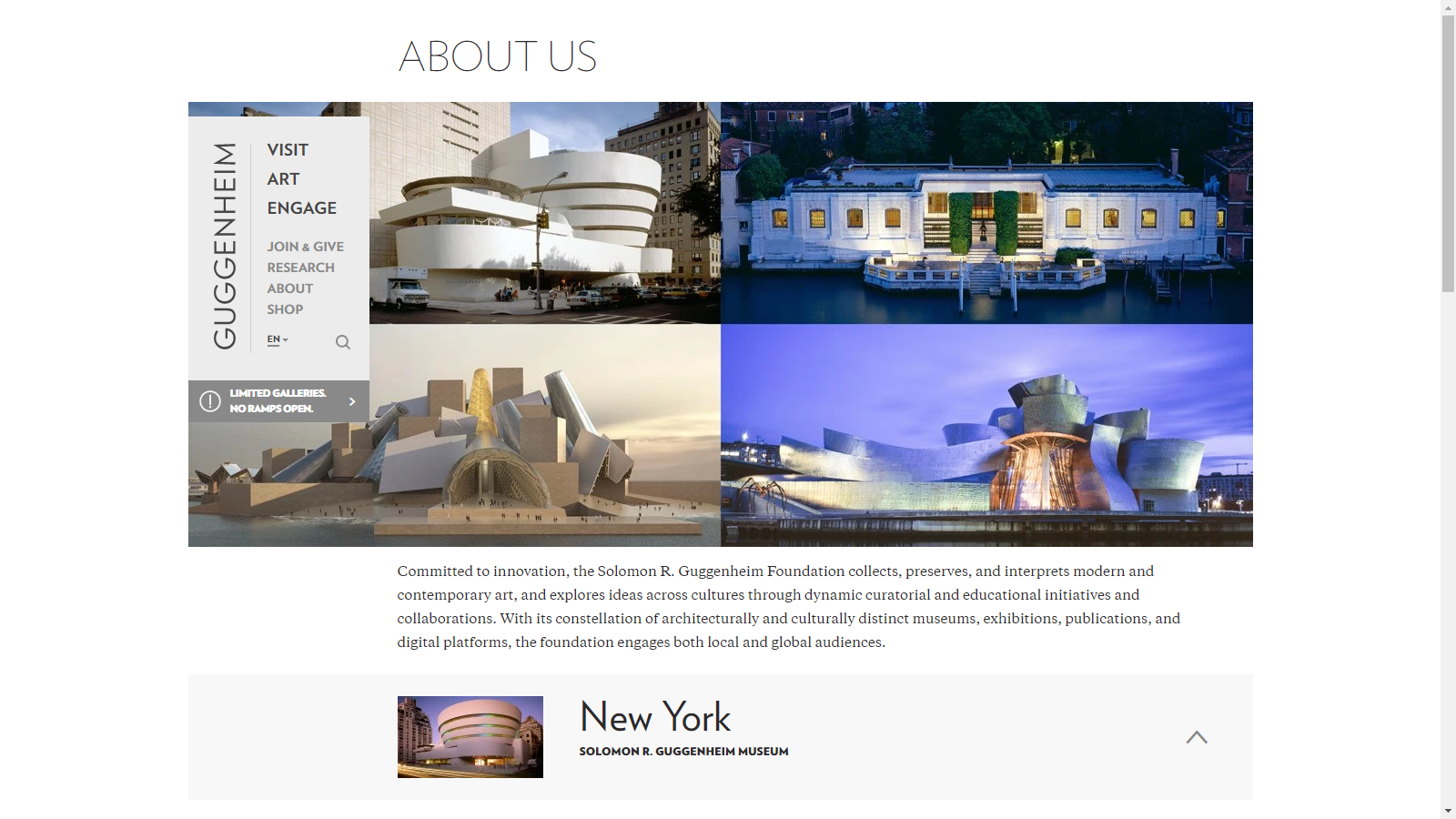 1 October 2018
18 ikek 4 - Branding, Visuel identitet og Kulturens dimesioner
25
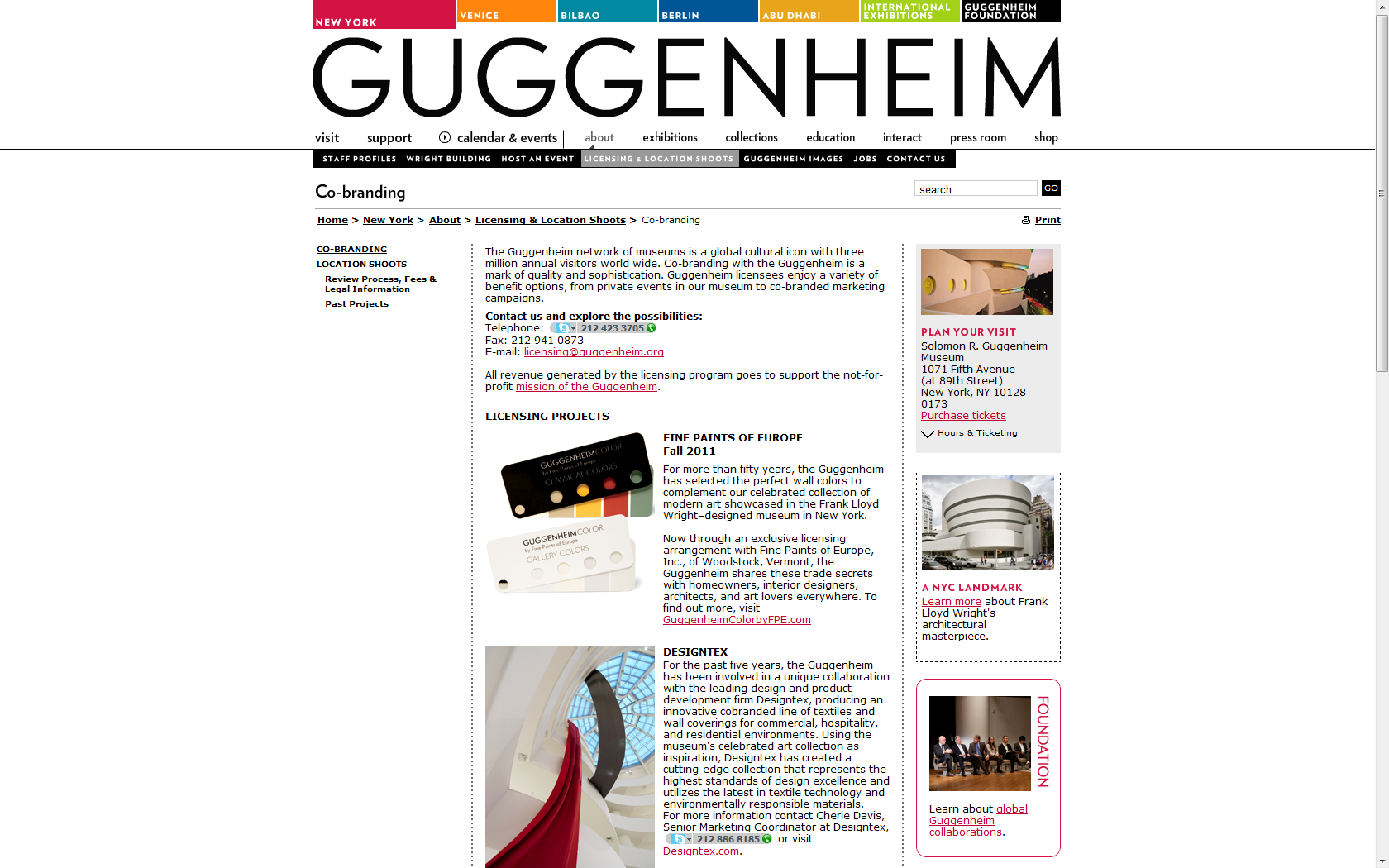 1 October 2018
18 ikek 4 - Branding, Visuel identitet og Kulturens dimesioner
26
Hvorfor er branding vigtigere nu end tidligere?
Pris/kvalitet kriteriet er (næsten) sat ude af kraft pga. globaliseringen og produkternes tekniske (funktionelle) modenhed.
Branding omfatter andre end traditionelle kommercielle virksomheder: Guggenheim, fodboldklubber, Røde Kors, lande og byer m.fl.

Hvem er målgruppen for branding?
Tidligere hovedsageligt den endelige slutbruger, nu alle interessenter (stakeholders), interne som eksterne.
Virksomhedskultur
Brand
Branding
Visuel Identitet
Logo
Design
Designbrief
Opgave
1 October 2018
18 ikek 4 - Branding, Visuel identitet og Kulturens dimesioner
27
Argumenter imod branding
Højere priser
Lukker mindre lokale konkurrenter ned
Udnytter billig arbejdskraft
Promoverer kulturel imperialisme
Eliminerer mangfoldighed i kvalitet og design
Forfladiger værdier som frihed, kærlighed, ungdommelighed, m.m.
Omfordeler velstand
...
Argumenter for branding
Lavere priser
Promoverer dialogen med forbrugeren
Tvinger firma til gennemsigtighed
Omfordeler velstand
…
Virksomhedskultur
Brand
Branding
Visuel Identitet
Logo
Design
Designbrief
Opgave
1 October 2018
18 ikek 4 - Branding, Visuel identitet og Kulturens dimesioner
28
Visuel identitet Mollerup: Marks of excellence
1 October 2018
18 ikek 4 - Branding, Visuel identitet og Kulturens dimesioner
29
Mollerup: Marks of excellence 
Visuel Identitet:

Eksplicit dimension:
Visuel identitet (navn, logo, farver,
Virksomhedskultur
Brand
Branding
Visuel Identitet
Logo
Design
Designbrief
Opgave
1 October 2018
18 ikek 4 - Branding, Visuel identitet og Kulturens dimesioner
30
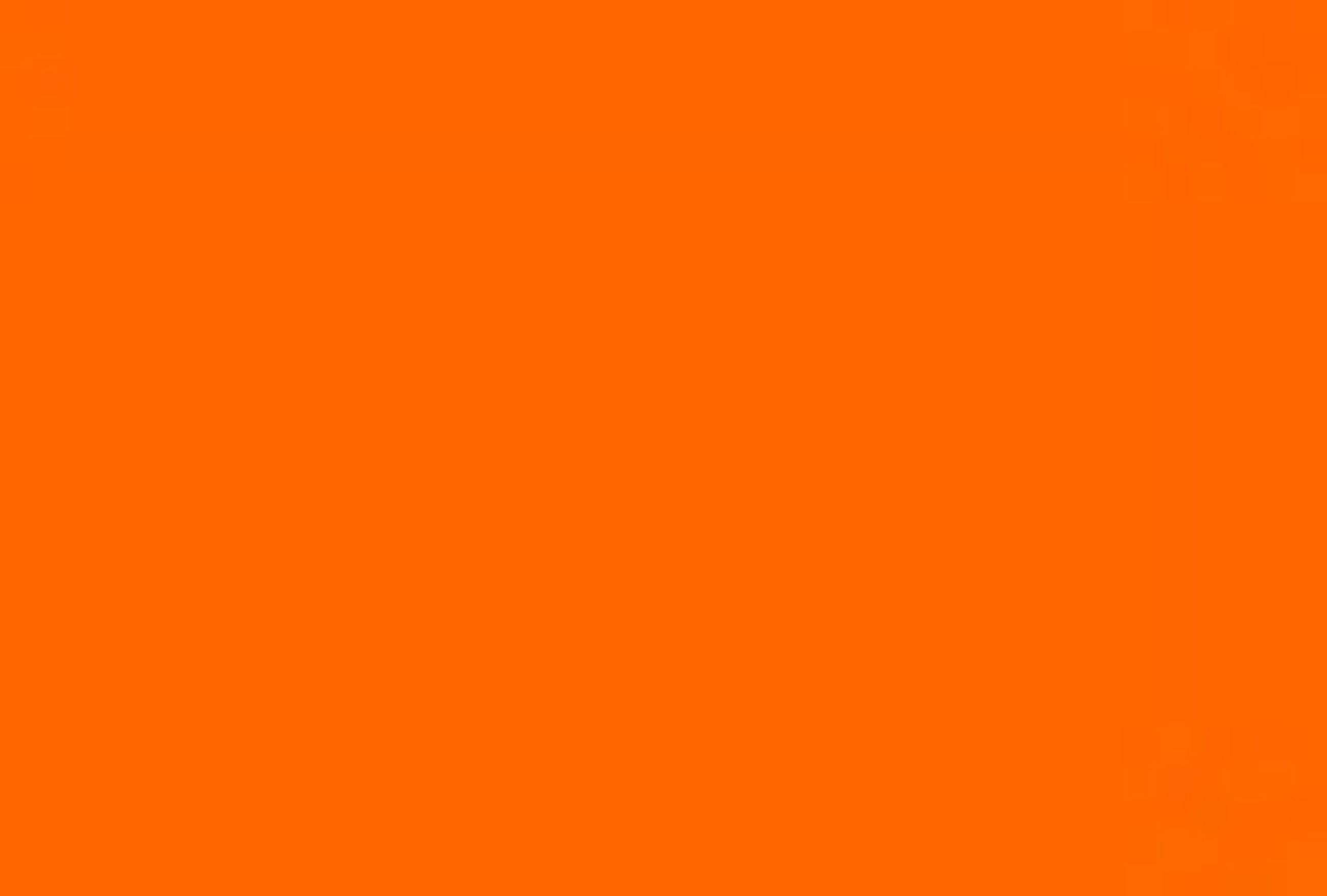 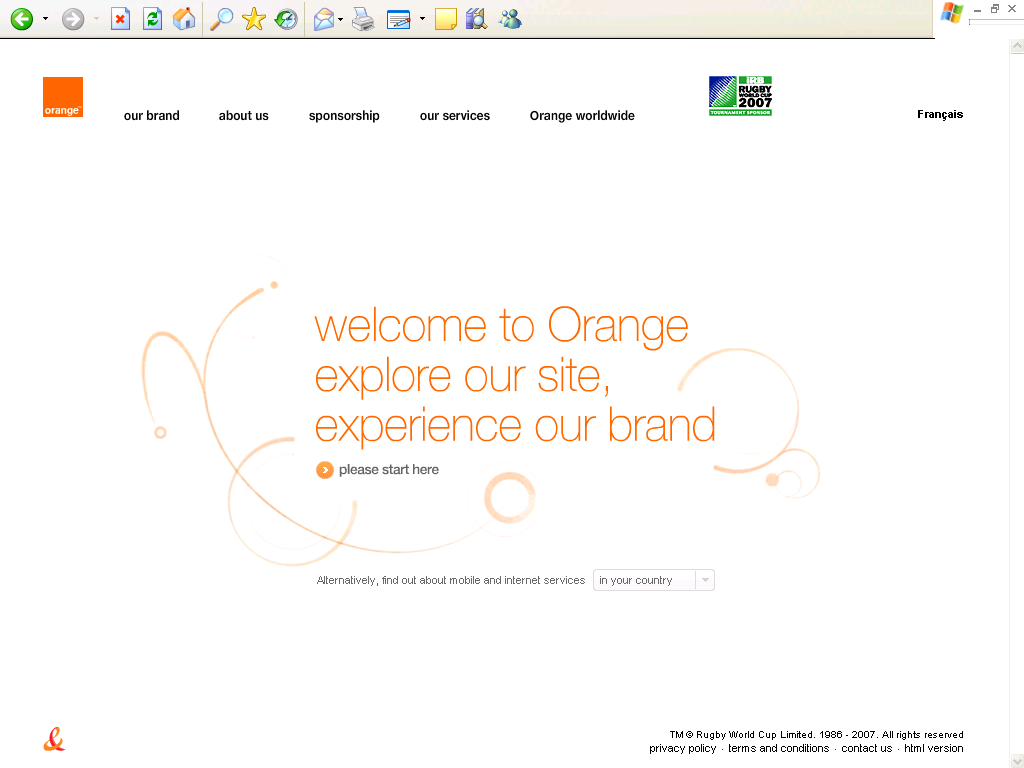 1 October 2018
18 ikek 4 - Branding, Visuel identitet og Kulturens dimesioner
31
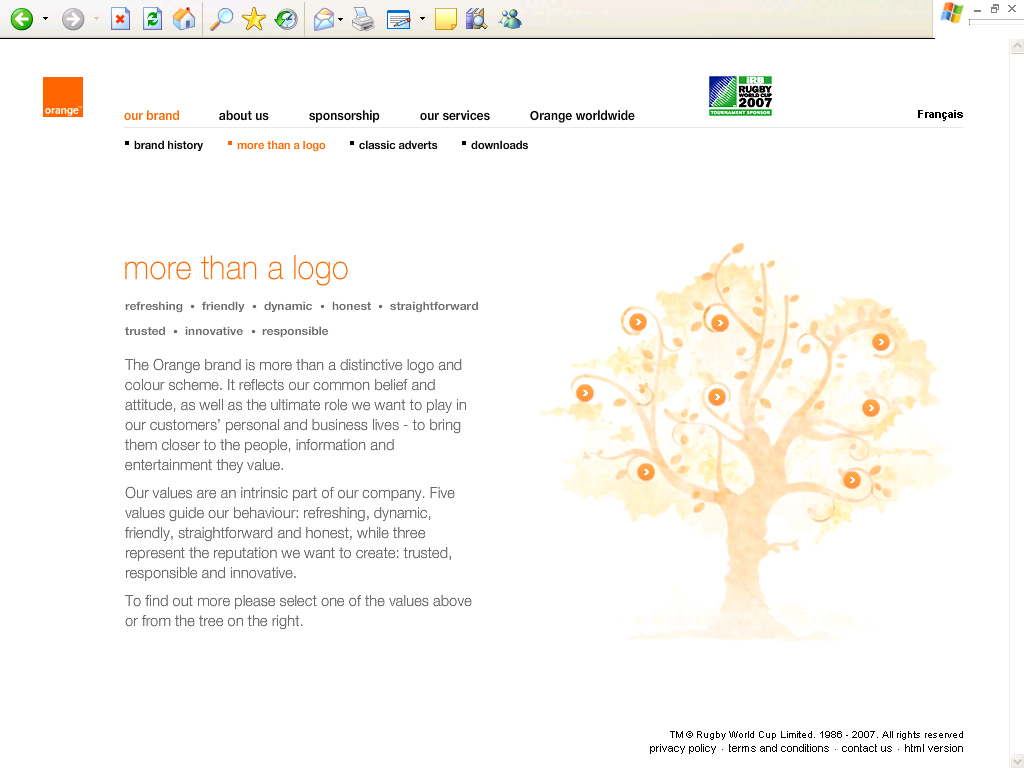 1 October 2018
18 ikek 4 - Branding, Visuel identitet og Kulturens dimesioner
32
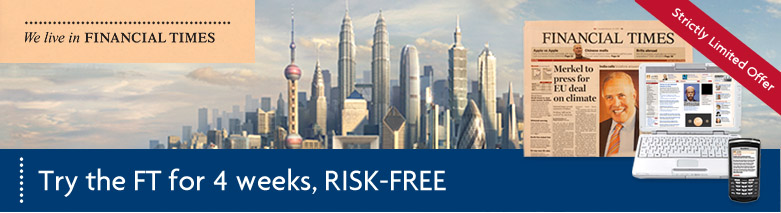 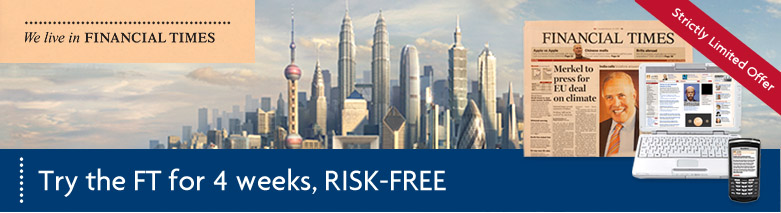 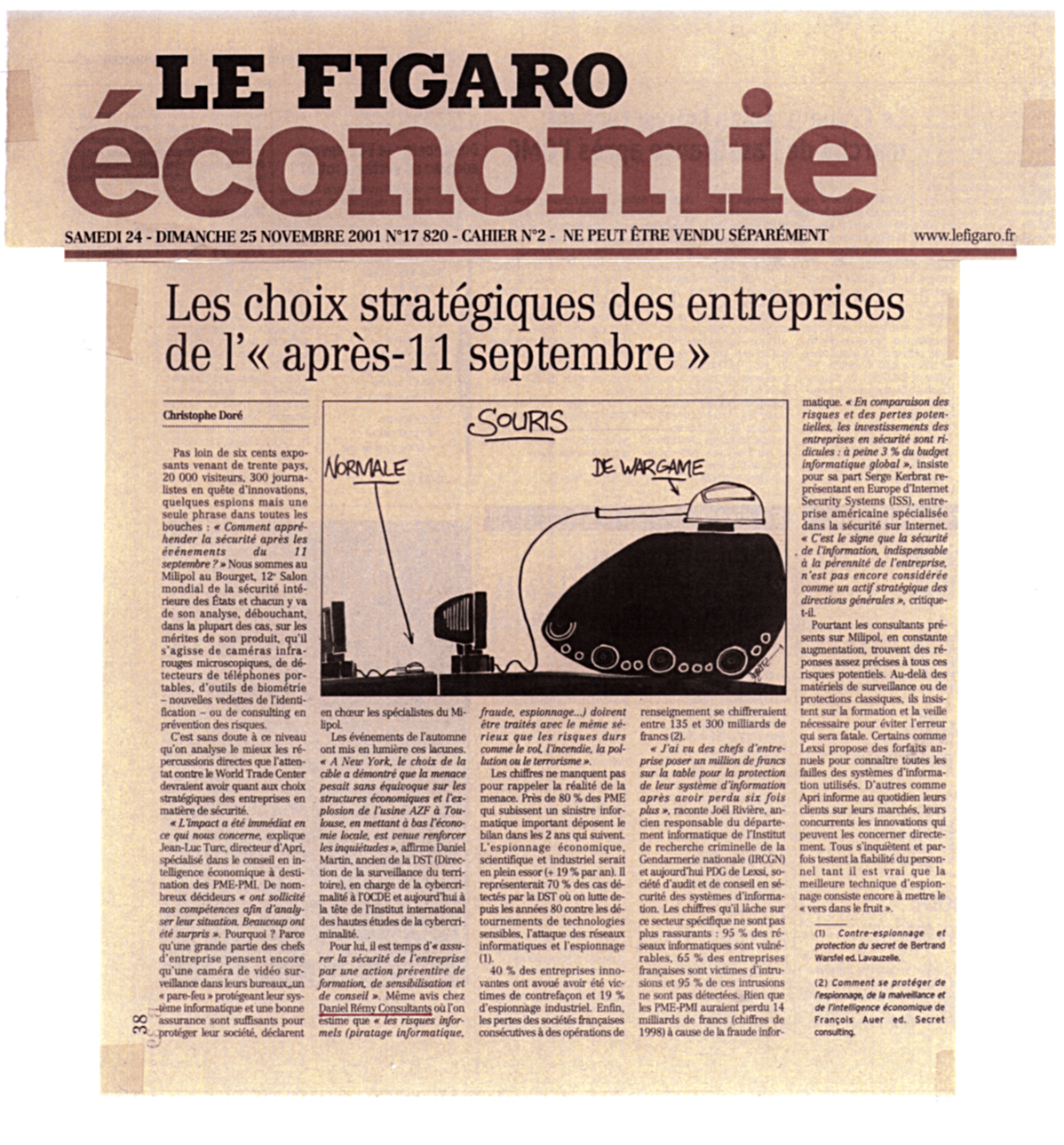 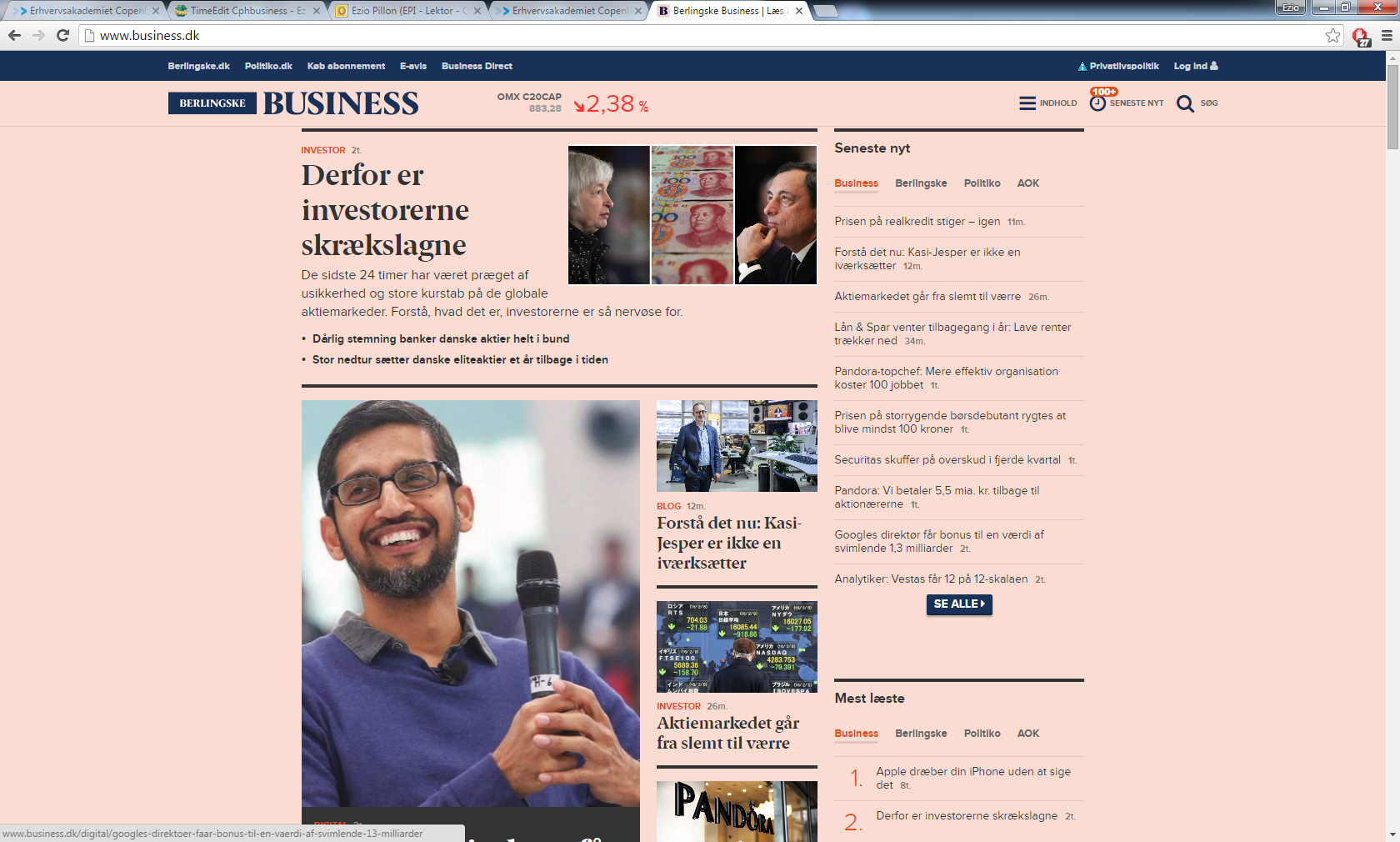 1 October 2018
18 ikek 4 - Branding, Visuel identitet og Kulturens dimesioner
33
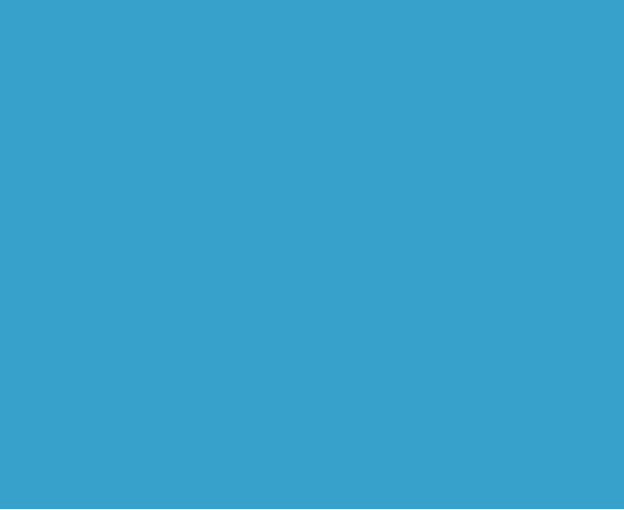 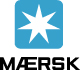 1 October 2018
18 ikek 4 - Branding, Visuel identitet og Kulturens dimesioner
34
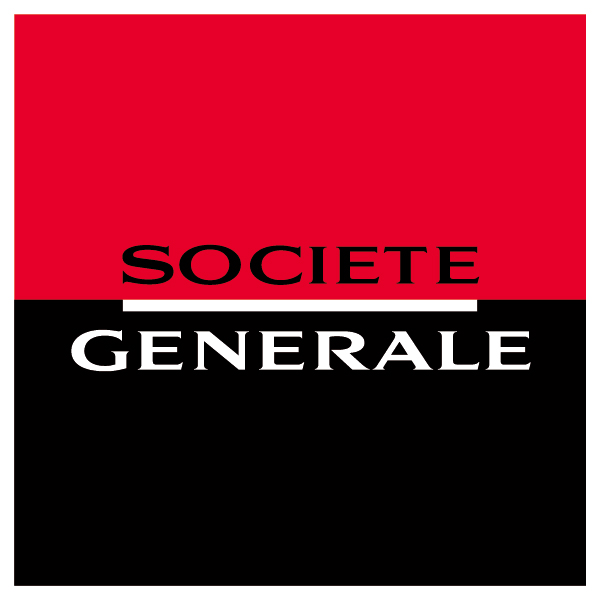 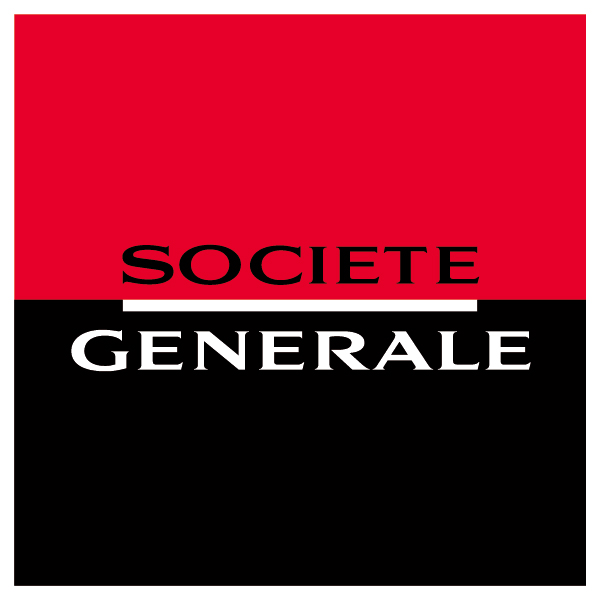 1 October 2018
18 ikek 4 - Branding, Visuel identitet og Kulturens dimesioner
35
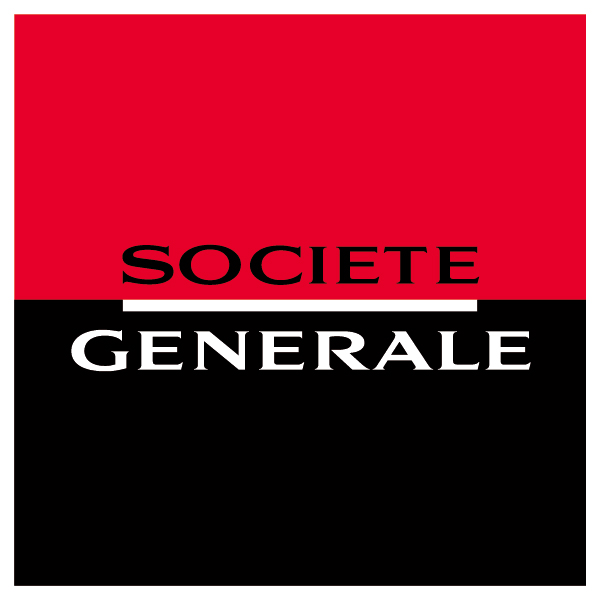 1 October 2018
18 ikek 4 - Branding, Visuel identitet og Kulturens dimesioner
36
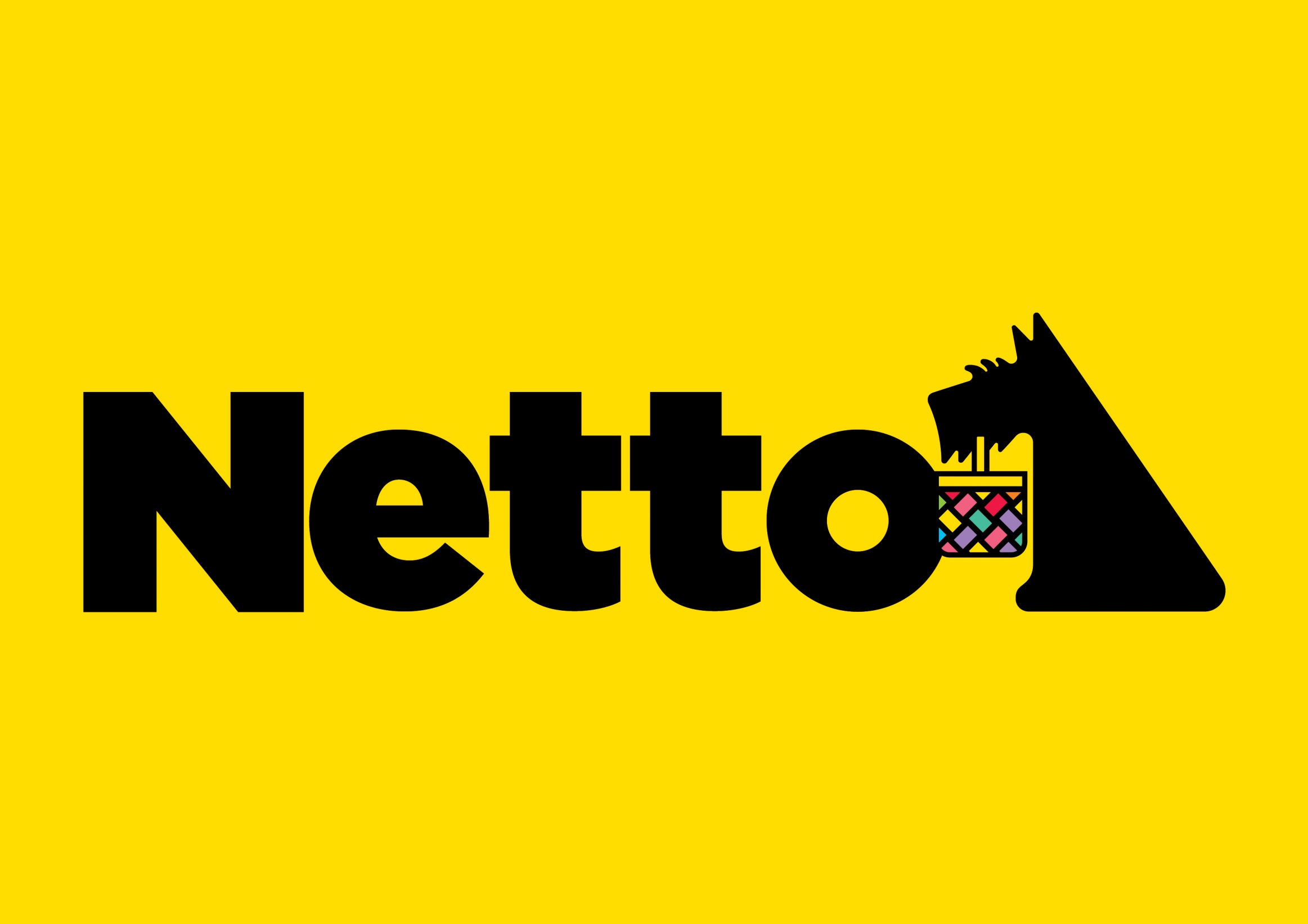 1 October 2018
18 ikek 4 - Branding, Visuel identitet og Kulturens dimesioner
37
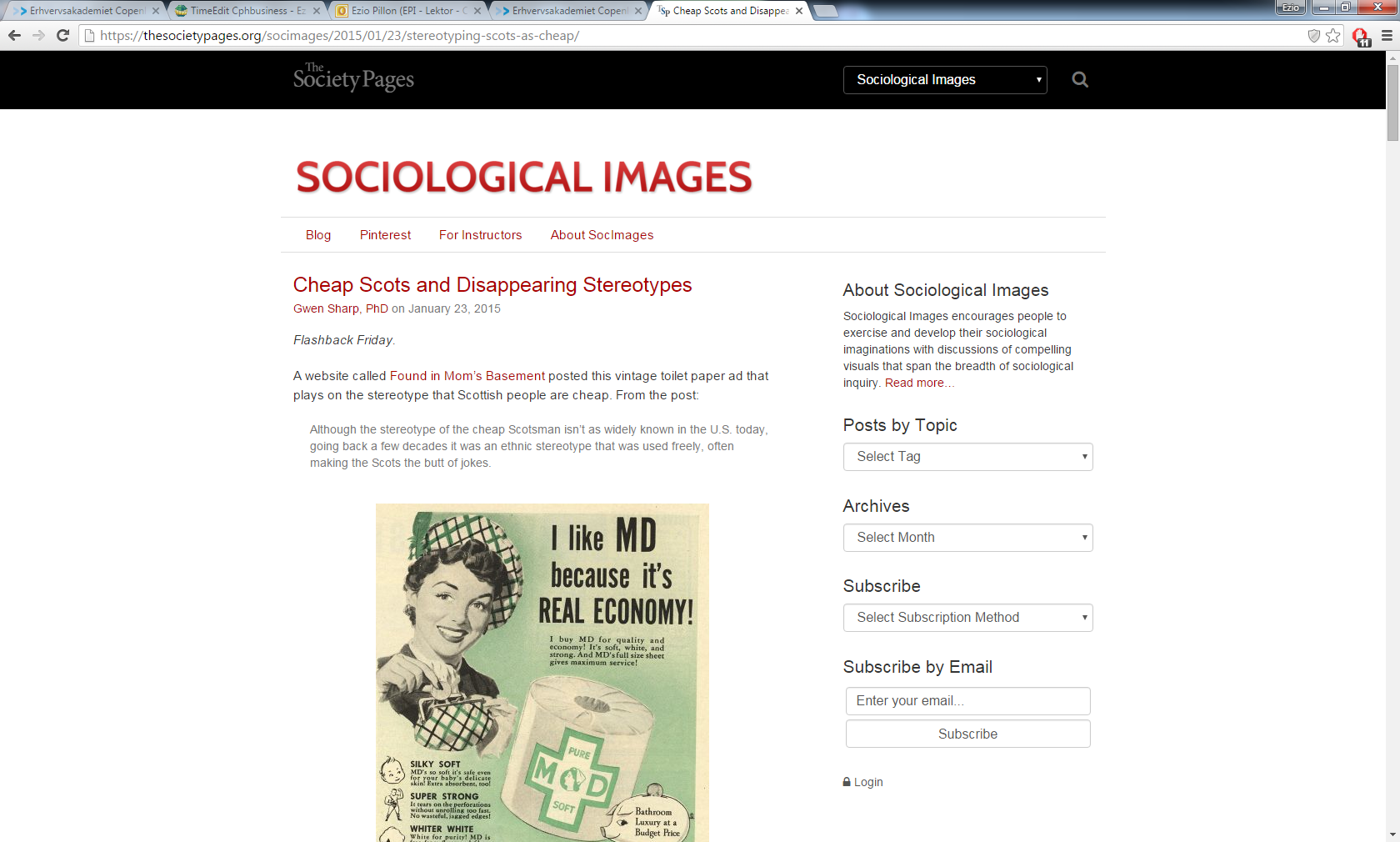 1 October 2018
18 ikek 4 - Branding, Visuel identitet og Kulturens dimesioner
38
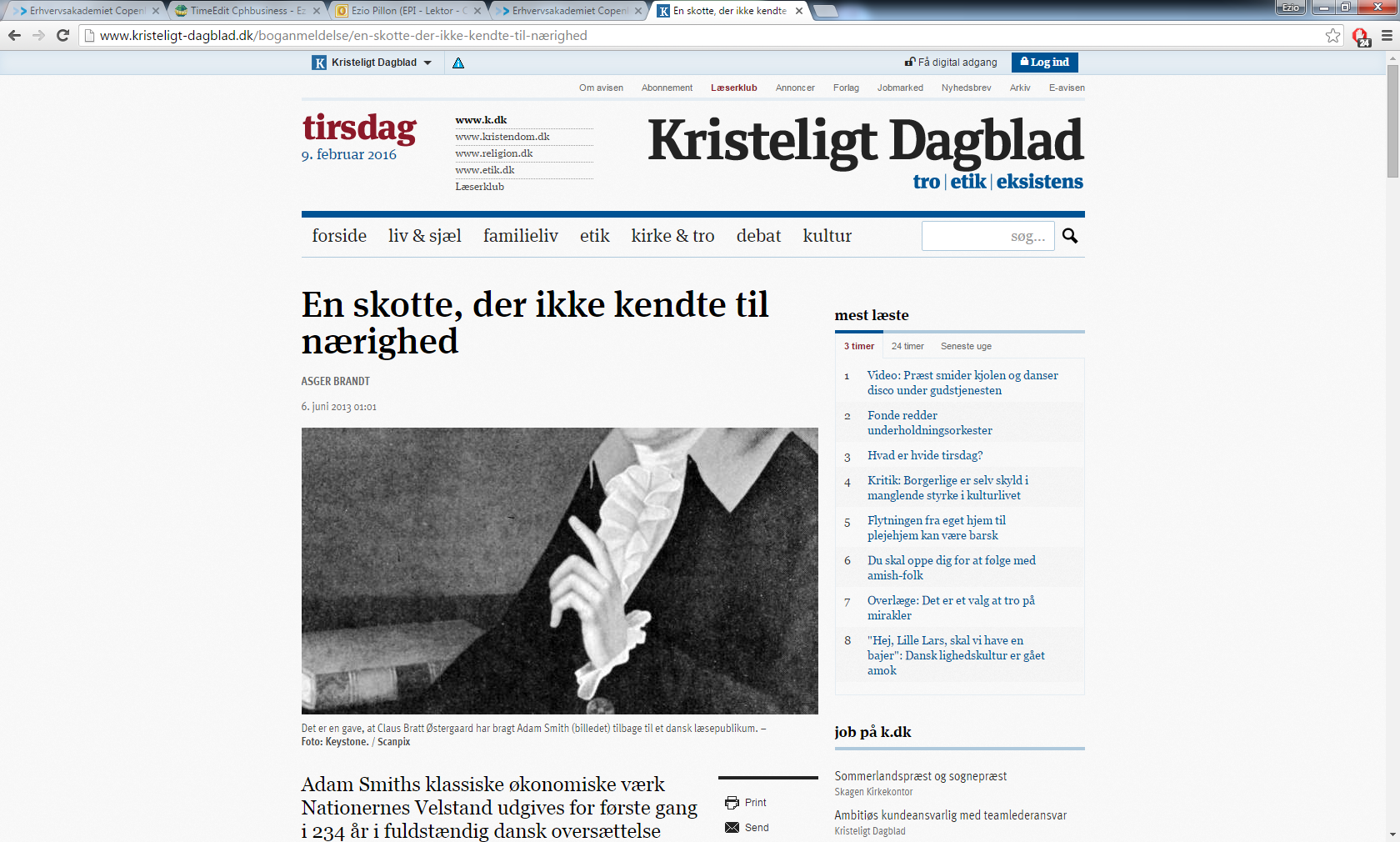 1 October 2018
18 ikek 4 - Branding, Visuel identitet og Kulturens dimesioner
39
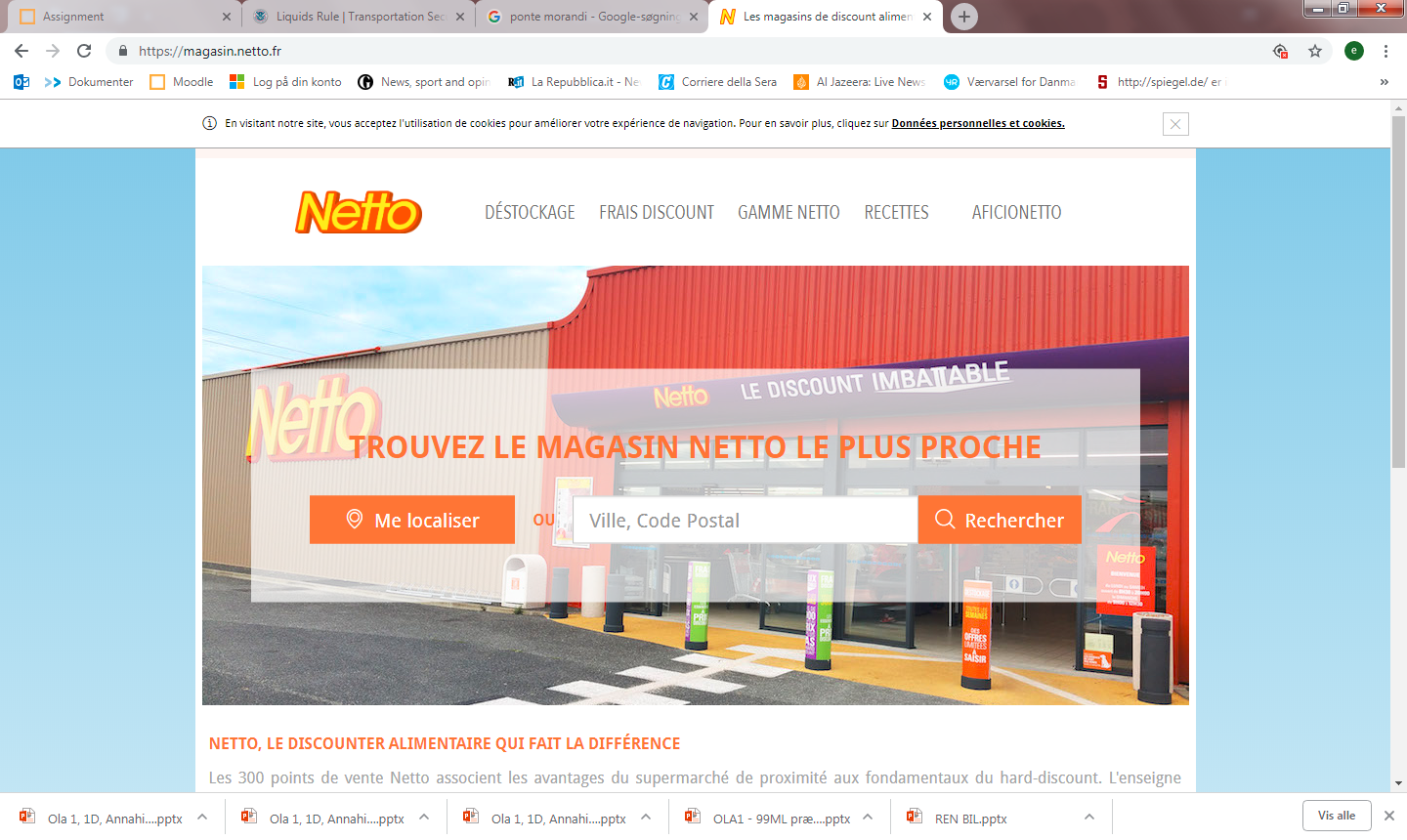 1 October 2018
18 ikek 4 - Branding, Visuel identitet og Kulturens dimesioner
40
Design
Visuel identitet
Eksplicit dimension
Farver
Logo
Logo historie
Logo/produkt
Navn
Implicit dimension
Berømmelse/image
Autenticitet
Kritik/No logo
Gruppeopgaver
1 October 2018
18 ikek 4 - Branding, Visuel identitet og Kulturens dimesioner
41
1 October 2018
18 ikek 4 - Branding, Visuel identitet og Kulturens dimesioner
42
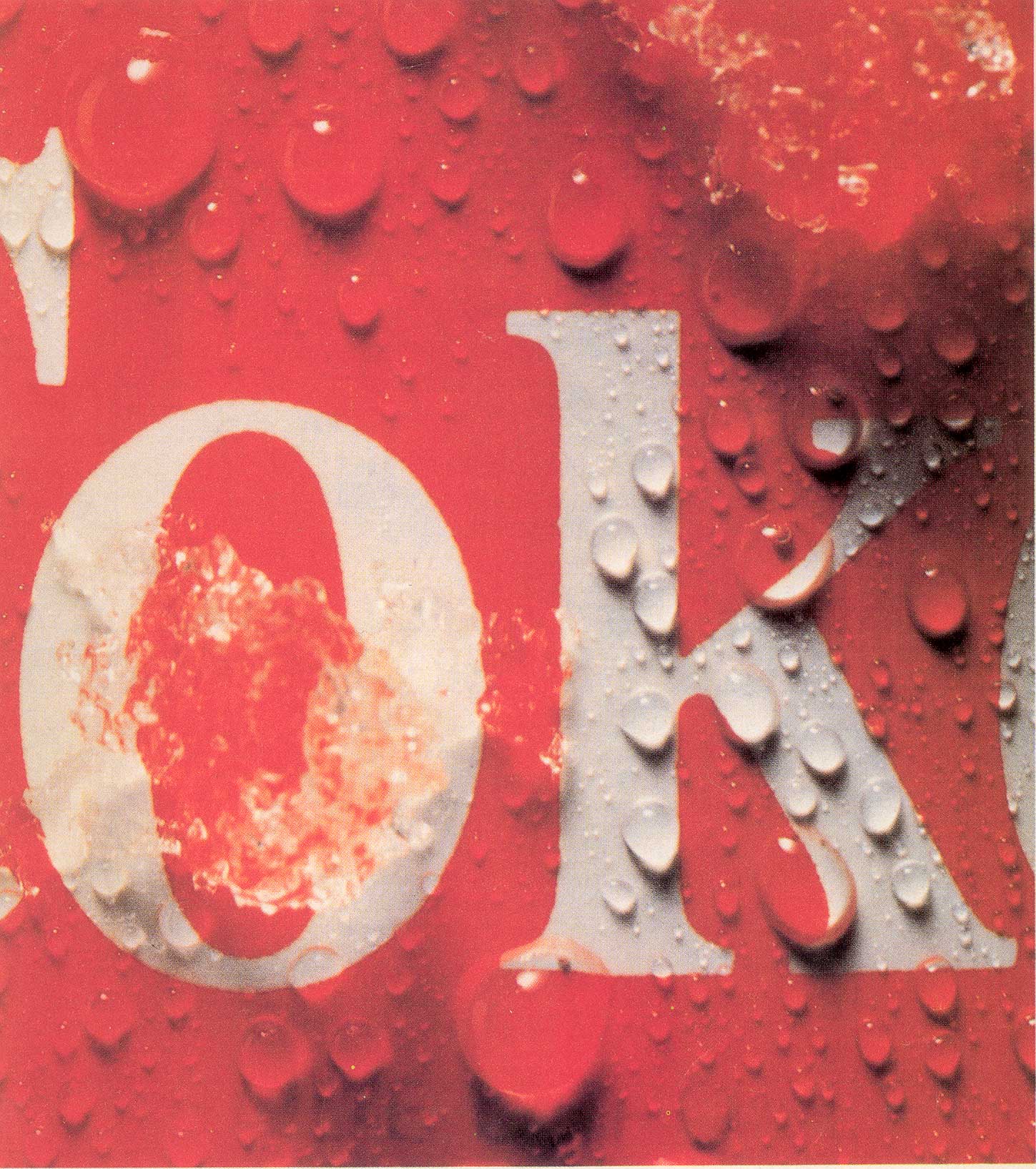 Virksomhedskultur
Brand
Branding
Visuel Identitet
Logo
Design
Designbrief
Opgave
1 October 2018
18 ikek 4 - Branding, Visuel identitet og Kulturens dimesioner
43
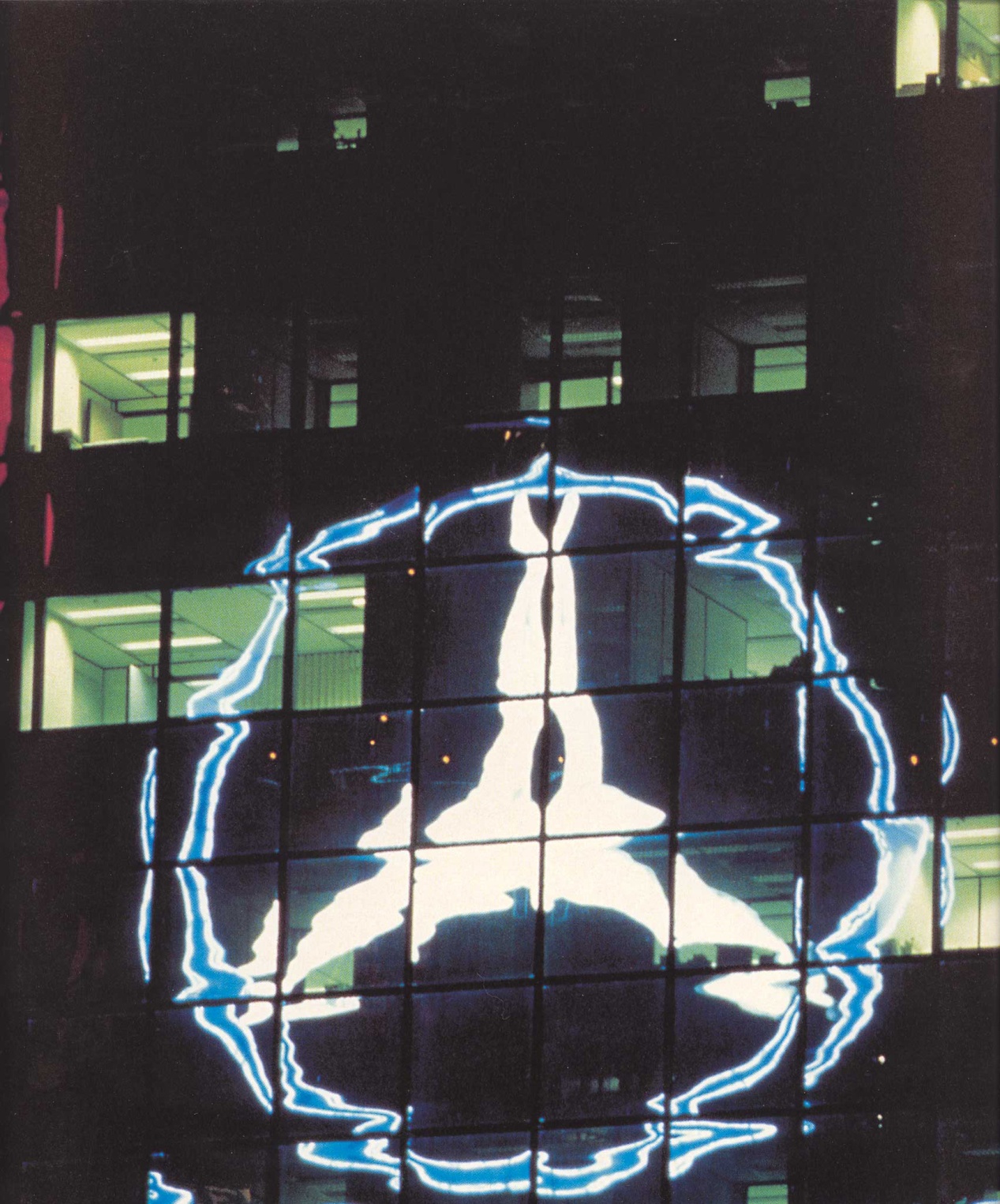 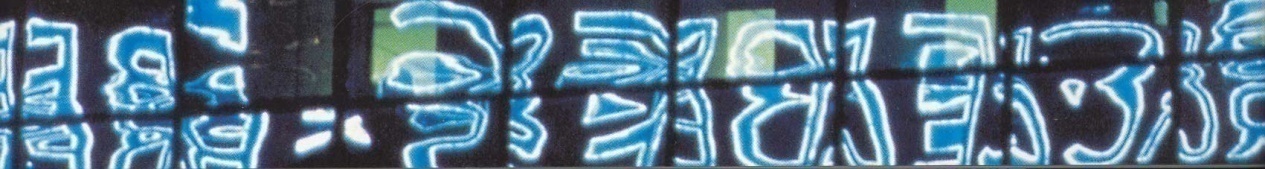 1 October 2018
18 ikek 4 - Branding, Visuel identitet og Kulturens dimesioner
44
1 October 2018
18 ikek 4 - Branding, Visuel identitet og Kulturens dimesioner
45
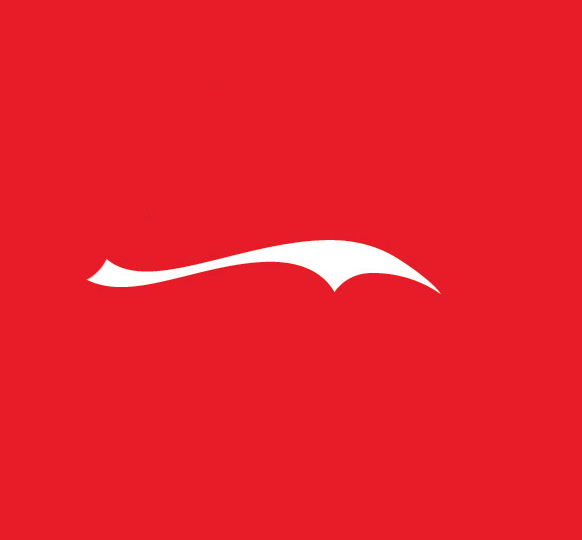 1 October 2018
18 ikek 4 - Branding, Visuel identitet og Kulturens dimesioner
46
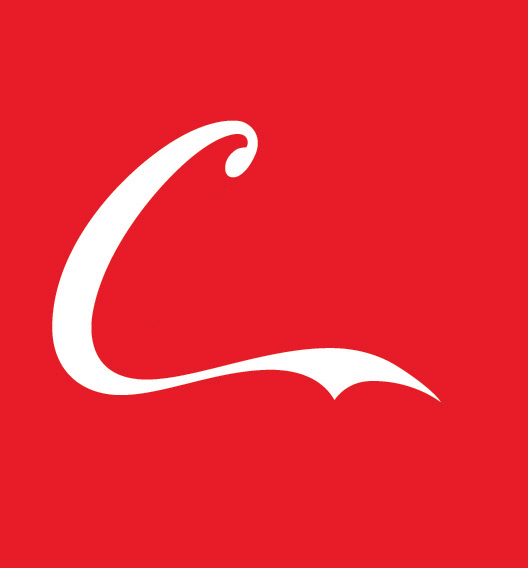 1 October 2018
18 ikek 4 - Branding, Visuel identitet og Kulturens dimesioner
47
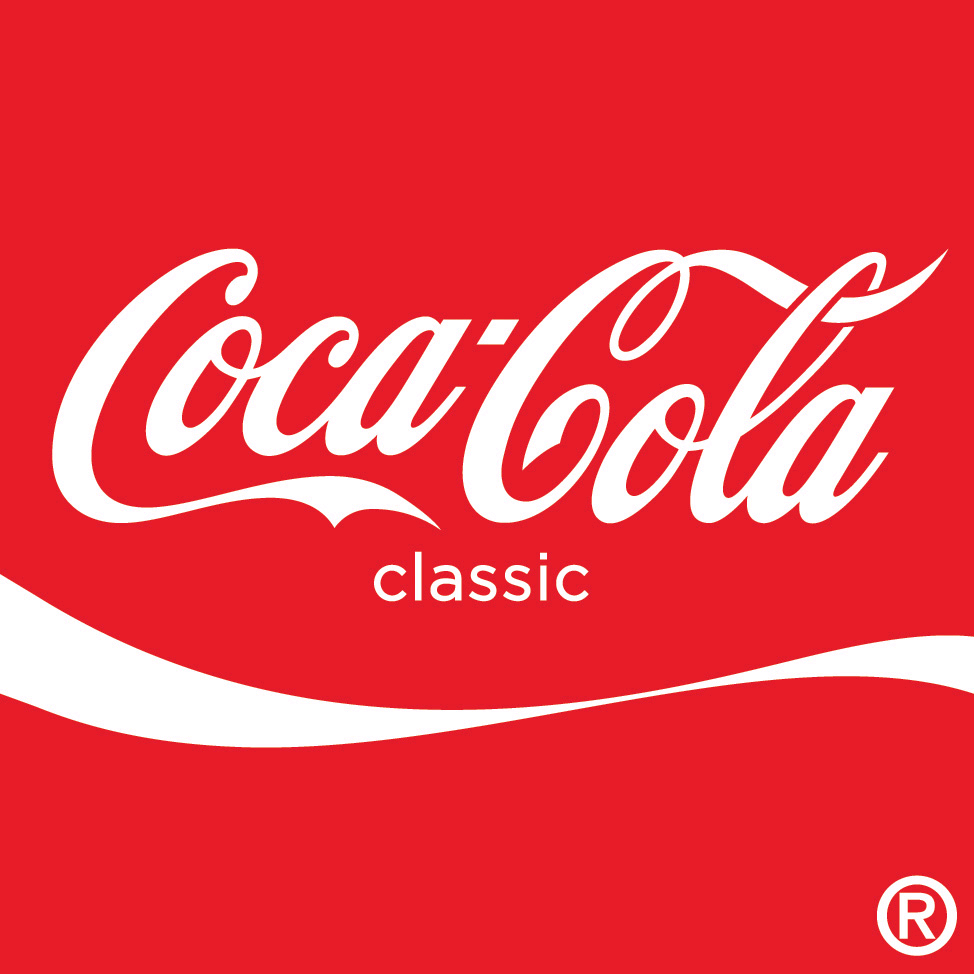 1 October 2018
18 ikek 4 - Branding, Visuel identitet og Kulturens dimesioner
48
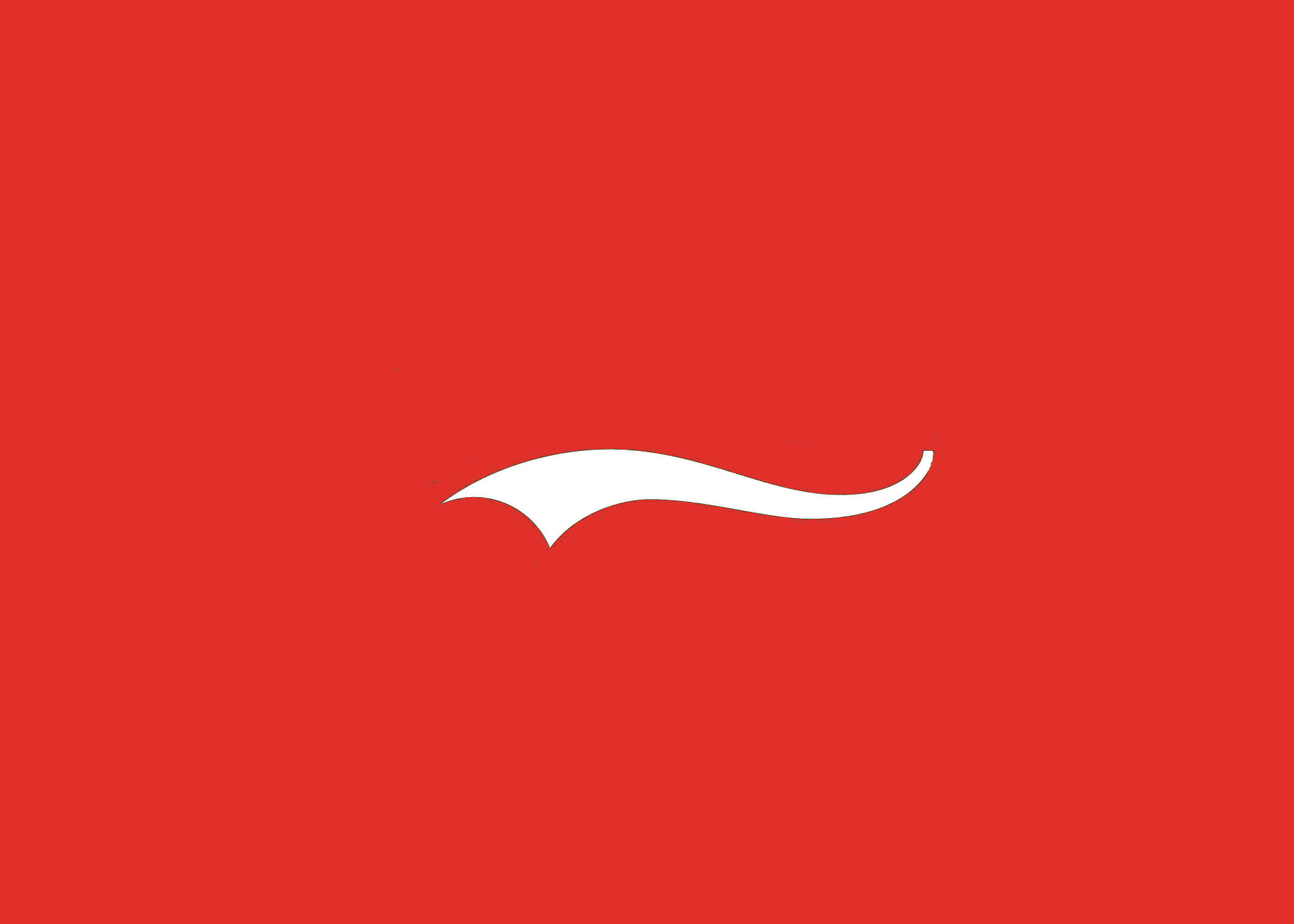 1 October 2018
18 ikek 4 - Branding, Visuel identitet og Kulturens dimesioner
49
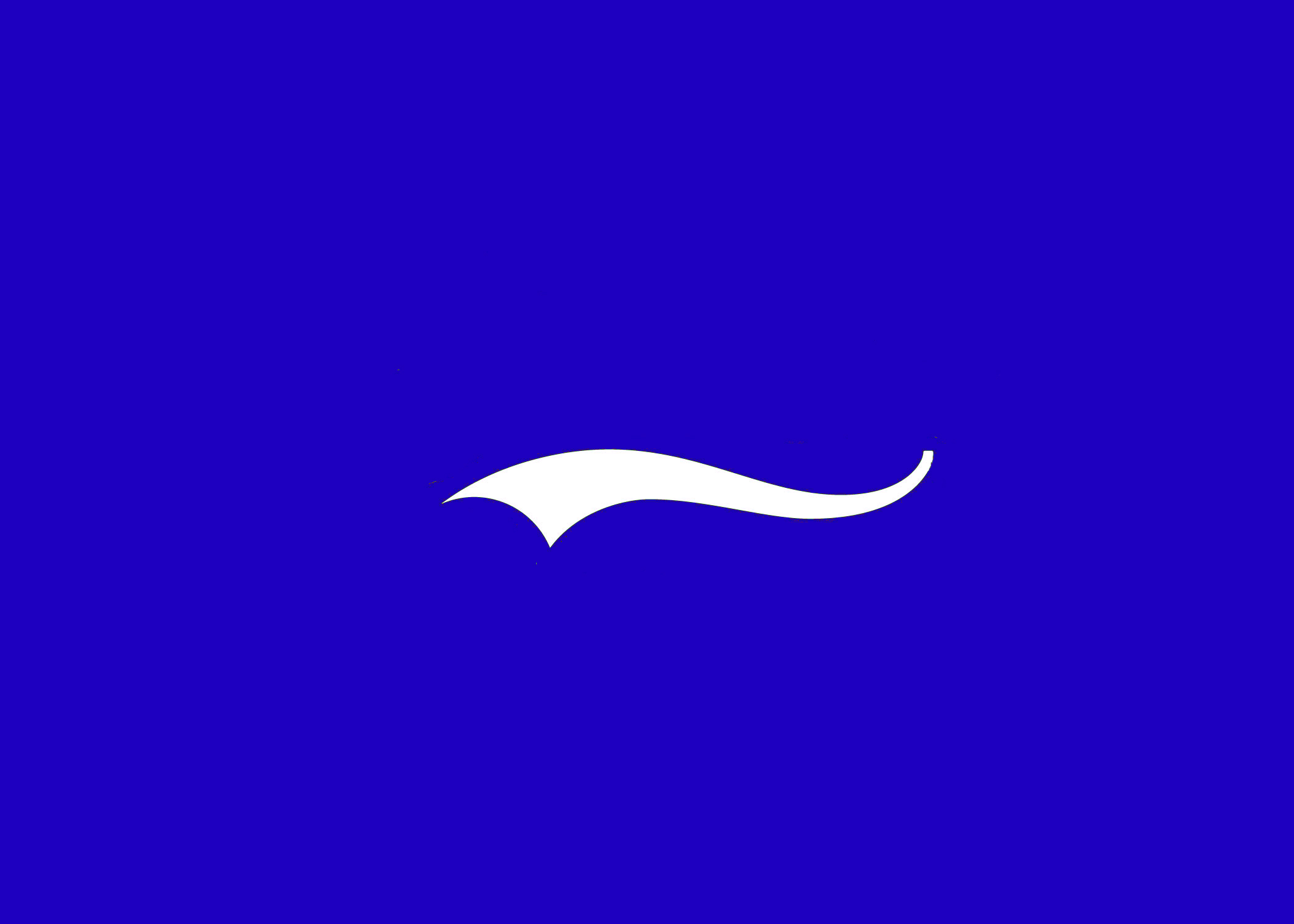 1 October 2018
18 ikek 4 - Branding, Visuel identitet og Kulturens dimesioner
50
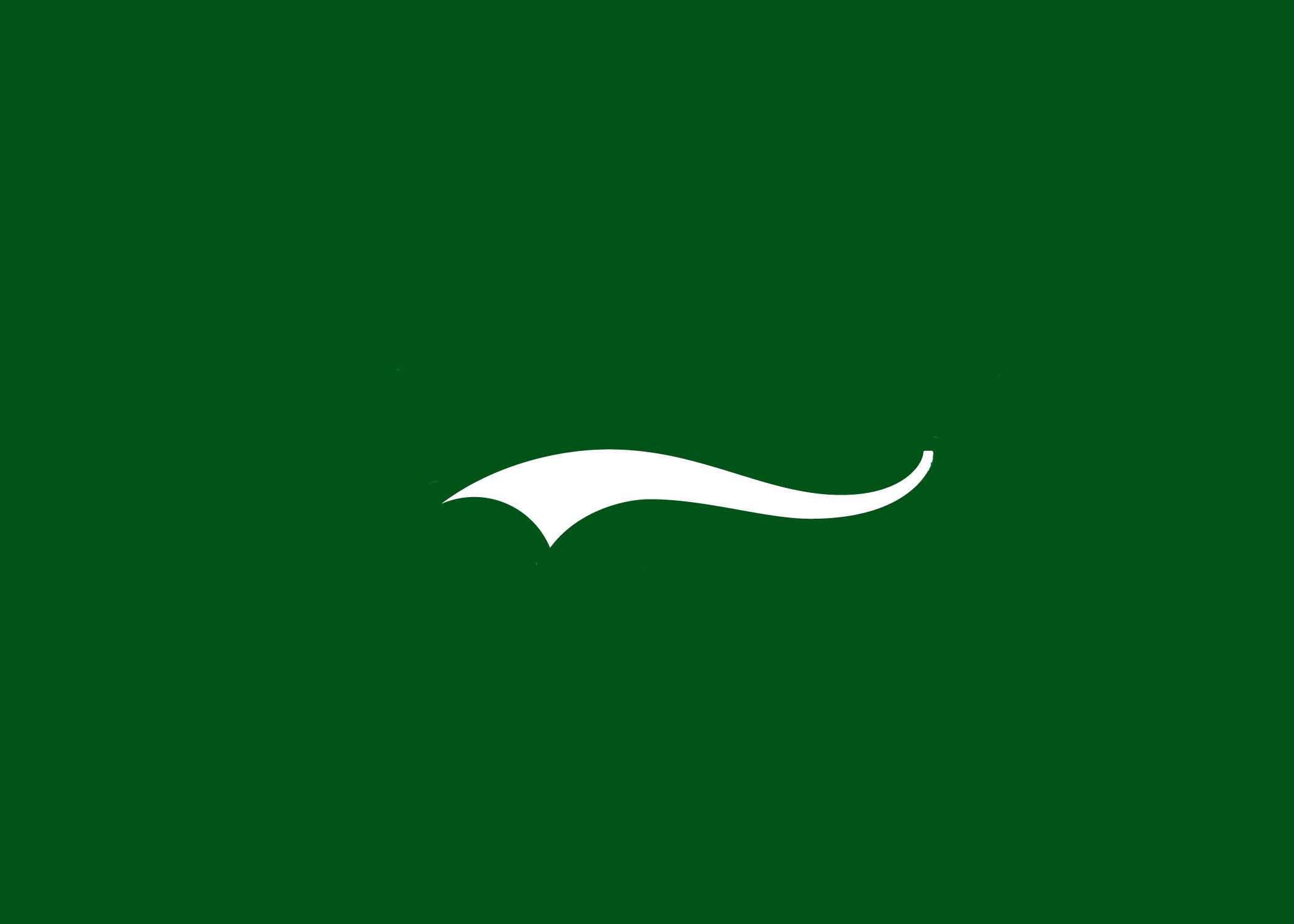 1 October 2018
18 ikek 4 - Branding, Visuel identitet og Kulturens dimesioner
51
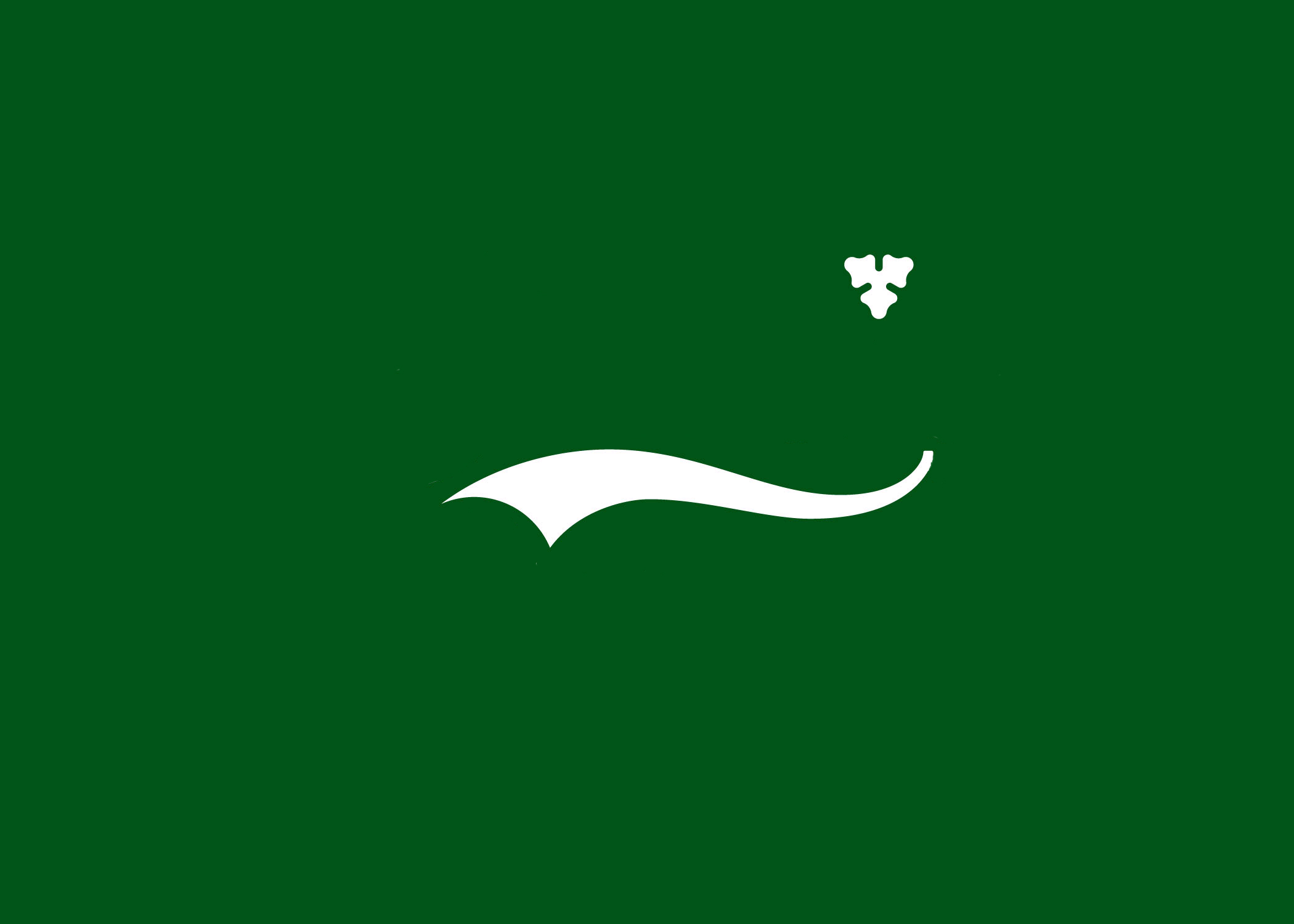 1 October 2018
18 ikek 4 - Branding, Visuel identitet og Kulturens dimesioner
52
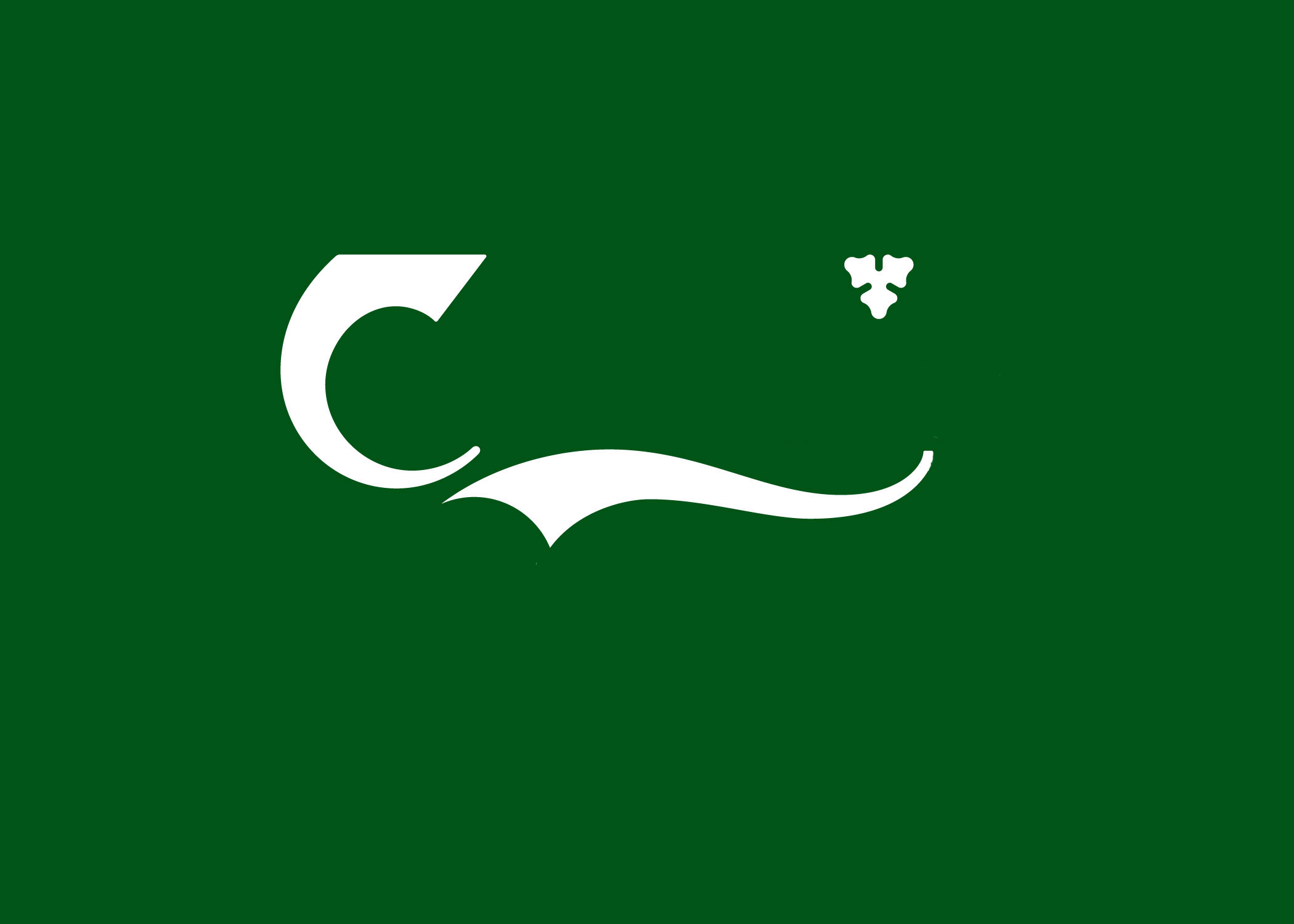 1 October 2018
18 ikek 4 - Branding, Visuel identitet og Kulturens dimesioner
53
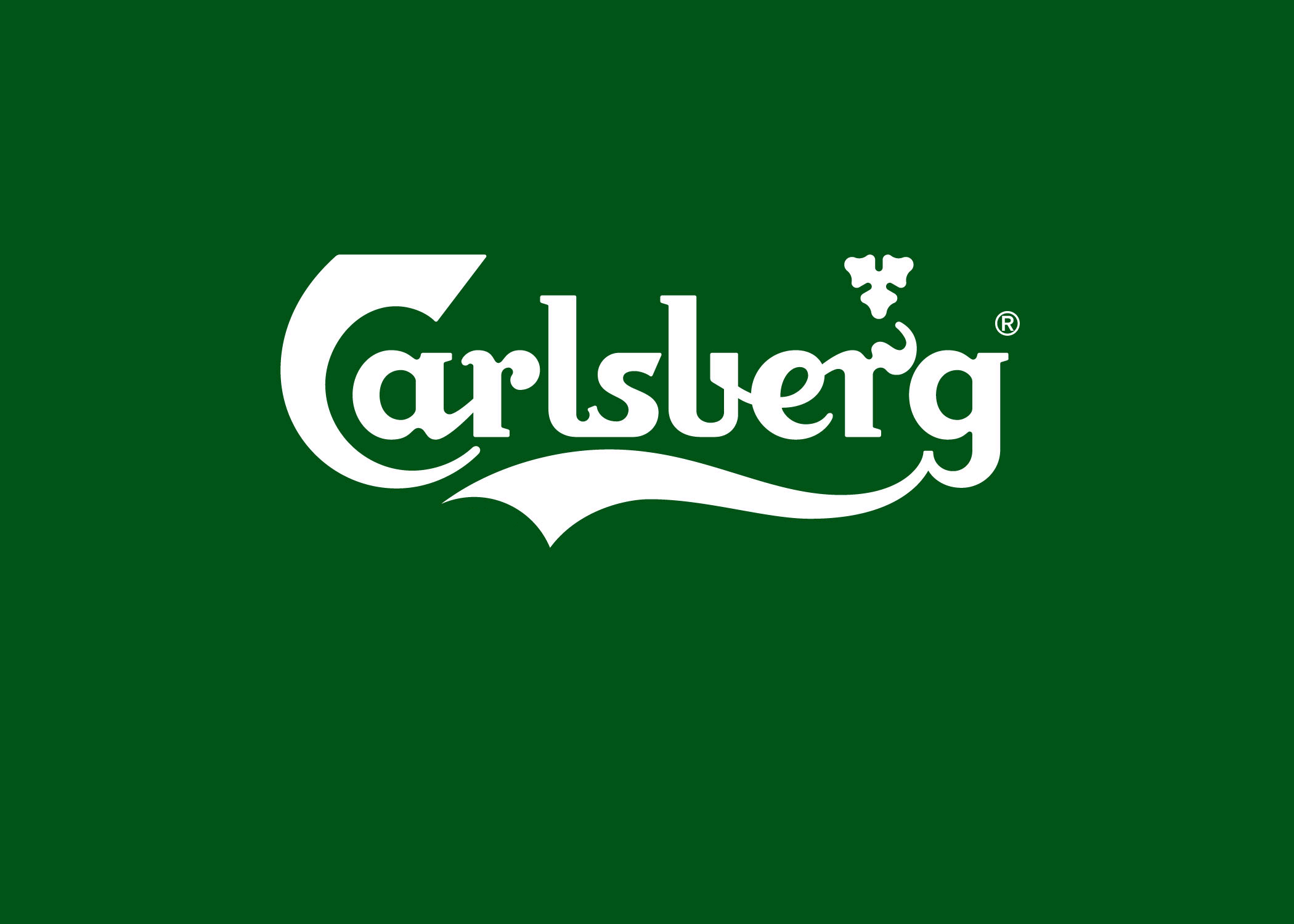 1 October 2018
18 ikek 4 - Branding, Visuel identitet og Kulturens dimesioner
54
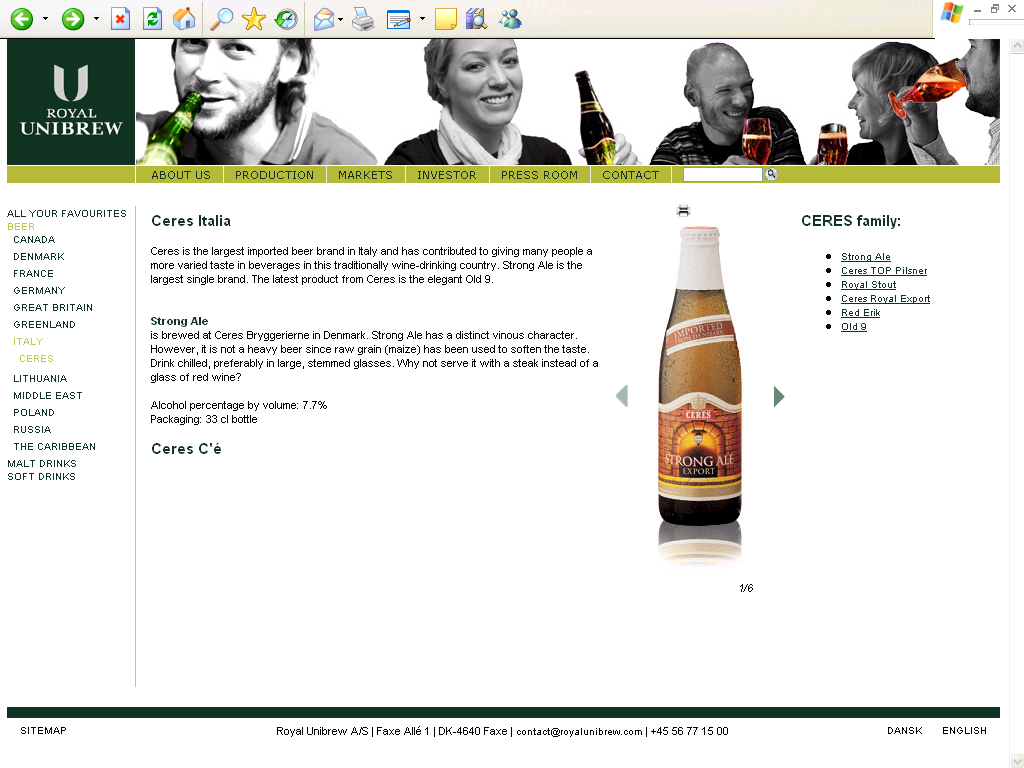 1 October 2018
18 ikek 4 - Branding, Visuel identitet og Kulturens dimesioner
55
Mollerup: Marks of excellence 
Visuel Identitet:

Eksplicit dimension:
Visuel identitet (navn, logo, farver, m.m.; designprogram)
Produktdesign
Emballagedesign
Reklame 
m.m.

Implicit dimension:
’Berømmelse’: tilgængelighed + repræsentativitet.
Konnotationer; bibetydning (bil, slæde, skrammelkasse, osv.)
Associationer; (personlige) tankeforbindelse
Virksomhedskultur
Brand
Branding
Visuel Identitet
Logo
Design
Designbrief
Opgave
1 October 2018
18 ikek 4 - Branding, Visuel identitet og Kulturens dimesioner
56
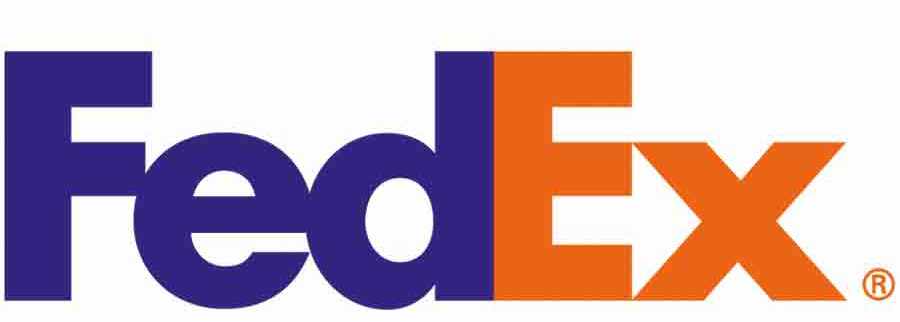 1 October 2018
18 ikek 4 - Branding, Visuel identitet og Kulturens dimesioner
57
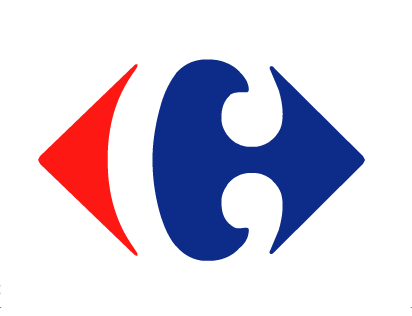 1 October 2018
18 ikek 4 - Branding, Visuel identitet og Kulturens dimesioner
58
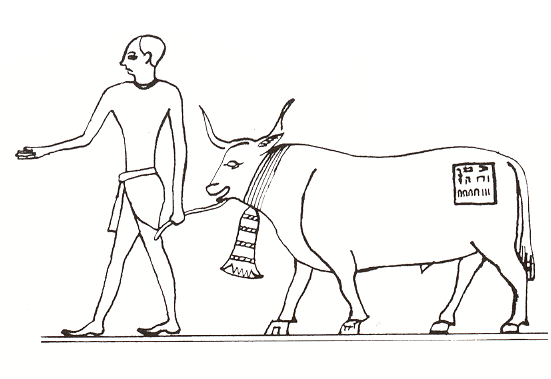 1 October 2018
18 ikek 4 - Branding, Visuel identitet og Kulturens dimesioner
59
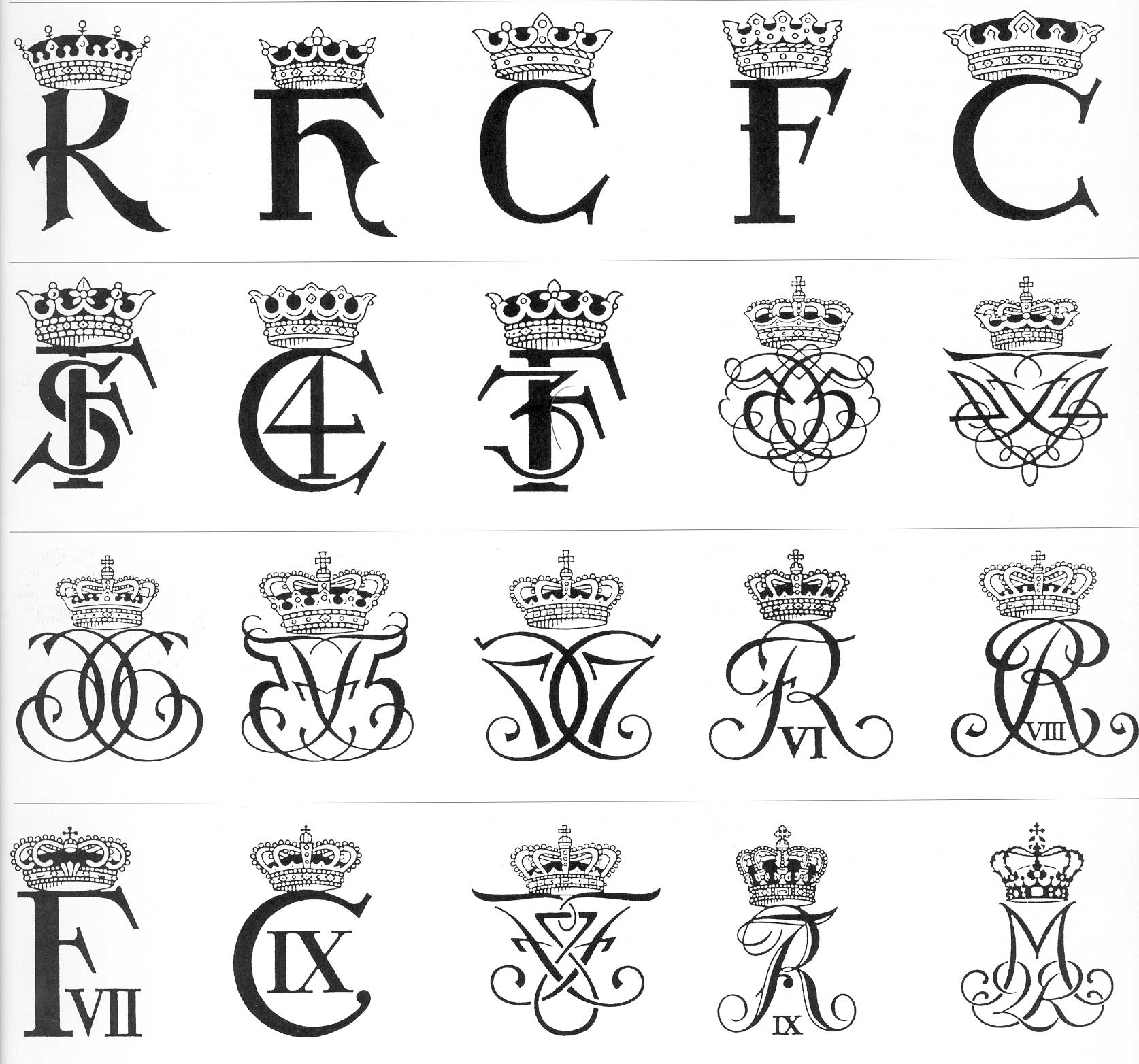 1 October 2018
18 ikek 4 - Branding, Visuel identitet og Kulturens dimesioner
60
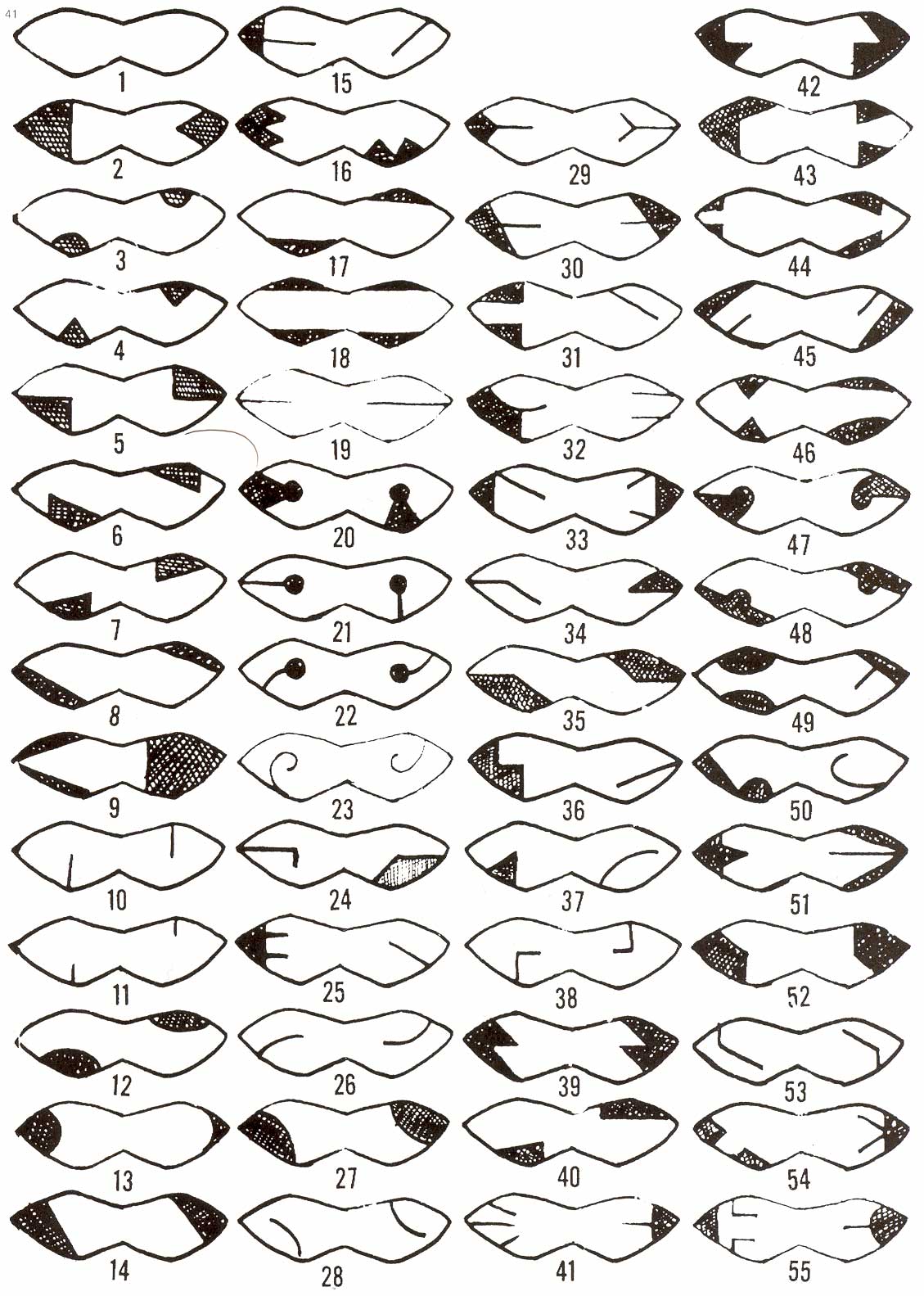 1 October 2018
18 ikek 4 - Branding, Visuel identitet og Kulturens dimesioner
61
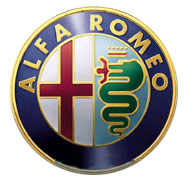 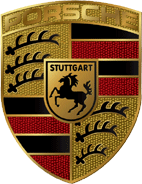 1 October 2018
18 ikek 4 - Branding, Visuel identitet og Kulturens dimesioner
62
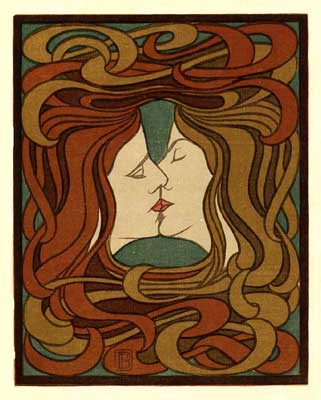 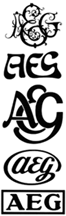 Schwechten 1896
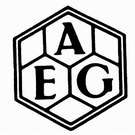 Behrens 1908
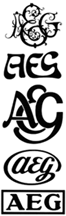 Behrens 1912.
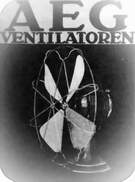 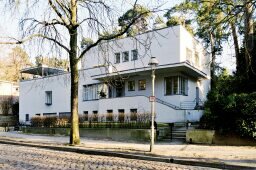 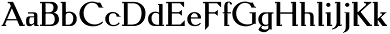 1 October 2018
18 ikek 4 - Branding, Visuel identitet og Kulturens dimesioner
63
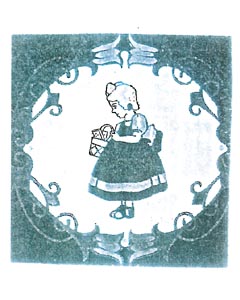 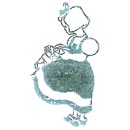 1907
1942
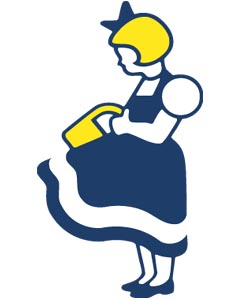 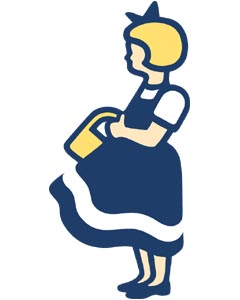 1979
2003
1 October 2018
18 ikek 4 - Branding, Visuel identitet og Kulturens dimesioner
64
[Speaker Notes: 1907 Irma-pigen skabes af arkitekt Sofus Greiffenberg, som bruger datteren Else Greiffenberg (født 1904) som model. 
1942Irma pigen gennemgår en række ændringer, der fortages af Marckeprang. 1979 Irma pige revideres af Erik Ellegaard Frederiksen i samarbejde med Marckeprang, der også foretog den sidste Irma pige revidering i 1942 
2003 Irma pigen revideres af Irmas grafiker Connie Lyst.]
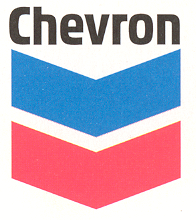 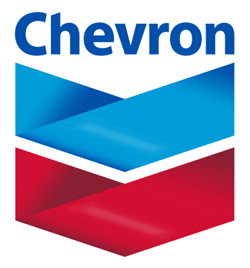 1 October 2018
18 ikek 4 - Branding, Visuel identitet og Kulturens dimesioner
65
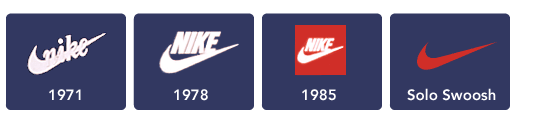 1 October 2018
18 ikek 4 - Branding, Visuel identitet og Kulturens dimesioner
66
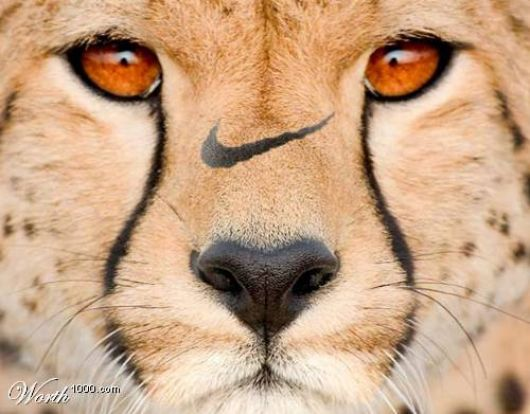 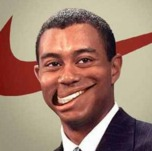 1 October 2018
18 ikek 4 - Branding, Visuel identitet og Kulturens dimesioner
68
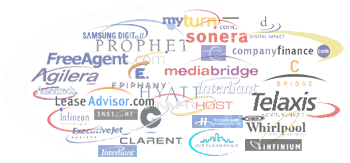 1 October 2018
18 ikek 4 - Branding, Visuel identitet og Kulturens dimesioner
69
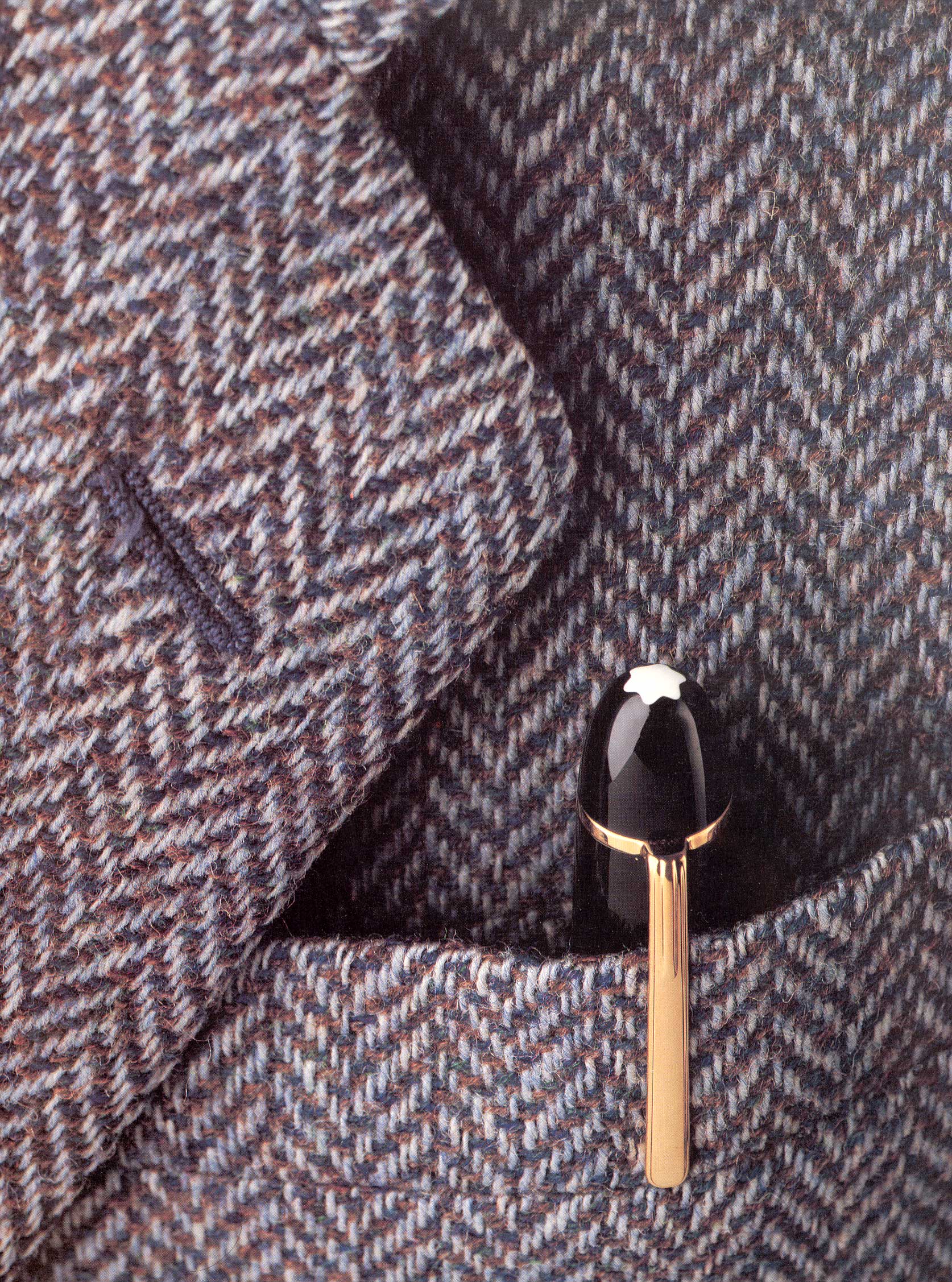 1 October 2018
18 ikek 4 - Branding, Visuel identitet og Kulturens dimesioner
70
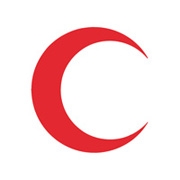 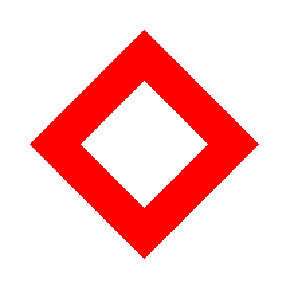 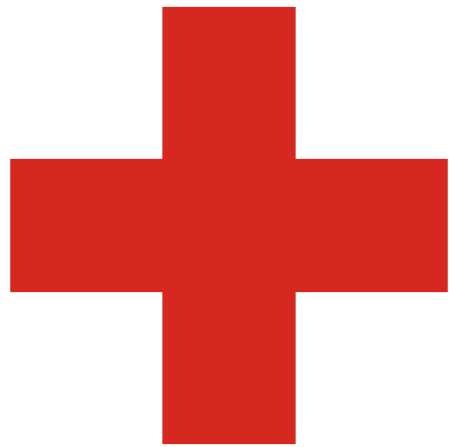 1 October 2018
18 ikek 4 - Branding, Visuel identitet og Kulturens dimesioner
71
Trademarks
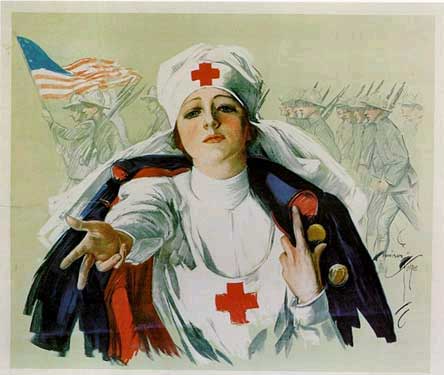 1 October 2018
18 ikek 4 - Branding, Visuel identitet og Kulturens dimesioner
72
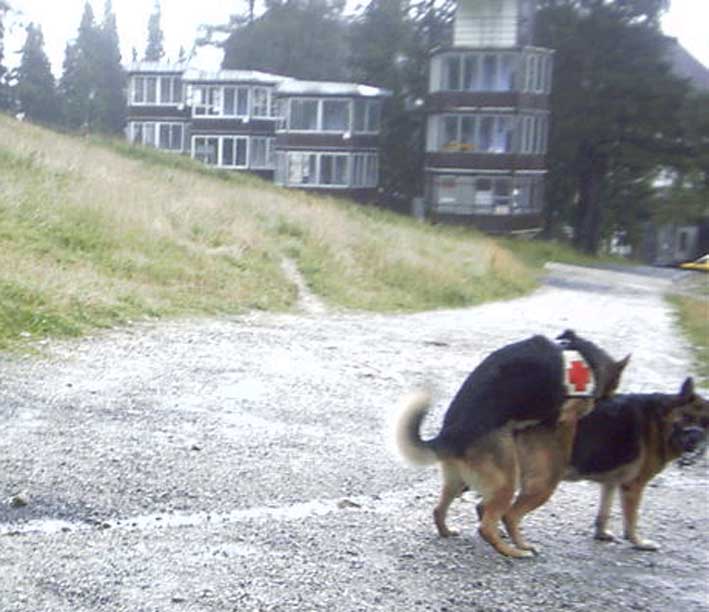 1 October 2018
18 ikek 4 - Branding, Visuel identitet og Kulturens dimesioner
73
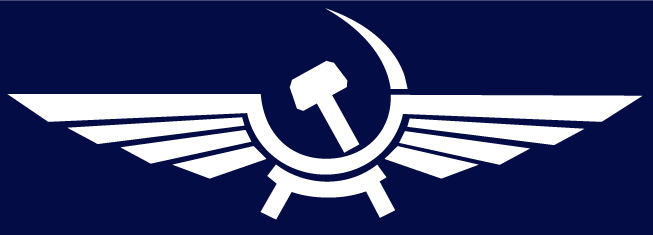 Aeroflot Sticks By Hammer and Sickle
Although Aeroflot is desperately trying to shed its Soviet image, it isn't quite ready to make good on a promise to give up the most cherished part of its 70-year-old heritage: its hammer-and-sickle logo.
Deputy Aeroflot general director Lev Koshlyakov said Tuesday that the airline decided to stick with the hammer and sickle because it couldn't come up with a better logo."
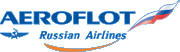 1 October 2018
18 ikek 4 - Branding, Visuel identitet og Kulturens dimesioner
74
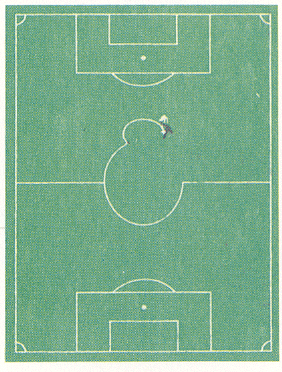 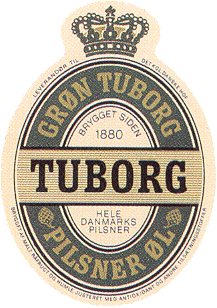 1 October 2018
18 ikek 4 - Branding, Visuel identitet og Kulturens dimesioner
75
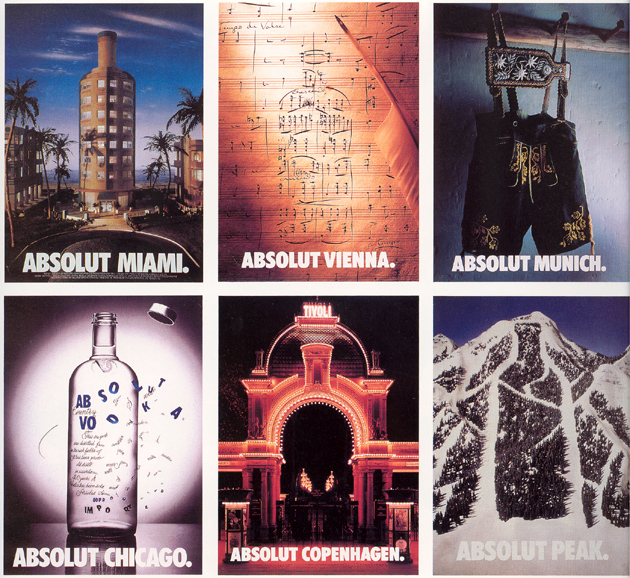 1 October 2018
18 ikek 4 - Branding, Visuel identitet og Kulturens dimesioner
76
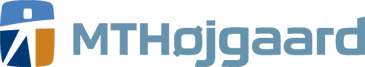 Vores logo
MT Højgaards logo består af to elementer: Et bomærke og et navnetræk De to elementer er tilsammen kernen i vores visuelle identitet.Logoet er sammensat som en enhed, der aldrig må skilles ad. Det skal altid anvendes i de standardudgaver, der er udarbejdet.Kontakt Marketing, hvis du er i tvivl om brugen af logoet.
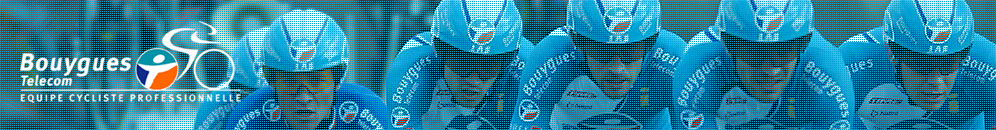 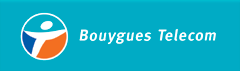 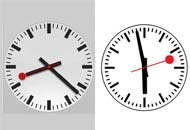 1 October 2018
18 ikek 4 - Branding, Visuel identitet og Kulturens dimesioner
78
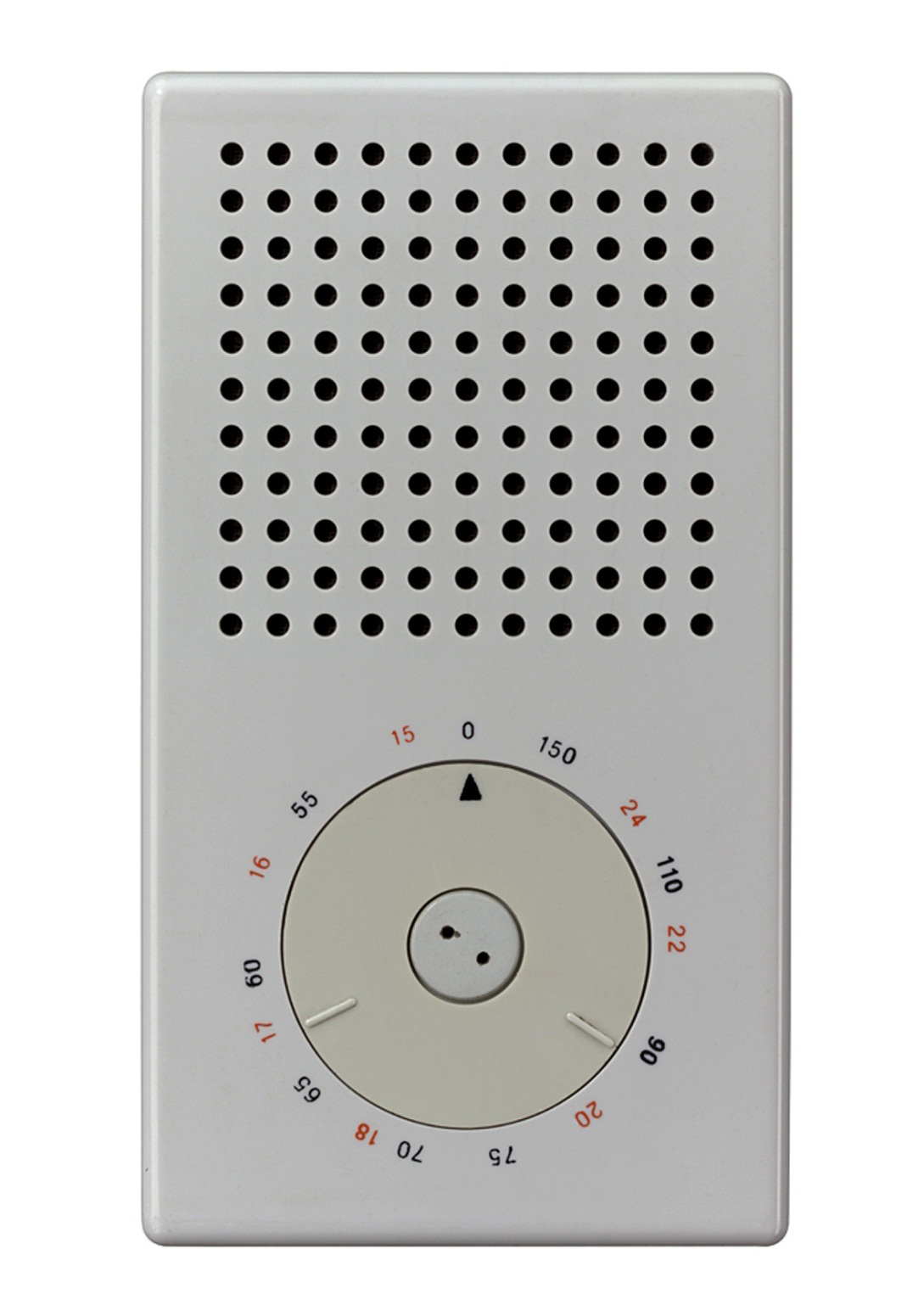 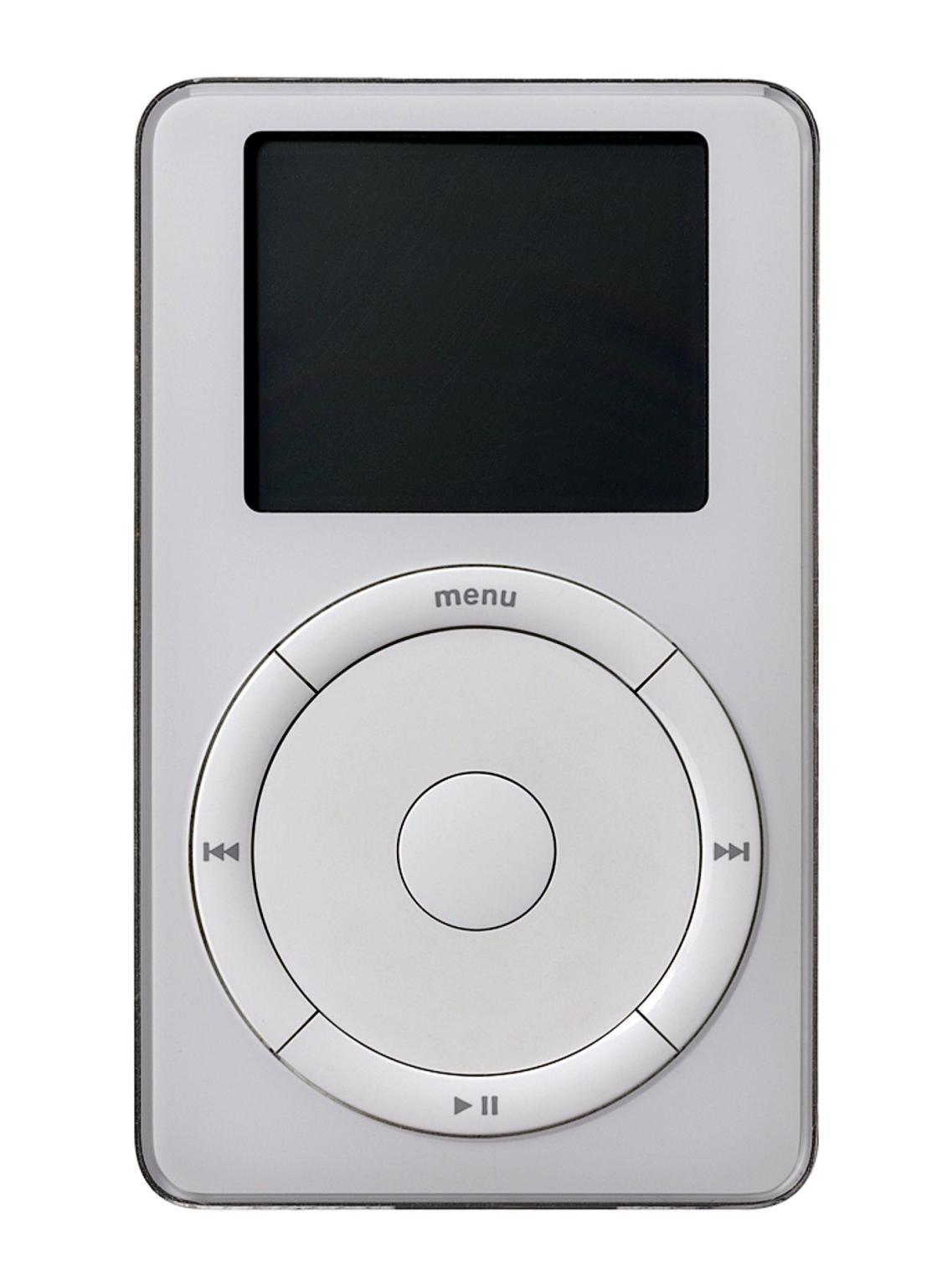 1 October 2018
18 ikek 4 - Branding, Visuel identitet og Kulturens dimesioner
79
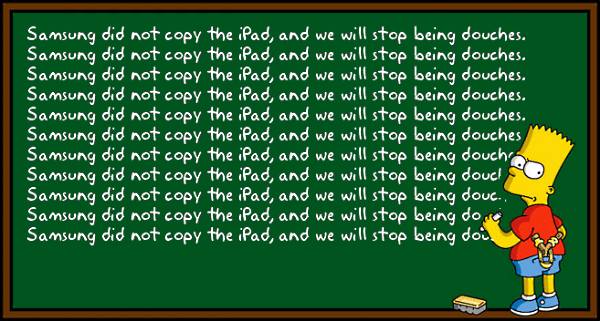 1 October 2018
18 ikek 4 - Branding, Visuel identitet og Kulturens dimesioner
80
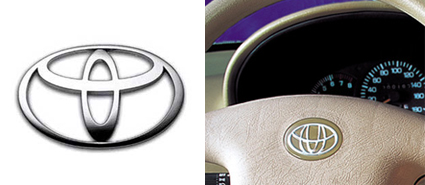 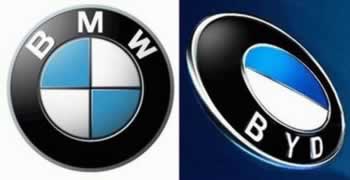 1 October 2018
18 ikek 4 - Branding, Visuel identitet og Kulturens dimesioner
81
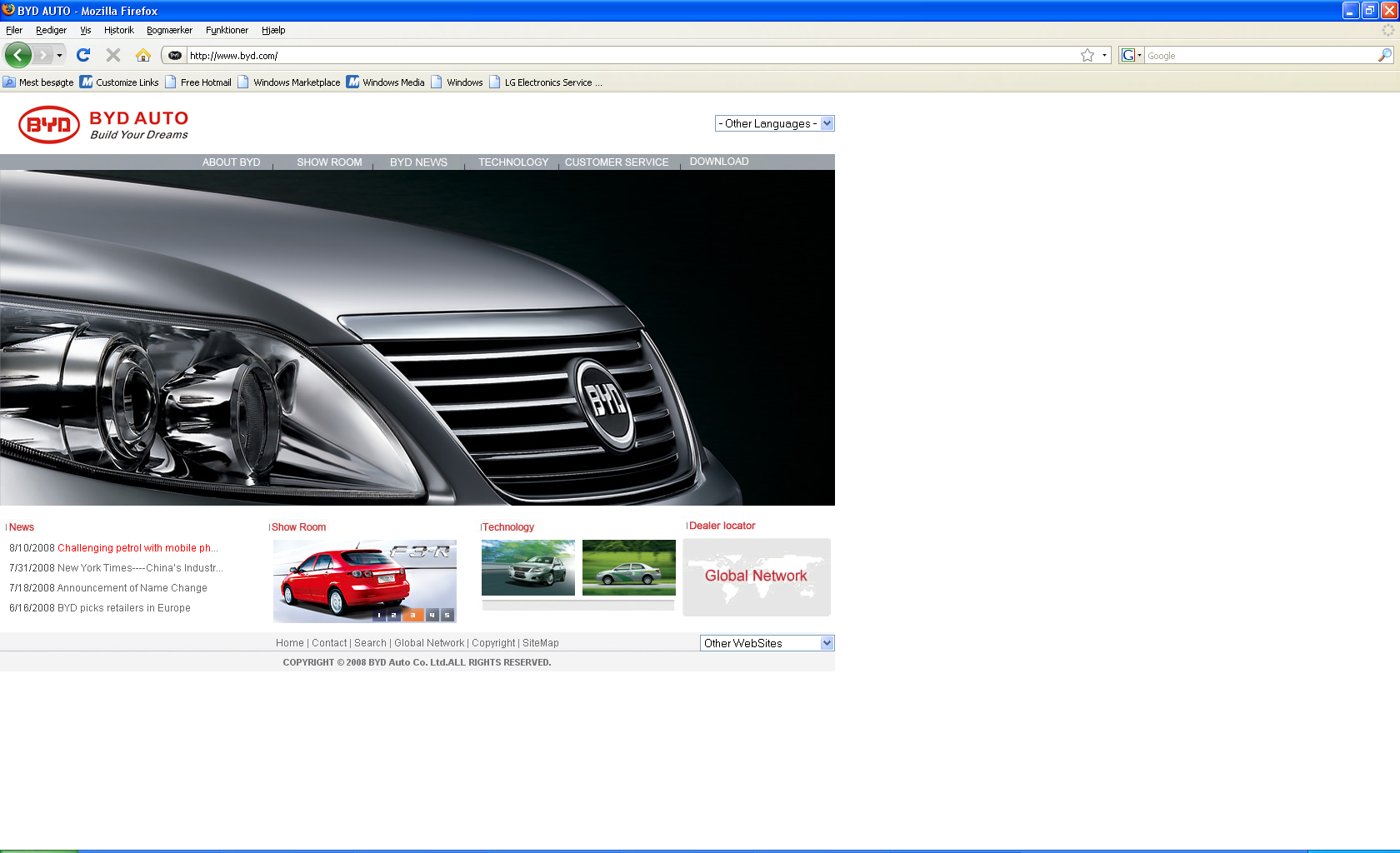 1 October 2018
18 ikek 4 - Branding, Visuel identitet og Kulturens dimesioner
82
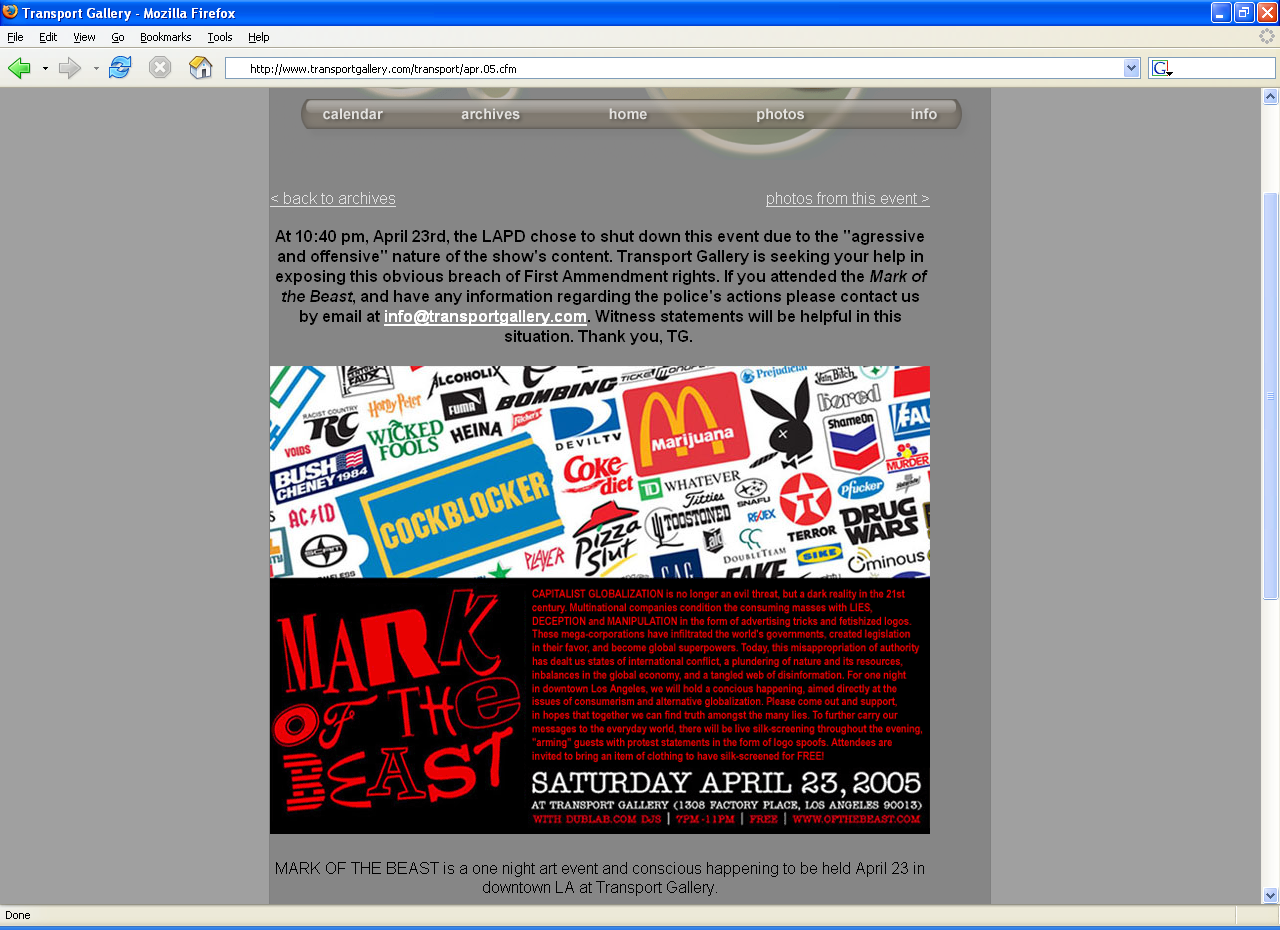 1 October 2018
18 ikek 4 - Branding, Visuel identitet og Kulturens dimesioner
83
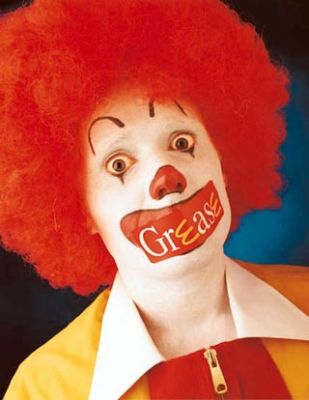 1 October 2018
18 ikek 4 - Branding, Visuel identitet og Kulturens dimesioner
84
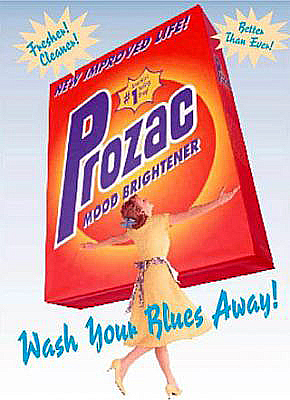 1 October 2018
18 ikek 4 - Branding, Visuel identitet og Kulturens dimesioner
85
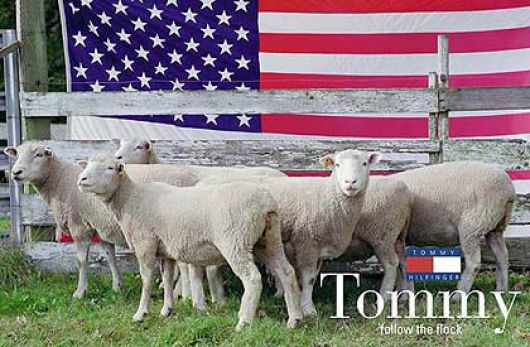 1 October 2018
18 ikek 4 - Branding, Visuel identitet og Kulturens dimesioner
86
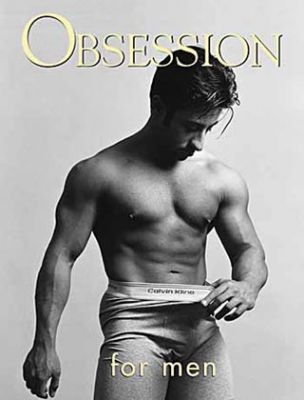 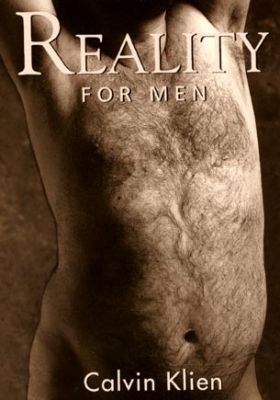 1 October 2018
18 ikek 4 - Branding, Visuel identitet og Kulturens dimesioner
87
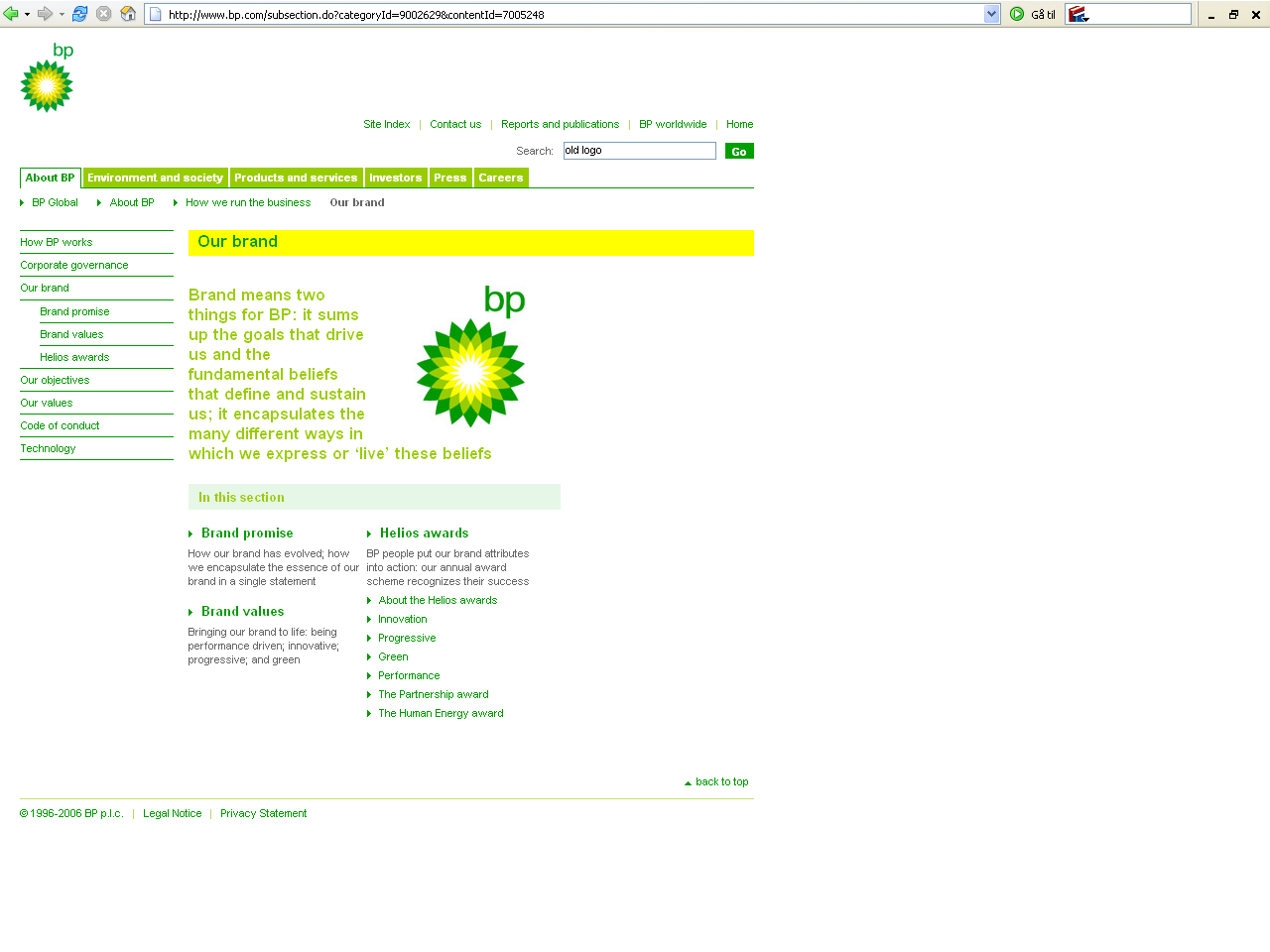 1 October 2018
18 ikek 4 - Branding, Visuel identitet og Kulturens dimesioner
88
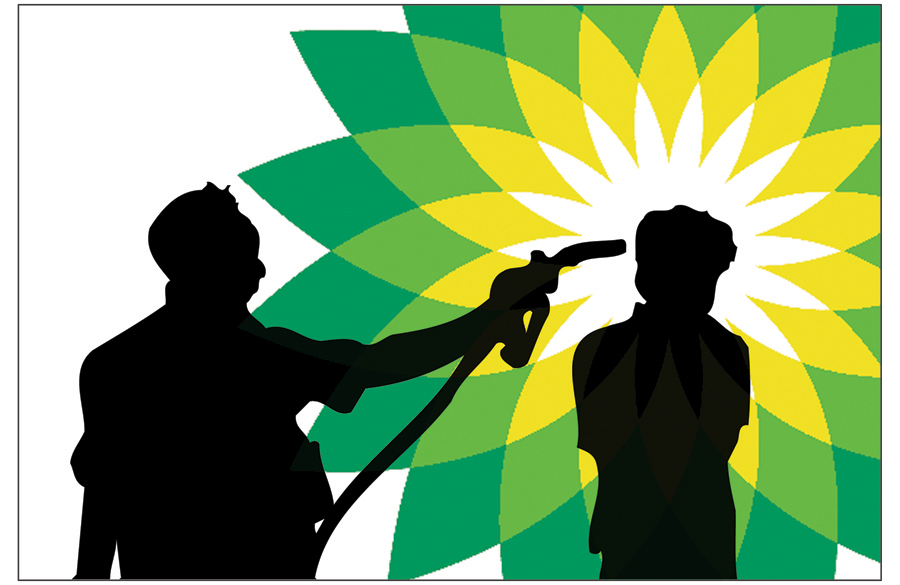 1 October 2018
18 ikek 4 - Branding, Visuel identitet og Kulturens dimesioner
89
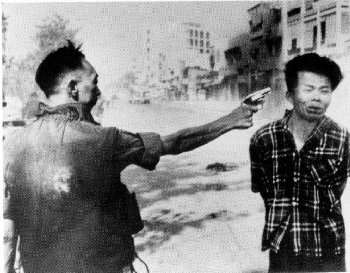 1 October 2018
18 ikek 4 - Branding, Visuel identitet og Kulturens dimesioner
90
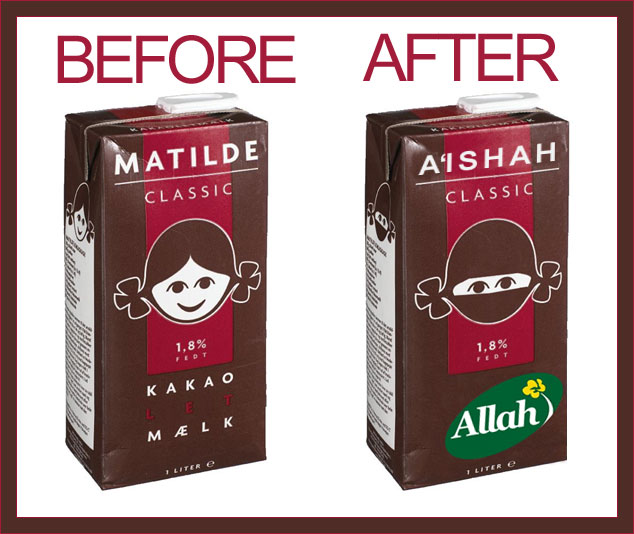 1 October 2018
18 ikek 4 - Branding, Visuel identitet og Kulturens dimesioner
91
Visuelt tirrende. Tvinger os til at kigge én gang til for at forstå tegnet. 

Grafisk ’krølle’. 

Relevant association. 

Tone. Underspillet/aggressiv; traditionel/avantgardistisk; fælles/eksklusiv m.m.

Tredimensionalitet. Sony-Ericsson 

Derudover er udtale og oversættelse af navne vigtige på det globale marked.
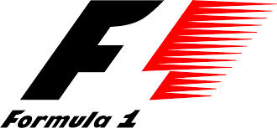 Virksomhedskultur
Brand
Branding
Visuel Identitet
Logo
Design
Designbrief
Opgave
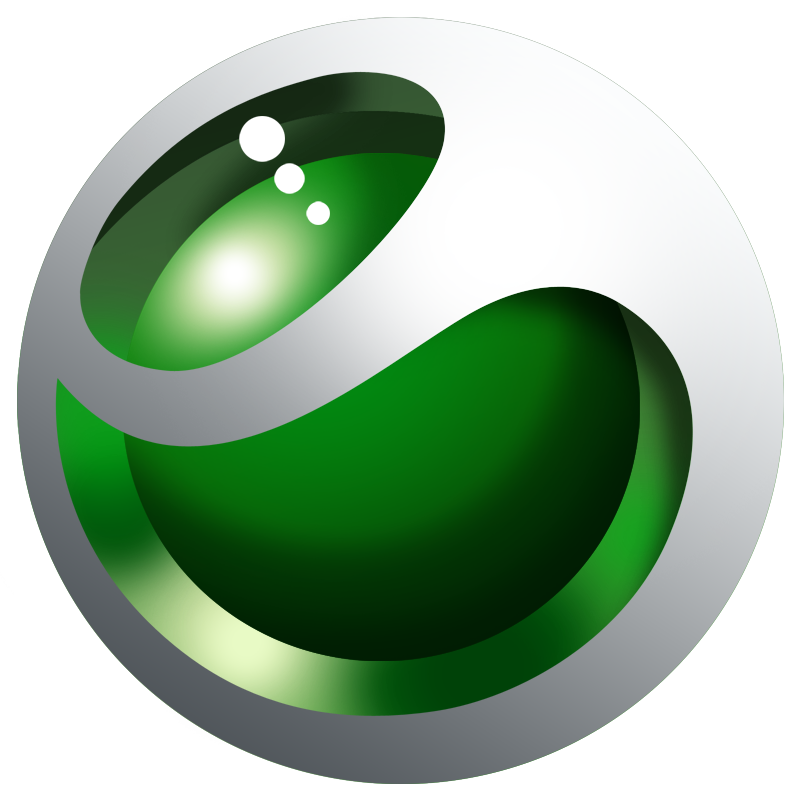 1 October 2018
18 ikek 4 - Branding, Visuel identitet og Kulturens dimesioner
92
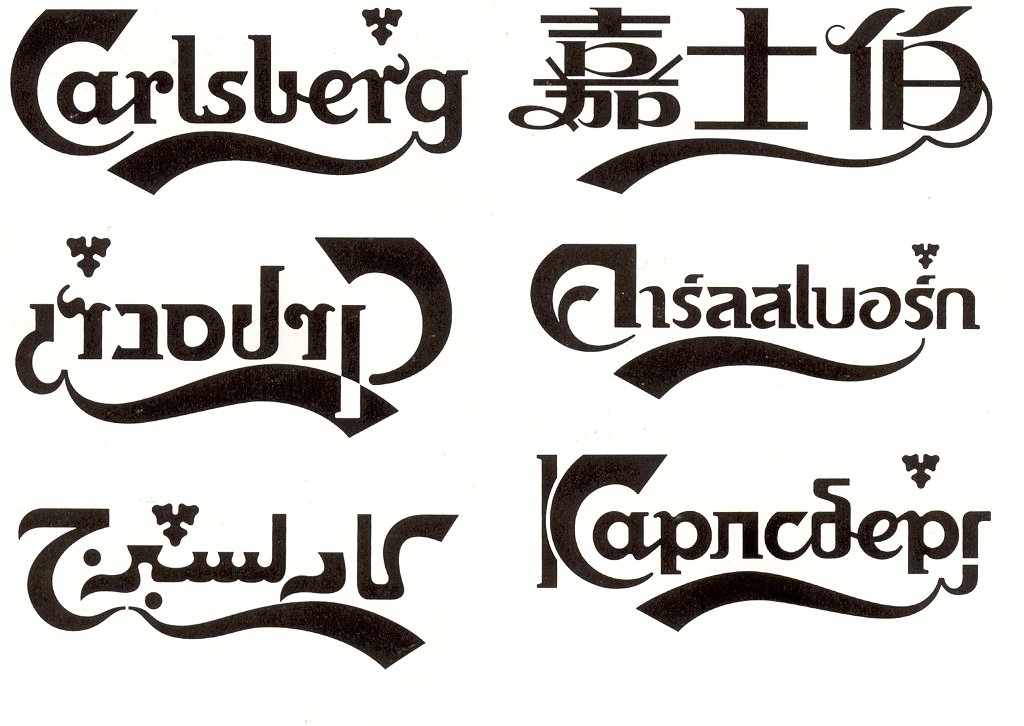 1 October 2018
18 ikek 4 - Branding, Visuel identitet og Kulturens dimesioner
93
Design
Ud fra hvilke aspekter kan man analysere design?
Det funktionelle aspekt: Tekniske, praktiske krav, såvel set fra brugerens som fra producentens side; ergonomi, sikkerhed, dimensioner, produktion, lagring, transport m.m. Hvordan det virker.
Det æstetiske aspekt: Udseende. Hvordan det ser ud.
Det symbolske aspekt (signalværdien): Historien. Hvad det fortæller.
De to sidste aspekter er i høj grad kulturelt betingede.
Virksomhedskultur
Brand
Branding
Visuel Identitet
Logo
Design
Designbrief
Opgave
1 October 2018
18 ikek 4 - Branding, Visuel identitet og Kulturens dimesioner
94
Rik Riezebos & Gert Kootstra: Brand Management
Kommentér begrebet ’silent design’ 
En ubevidst, passiv indstilling til design fra beslutningstageres side. Skal erstattes af en bevidst og artikuleret design management.
Hvilke ’brand-skabende’ roller kan design udfylde?
Identifikation
Differentiering
Transfer af materielle brand værdier (det funktionelle aspekt) og af immaterielle brand værdier (de æstetiske og symbolske aspekter)
Attraktivitet 
Familiaritet
Virksomhedskultur
Brand
Branding
Visuel Identitet
Logo
Design
Designbrief
Opgave
1 October 2018
18 ikek 4 - Branding, Visuel identitet og Kulturens dimesioner
95
Nye kanaler
Hvordan ville I markedsføre en hudplejeserie for (yngre) mænd?
Virksomhedskultur
Brand
Branding
Visuel Identitet
Logo
Design
Designbrief
Opgave
1 October 2018
18 ikek 4 - Branding, Visuel identitet og Kulturens dimesioner
96
1 October 2018
18 ikek 4 - Branding, Visuel identitet og Kulturens dimesioner
97
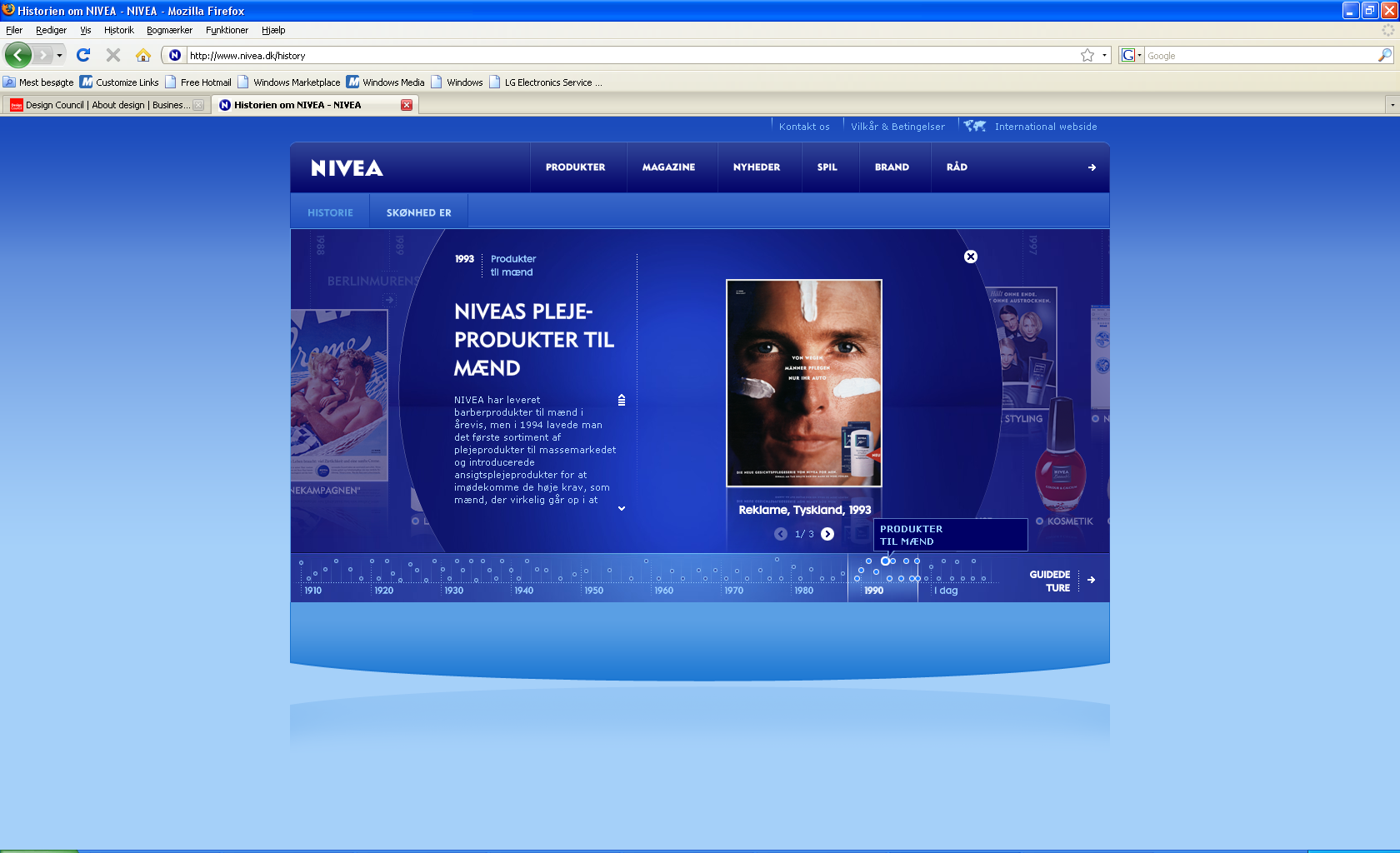 1 October 2018
18 ikek 4 - Branding, Visuel identitet og Kulturens dimesioner
98
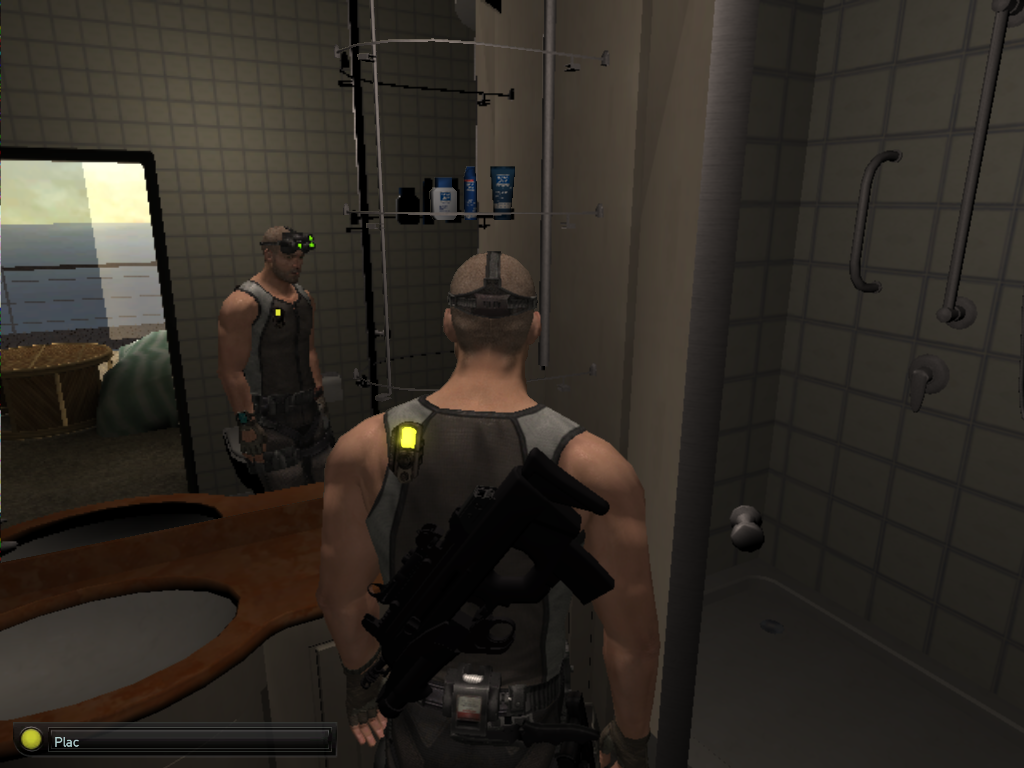 1 October 2018
18 ikek 4 - Branding, Visuel identitet og Kulturens dimesioner
99
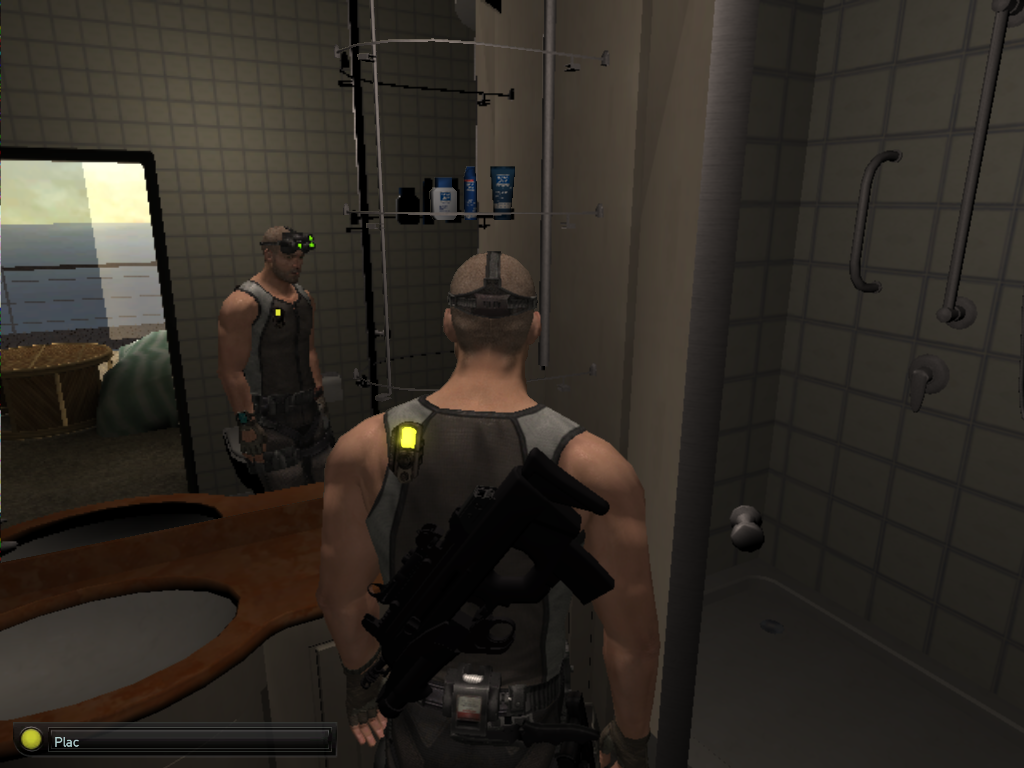 1 October 2018
18 ikek 4 - Branding, Visuel identitet og Kulturens dimesioner
100
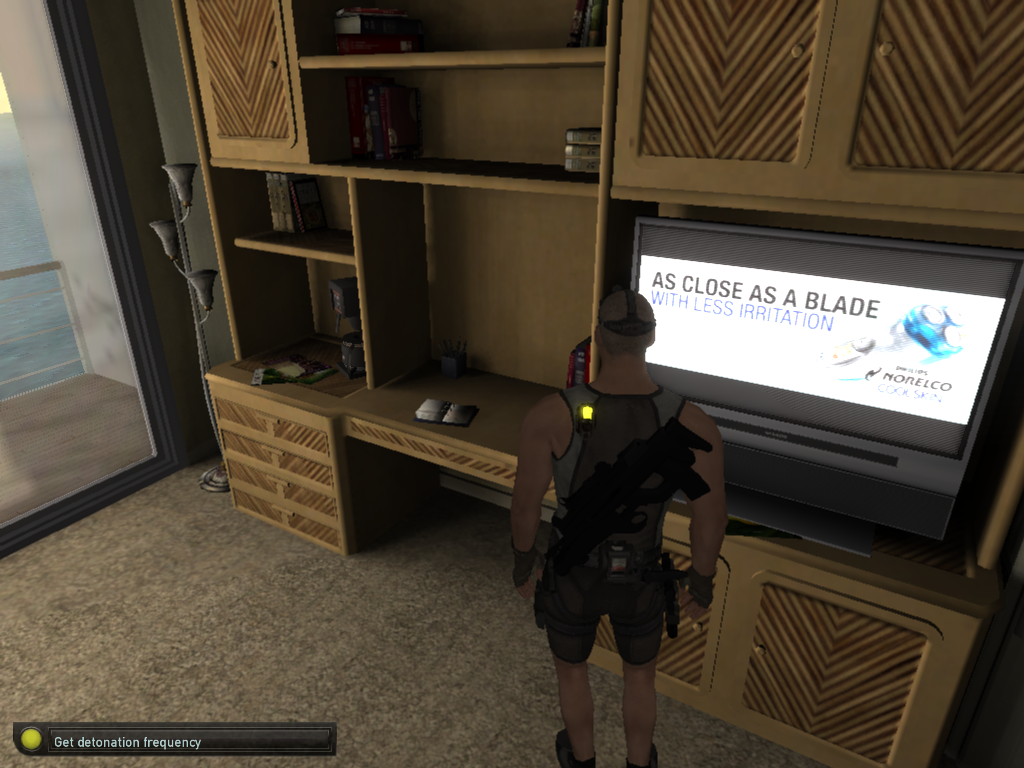 1 October 2018
18 ikek 4 - Branding, Visuel identitet og Kulturens dimesioner
101
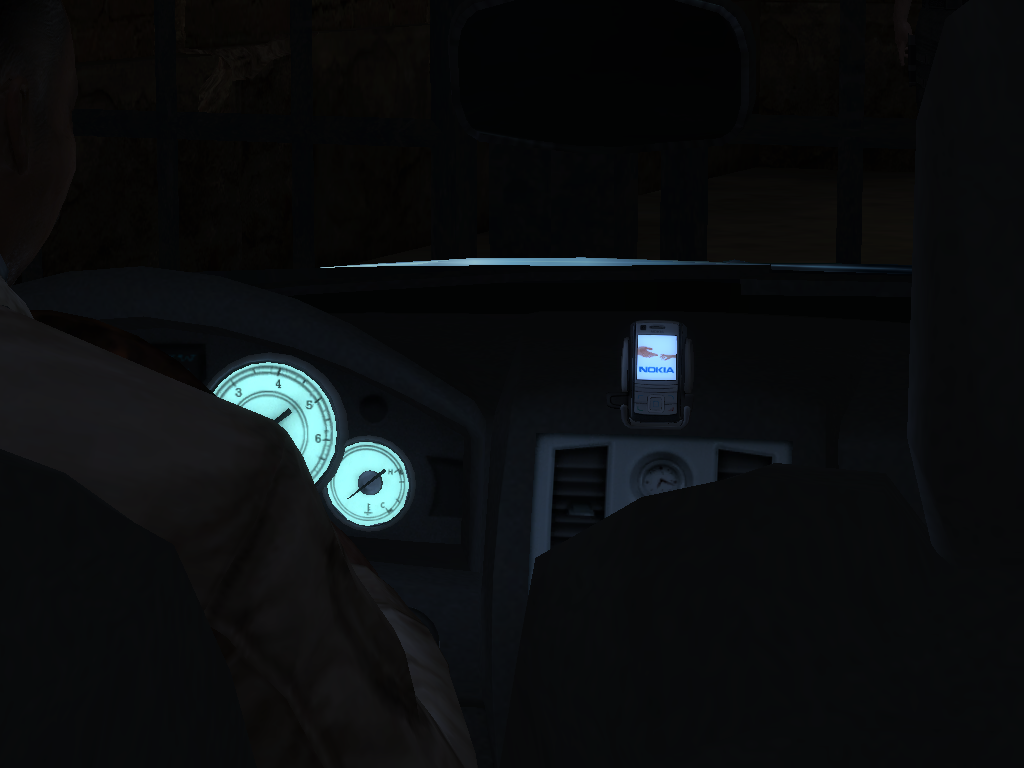 1 October 2018
18 ikek 4 - Branding, Visuel identitet og Kulturens dimesioner
102
Mollerup: Marks of excellence 
Visuel Identitet:

Eksplicit dimension:
Visuel identitet (navn, logo, farver, m.m.; designprogram)
Produktdesign
Emballagedesign
Reklame 
m.m.

Implicit dimension:
’Berømmelse’: tilgængelighed + repræsentativitet.
Konnotationer; bibetydning (bil, slæde, skrammelkasse, osv.)
Associationer; (personlige) tankeforbindelse
Virksomhedskultur
Brand
Branding
Visuel Identitet
Logo
Design
Designbrief
Opgave
1 October 2018
18 ikek 4 - Branding, Visuel identitet og Kulturens dimesioner
103
Designbrief (Creative brief)
Informationsstrømmen mellem opdragsgiver og de kreative er oftest  iterativ og spænder fra den første meget generelle beskrivelse af opgaven der skal løses, til det endelige brief, som definerer aftalen mellem partnerne. 
Hovedpunkterne i briefet vil afhænge af opgavens art men følgende elementer vil typisk være med:
Projektes baggrund: hvorfor vil vi gøre det?
Projektets beskrivelse: Hvad består opgaven i?
Hvem er vi? Mission, vision, værdier
Hvem er vore kunder? Målgruppesegmentering
Hvem er vore konkurrenter? Konkurrerende produkter?
Funktionelle, æstetiske og symbolske krav
Milestones samt budgetter
(Internationale) designopgaver forudsætter interkulturelle kompetencer
Virksomhedskultur
Brand
Branding
Visuel Identitet
Logo
Design
Designbrief
Opgave
1 October 2018
18 ikek 4 - Branding, Visuel identitet og Kulturens dimesioner
104
Gruppeopgave
Find en virksomhed (evt. jeres projektvirksomhed) der er aktiv på det danske og et udenlandsk markedet.

Kommentér eventuelle forskelle i branding på de to markeder. 

Skitsér et designbrief for ‘jeres’ produkt/netsted/indpakning m.m.
Virksomhedskultur
Brand
Branding
Visuel Identitet
Logo
Design
Designbrief
Gruppeopgave
1 October 2018
18 ikek 4 - Branding, Visuel identitet og Kulturens dimesioner
105
Browaeys & Price: Understanding cross-cultural management; 
Cultural dimensions and dilemmas
Trompenaars dimensioner
Universalisme versus partikularisme
Universalisme: Regler, abstrakt, egalitær
  Partikularisme: Undtagelser, specifik
Trompenaars
Universalisme
Individualisme
Diffus/specifik
Neutral/affektiv
Optjent/tillagt status
Tid
Indrestyret/
ydrestyret
Hofstede
Power distance
Individualism
Masculinity
Uncertainity 
Pragmatism
Indulgence
1 October 2018
18 ikek 4 - Branding, Visuel identitet og Kulturens dimesioner
106
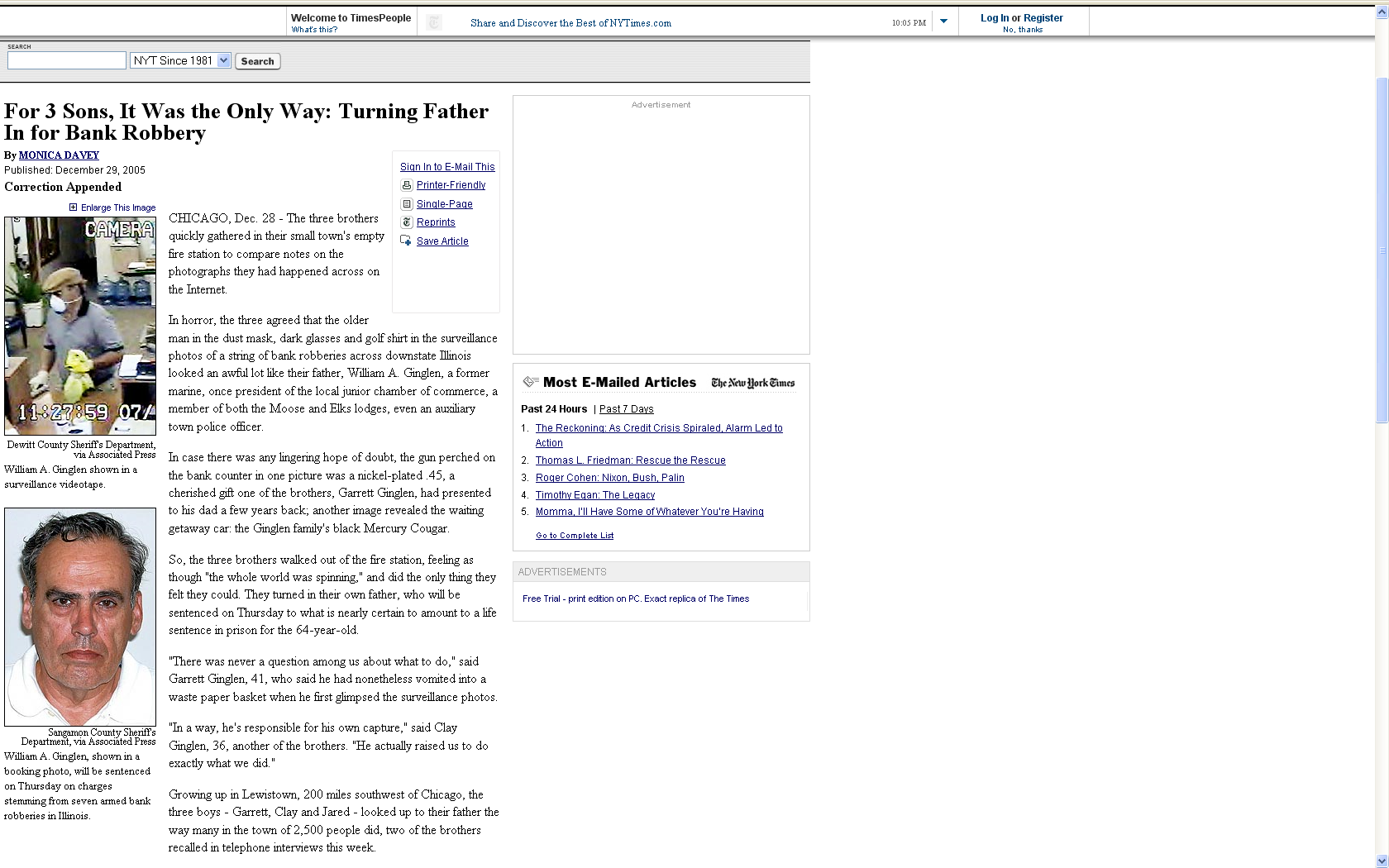 1 October 2018
18 ikek 4 - Branding, Visuel identitet og Kulturens dimesioner
107
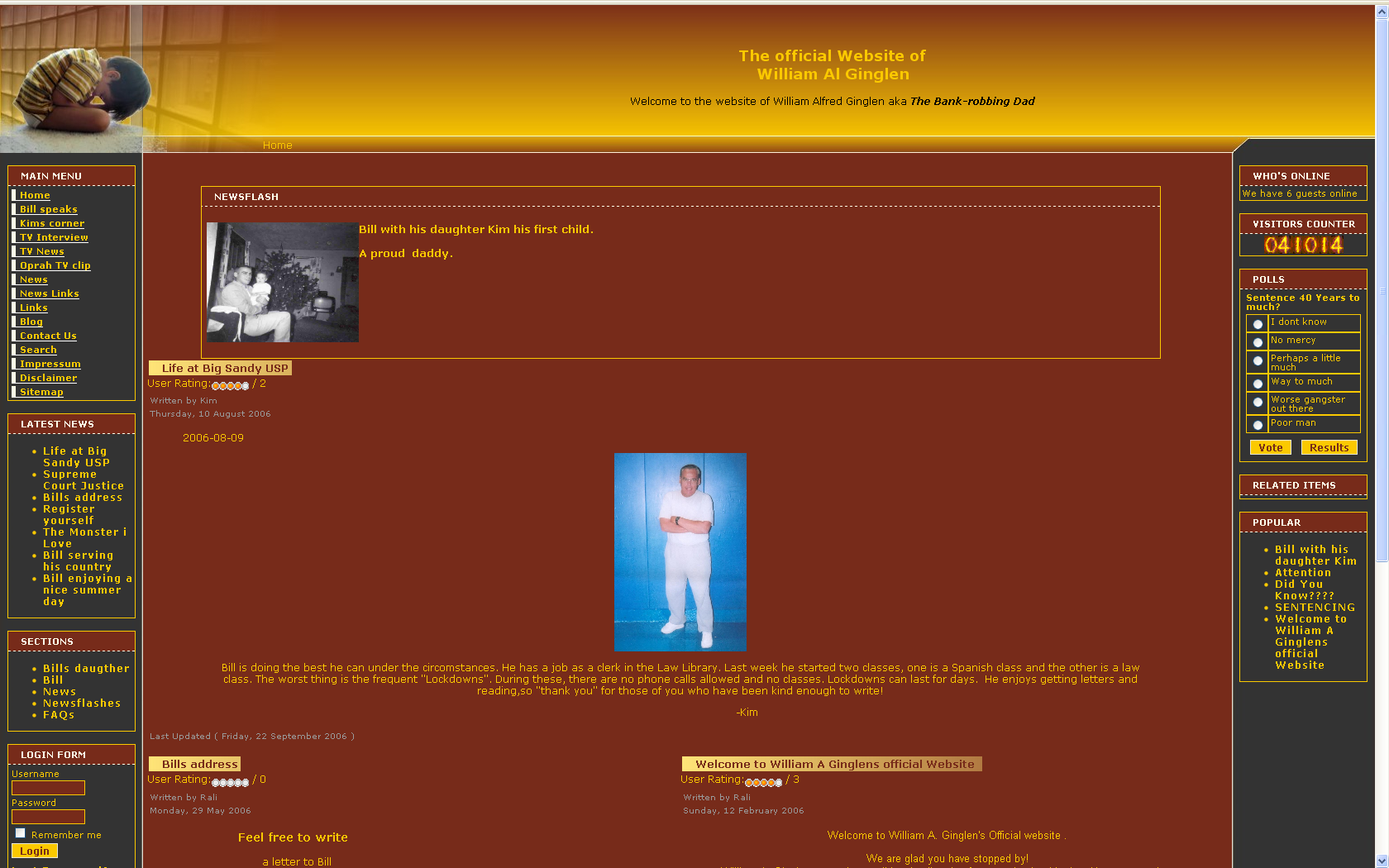 1 October 2018
18 ikek 4 - Branding, Visuel identitet og Kulturens dimesioner
108
2. Individualisme versus kommunitarisme

Individualisme: Fokus på den enkelte person
Kommunitarisme/kollektivisme: Gruppens interesser

Henrik Dahl skælner mellem idividualisme I forhold til det nære (familie/venner) og til samfundet (staten) se ligeledes Hofstede: The word 'collectivism' in this sense has no political meaning: it refers to the group, not to the state
Historisk (Renæssancen) 
Kunstneren som individ og skabere – ikke som håndværker 
Ny selvforståelse hos en elite der ikke var adelig eller gejstlig men rig og selvsikker. 
Protestantisme: Direkte forhold til Gud. Skrevne love (Biblen). 
Katolicisme: Præsten som formidler og fortolker.
Trompenaars
Universalisme
Individualisme
Diffus/specifik
Neutral/affektiv
Optjent/tillagt status
Tid
Indrestyret/
ydrestyret
Hofstede
Power distance
Individualism
Masculinity
Uncertainity 
Pragmatism
Indulgence
1 October 2018
18 ikek 4 - Branding, Visuel identitet og Kulturens dimesioner
109
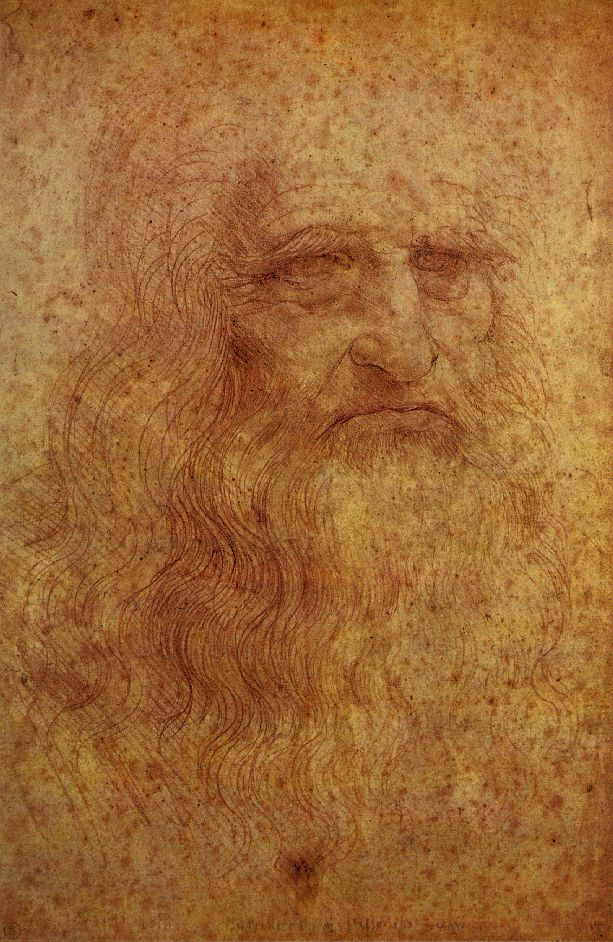 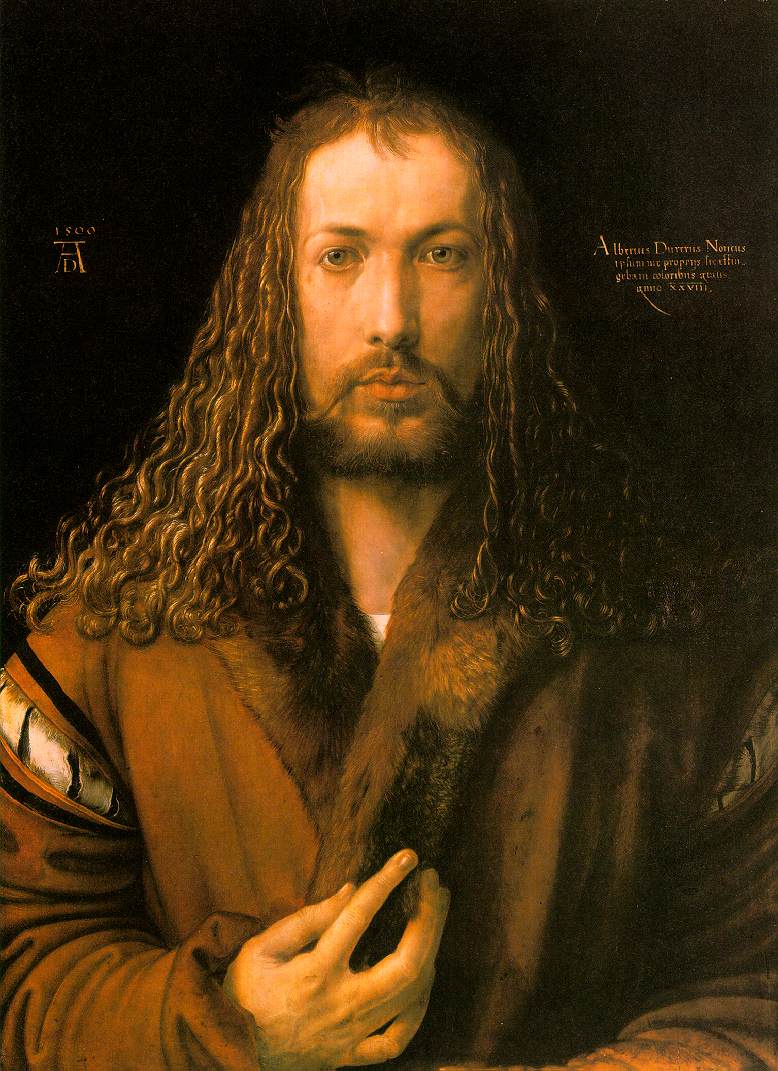 1 October 2018
18 ikek 4 - Branding, Visuel identitet og Kulturens dimesioner
110
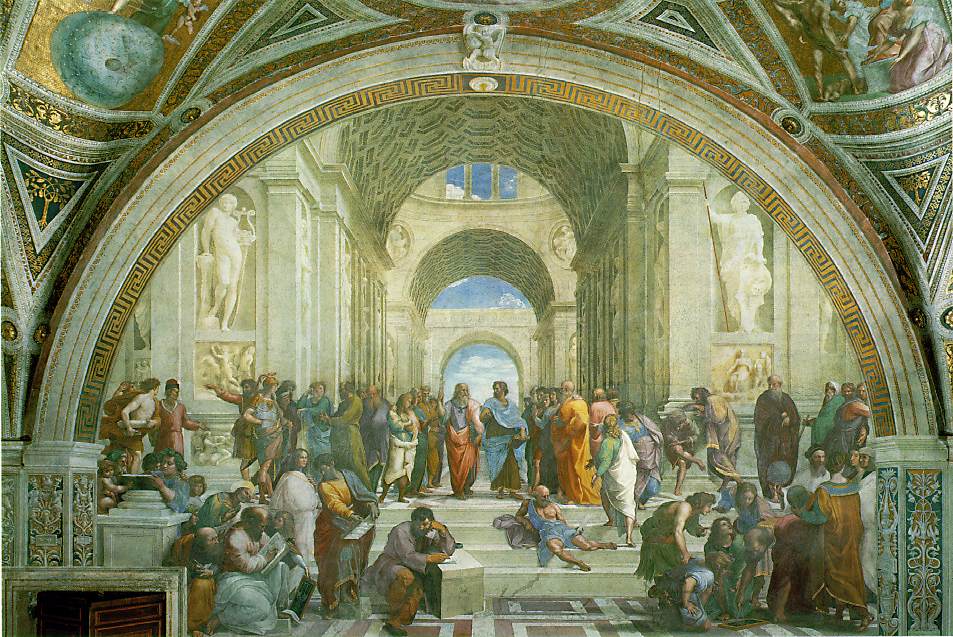 1 October 2018
18 ikek 4 - Branding, Visuel identitet og Kulturens dimesioner
111
[Speaker Notes: Raffaello: La Scuola di Atene (1509-1510) Palazzo Vaticano Rafael
Skolen i Athen betegnes som højrenæssancens manifest
-         Humanisme (kulturstrømning der fra renæssancen begyndelse tilstræbte sand menneskelig dannelse og holdning gennem studiet af de klassiske kunstarter; opfattelsen at mennesket er altings mål): Hyldest til skaberne, til videnskabsmændene, til kunstnerne.
-         Centralperspektiv
-         Tematisk indeholder den en politisk/’demokratisk’ udsagn, en hyldest til den førkristlige antikke samt en samtidig persongalleri

Første kunsthistorie (Giorgio Vasari 1550).]
1 October 2018
18 ikek 4 - Branding, Visuel identitet og Kulturens dimesioner
112
[Speaker Notes: Nordeuropæisk renaissance

Borgerskabets triumf hos Jan van Eyck 1434;  The betrothal of the Arnolfini

Borgerskabets triumf hos Jan van Eyck 1434;  The betrothal of the Arnolfini
Protestantisk gudsfrygt hos Bosch 1503
Begge ting hos Hans Holbein 1532]
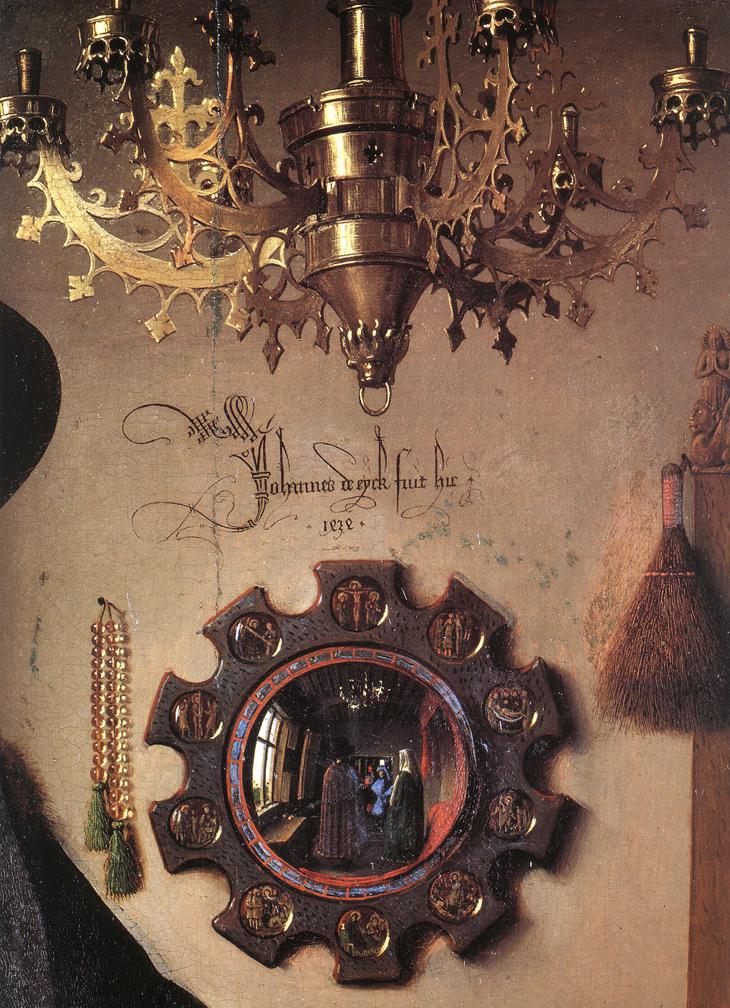 1 October 2018
18 ikek 4 - Branding, Visuel identitet og Kulturens dimesioner
113
Opsamling
Trompenaars
Universalisme
Individualisme
Diffus/specifik
Neutral/affektiv
Optjent/tillagt status
Tid
Indrestyret/
ydrestyret
Hofstede
Power distance
Individualism
Masculinity
Uncertainity 
Pragmatism
Indulgence
3. Specifik afgrænsning versus diffus afgrænsning

Hvor dybt involverer man sig?
Et spørgsmål om prioritet: Starter man med aftalens specifikke indhold (deal-focussed) – eller har man en diffus tilgang til aftalen gennem den personlige relation (relationship-focused)?
I diffuse kulturer er logiske argumenter mindre vigtige end personlige forhold og forbindelser.
1 October 2018
18 ikek 4 - Branding, Visuel identitet og Kulturens dimesioner
114
4. Neutral versus affektiv
Neutral: Stram kontrol af følelser
Affektiv: Brug af følelser
Richard Gesteland (Cross-cultural Business Behaviour)
Paraverbal communication
Voice volume
Use of silence
Conversational overlap
Nonverbal communication
Proxemics (Use of space)
Haptics (Touch behavior)
Oculesics (Intense/Indirect eye contact)
Kinesics (Ambiguous hand and arm gestures)
Opsamling
Trompenaars
Universalisme
Individualisme
Diffus/specifik
Neutral/affektiv
Optjent/tillagt status
Tid
Indrestyret/
ydrestyret
Hofstede
Power distance
Individualism
Masculinity
Uncertainity 
Pragmatism
Indulgence
1 October 2018
18 ikek 4 - Branding, Visuel identitet og Kulturens dimesioner
115
Opsamling
Trompenaars
Universalisme
Individualisme
Diffus/specifik
Neutral/affektiv
Optjent/tillagt status
Tid
Indrestyret/
ydrestyret
Hofstede
Power distance
Individualism
Masculinity
Uncertainity 
Pragmatism
Indulgence
5. Optjent status (Achievement) versus tillagt status (Ascription)

Optjent status: Præstation; ‘Det du gør; at gøre’. Jeg er min funktion på min arbejdsplads. 
Tillagt status: Personens potentiale, baseret på alder, familiær baggrund, uddannelse m.m.; ‘Den du er; at være’. Jeg er min arbejdsplads.
Er Kongeriget Danmark et optjent status-land?
1 October 2018
18 ikek 4 - Branding, Visuel identitet og Kulturens dimesioner
116
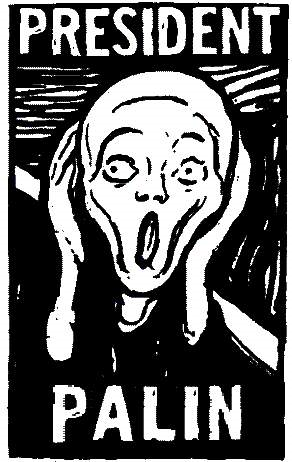 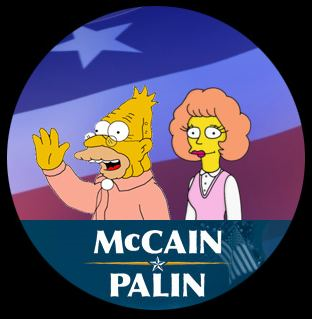 1 October 2018
18 ikek 4 - Branding, Visuel identitet og Kulturens dimesioner
117
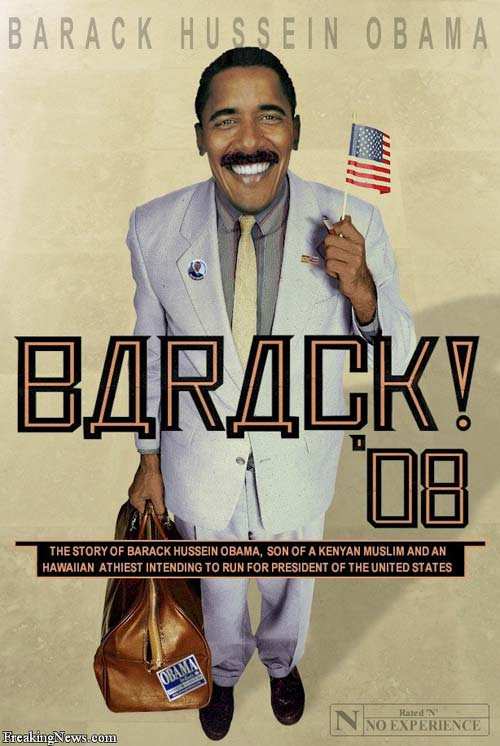 1 October 2018
18 ikek 4 - Branding, Visuel identitet og Kulturens dimesioner
118
6. Tid

Sekventiel; monokron: Tidsplaner overholdes. Ting gøres én af gangen. (Deal-focus). Improvisation er tegn på dårlig planlægning.

Synkront; polykron: Tidsplaner er flydende og ikke vigtigere end en række andre faktorer. Flere ting kan gøres samtidigt. (Relationship-focus). Improvisation er en naturlig konsekvens af en skiftende omverden.
Opsamling
Trompenaars
Universalisme
Individualisme
Diffus/specifik
Neutral/affektiv
Optjent/tillagt status
Tid
Indrestyret/
ydrestyret
Hofstede
Power distance
Individualism
Masculinity
Uncertainity 
Pragmatism
Indulgence
1 October 2018
18 ikek 4 - Branding, Visuel identitet og Kulturens dimesioner
119
7. Indrestyret versus ydrestyret (forhold til naturen/omverdenen)
Opsamling
Trompenaars
Universalisme
Individualisme
Diffus/specifik
Neutral/affektiv
Optjent/tillagt status
Tid
Indrestyret/
ydrestyret
Hofstede
Power distance
Individualism
Masculinity
Uncertainity 
Pragmatism
Indulgence
1 October 2018
18 ikek 4 - Branding, Visuel identitet og Kulturens dimesioner
120
1 October 2018
18 ikek 4 - Branding, Visuel identitet og Kulturens dimesioner
121
[Speaker Notes: Hans Holbein 1532]
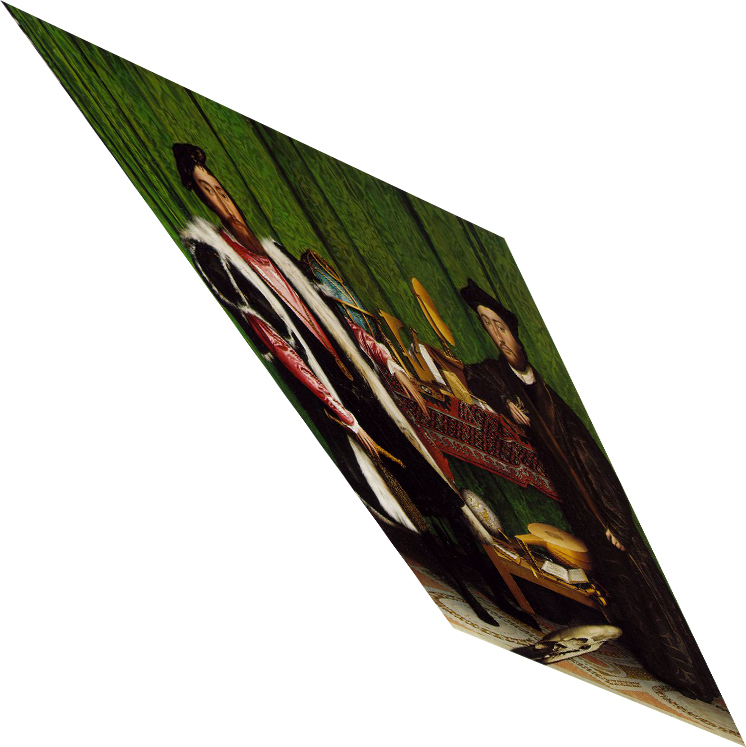 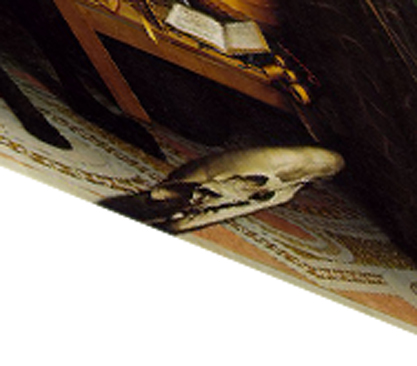 1 October 2018
18 ikek 4 - Branding, Visuel identitet og Kulturens dimesioner
122
Browaeys & Price: National cultural dimensions in the business context
I det følgende som de fremgår af Hofstedes egen netsted http://www.geert-hofstede.com/ 
Power Distance Index (PDI) that is the extent to which the less powerful members of organizations and institutions (like the family) accept and expect that power is distributed unequally. This represents inequality (more versus less), but defined from below, not from above. It suggests that a society's level of inequality is endorsed by the followers as much as by the leaders. Power and inequality, of course, are extremely fundamental facts of any society and anybody with some international experience will be aware that 'all societies are unequal, but some are more unequal than others'.
Opsamling
Trompenaars
Universalisme
Individualisme
Diffus/specifik
Neutral/affektiv
Optjent/tillagt status
Tid
Indrestyret/
ydrestyret
Hofstede
Power distance
Individualism
Masculinity
Uncertainity 
Pragmatism
Indulgence
1 October 2018
18 ikek 4 - Branding, Visuel identitet og Kulturens dimesioner
123
(Individual versus group orientation)
Individualism (IDV) on the one side versus its opposite, collectivism, that is the degree to which individuals are integrated into groups. On the individualist side we find societies in which the ties between individuals are loose: everyone is expected to look after him/herself and his/her immediate family. On the collectivist side, we find societies in which people from birth onwards are integrated into strong, cohesive in-groups, often extended families (with uncles, aunts and grandparents) which continue protecting them in exchange for unquestioning loyalty. The word 'collectivism' in this sense has no political meaning: it refers to the group, not to the state. Again, the issue addressed by this dimension is an extremely fundamental one, regarding all societies in the world.
Opsamling
Trompenaars
Universalisme
Individualisme
Diffus/specifik
Neutral/affektiv
Optjent/tillagt status
Tid
Indrestyret/
ydrestyret
Hofstede
Power distance
Individualism
Masculinity
Uncertainity 
Pragmatism
Indulgence
1 October 2018
18 ikek 4 - Branding, Visuel identitet og Kulturens dimesioner
124
1 October 2018
18 ikek 4 - Branding, Visuel identitet og Kulturens dimesioner
125
1 October 2018
18 ikek 4 - Branding, Visuel identitet og Kulturens dimesioner
126
(Masculine versus feminine orientation)
Masculinity (MAS) versus its opposite, femininity, refers to the distribution of roles between the genders which is another fundamental issue for any society to which a range of solutions are found. The IBM studies revealed that (a) women's values differ less among societies than men's values; (b) men's values from one country to another contain a dimension from very assertive and competitive and maximally different from women's values on the one side, to modest and caring and similar to women's values on the other. The assertive pole has been called 'masculine' and the modest, caring pole 'feminine'. The women in feminine countries have the same modest, caring values as the men; in the masculine countries they are somewhat assertive and competitive, but not as much as the men, so that these countries show a gap between men's values and women's values.
Opsamling
Trompenaars
Universalisme
Individualisme
Diffus/specifik
Neutral/affektiv
Optjent/tillagt status
Tid
Indrestyret/
ydrestyret
Hofstede
Power distance
Individualism
Masculinity
Uncertainity 
Pragmatism
Indulgence
1 October 2018
18 ikek 4 - Branding, Visuel identitet og Kulturens dimesioner
127
Uncertainty Avoidance Index (UAI) deals with a society's tolerance for uncertainty and ambiguity; it ultimately refers to man's search for Truth. It indicates to what extent a culture programs its members to feel either uncomfortable or comfortable in unstructured situations. Unstructured situations are novel, unknown, surprising, different from usual. Uncertainty avoiding cultures try to minimize the possibility of such situations by strict laws and rules, safety and security measures, and on the philosophical and religious level by a belief in absolute Truth; 'there can only be one Truth and we have it'. People in uncertainty avoiding countries are also more emotional, and motivated by inner nervous energy. The opposite type, uncertainty accepting cultures, are more tolerant of opinions different from what they are used to; they try to have as few rules as possible, and on the philosophical and religious level they are relativist and allow many currents to flow side by side. People within these cultures are more phlegmatic and contemplative, and not expected by their environment to express emotions.
Opsamling
Trompenaars
Universalisme
Individualisme
Diffus/specifik
Neutral/affektiv
Optjent/tillagt status
Tid
Indrestyret/
ydrestyret
Hofstede
Power distance
Individualism
Masculinity
Uncertainity 
Pragmatism
Indulgence
1 October 2018
18 ikek 4 - Branding, Visuel identitet og Kulturens dimesioner
128
Fra: http://www.geerthofstede.nl/dimensions-of-national-cultures
The fifth dimension: Long-Term Orientation/Pragmatism
Research by Michael Bond and colleagues among students in 23 countries led him in 1991 to adding a fifth dimension called Long- versus Short-Term Orientation. In 2010, research by Michael Minkov allowed to extend the number of country scores for this dimension to 93, using recent World Values Survey data from representative samples of national populations. Long- term oriented societies foster pragmatic virtues oriented towards future rewards, in particular saving, persistence, and adapting to changing circumstances. Short-term oriented societies foster virtues related to the past and present such as national pride, respect for tradition, preservation of "face",  and fulfilling social obligations.
Opsamling
Trompenaars
Universalisme
Individualisme
Diffus/specifik
Neutral/affektiv
Optjent/tillagt status
Tid
Indrestyret/
ydrestyret
Hofstede
Power distance
Individualism
Masculinity
Uncertainity 
Pragmatism
Indulgence
1 October 2018
18 ikek 4 - Branding, Visuel identitet og Kulturens dimesioner
129
Fra: http://www.geerthofstede.nl/dimensions-of-national-cultures

The sixth dimensions: Indulgence versus RestraintIn the same book a sixth dimension, also based on Minkov's World Values Survey data analysis for 93 countries, has been added, called Indulgence versus Restraint. Indulgence stands for a society that allows relatively free gratification of basic and natural human drives related to enjoying life and having fun.  Restraint stands for a society that suppresses gratification of needs and regulates it by means of strict social norms.
Opsamling
Trompenaars
Universalisme
Individualisme
Diffus/specifik
Neutral/affektiv
Optjent/tillagt status
Tid
Indrestyret/
ydrestyret
Hofstede
Power distance
Individualism
Masculinity
Uncertainity 
Pragmatism
Indulgence
1 October 2018
18 ikek 4 - Branding, Visuel identitet og Kulturens dimesioner
130
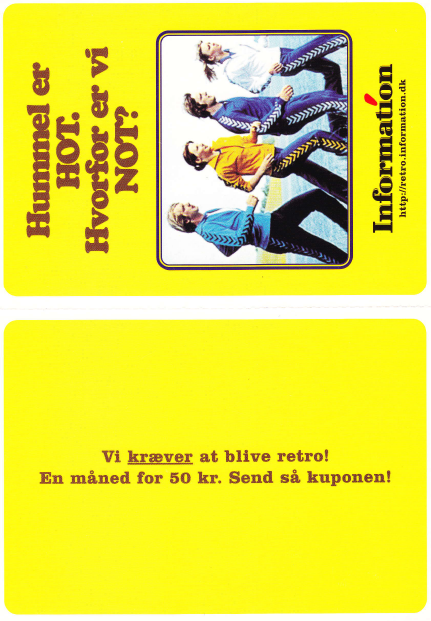 Findes der kulturelle manifestationer der ikke dækkes af ovennævnte dimensioner?
Hvilke af de omtalte dimensioner omhandler humor, ironi, selvironi og sarkasme?
1 October 2018
18 ikek 4 - Branding, Visuel identitet og Kulturens dimesioner
131
Teoretisk landebrief case
Det understreges, at de to ovennævnte modeller kun kan angive generelle tendenser under normale forhold, hvorfor brugen af bl.a. normalfordelingskurver anbefales





Illustrér forskellene mellem to kulturer ved hjælp af Trompenaars 7 eller  Hofstedes 6 dimensioner
Diskutér styrker og svagheder ved de to modeller.
Supplér med egne dimensioner og/eller betragtninger
neutral
affektiv
1 October 2018
18 ikek 4 - Branding, Visuel identitet og Kulturens dimesioner
132
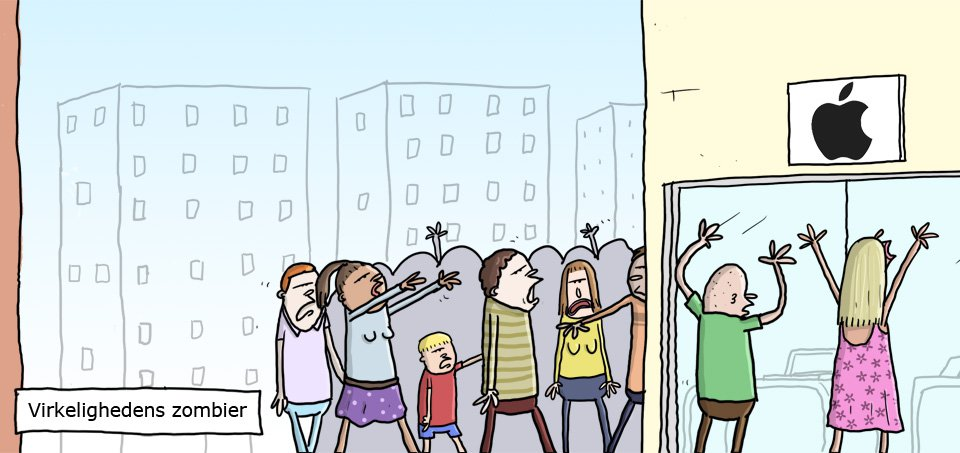 1 October 2018
18 ikek 4 - Branding, Visuel identitet og Kulturens dimesioner
133